Fiji
Where The New Day Officially Begins
Fiji Facts
Population: 860,000 (July, 2011 Estimate)
Ethnic Groups: Fijian 57%, Indo-Fijian 37%, 
Language: English, Fijian, Hindi
Religion: Christian 52%, Hindu 33%, Muslim 7%
Where the New Day Officially Begins
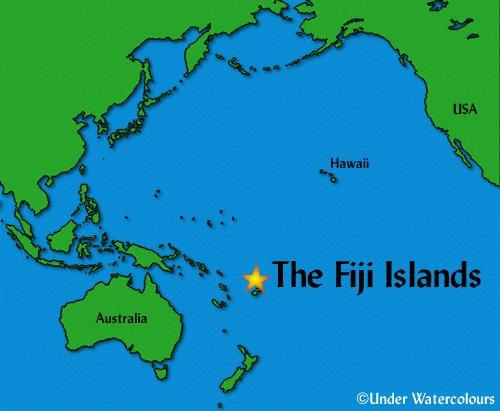 About 2800 Miles Southwest of Honolulu and 1100 Miles North of New Zealand
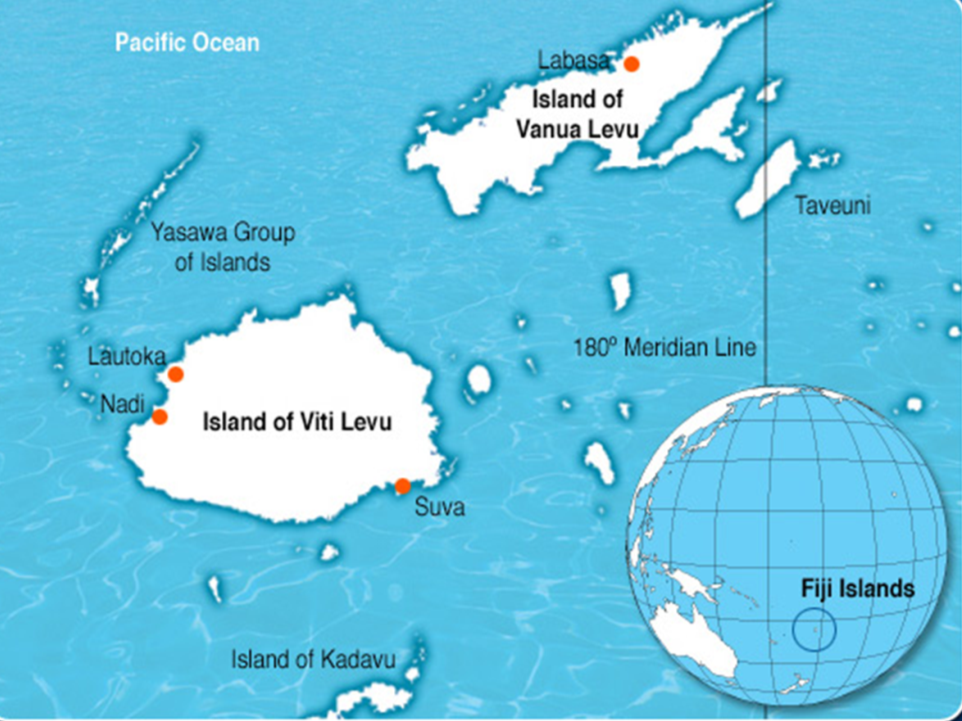 Fiji Is Comprised of a Group of 333 Volcanic Islands – 100 Are Inhabited
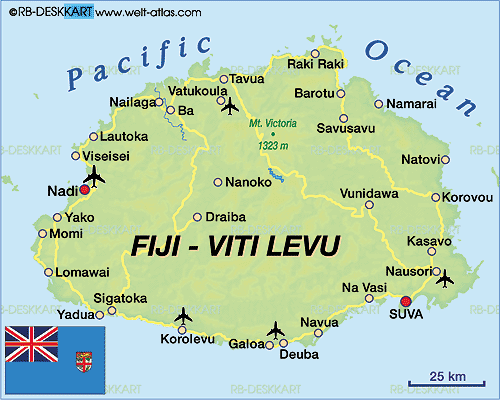 Length: 100 Miles, Width: 60 Miles On Average
(About the size of Hawaii’s “Big Island”)
Home to 70% of Fiji’s Population
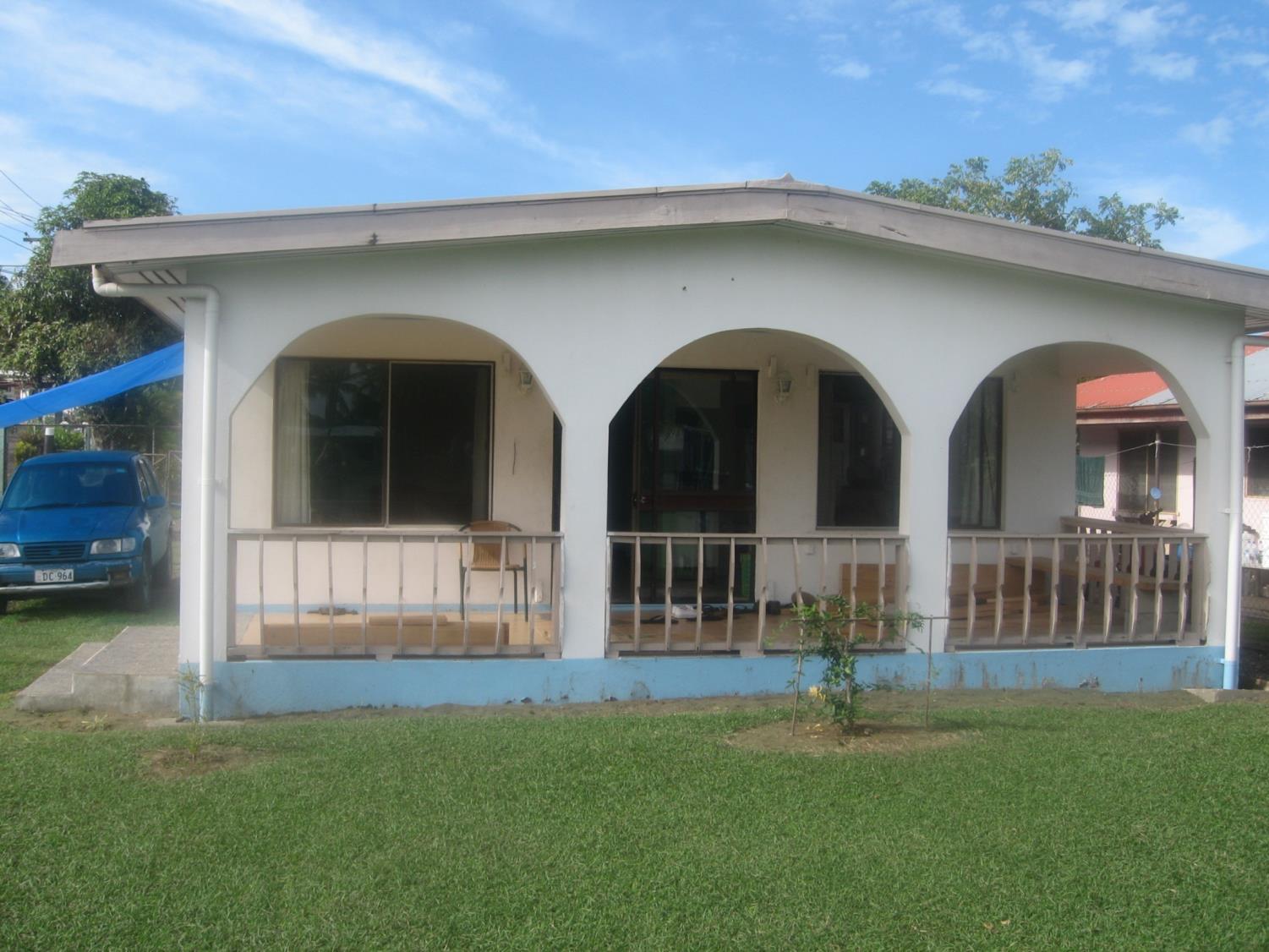 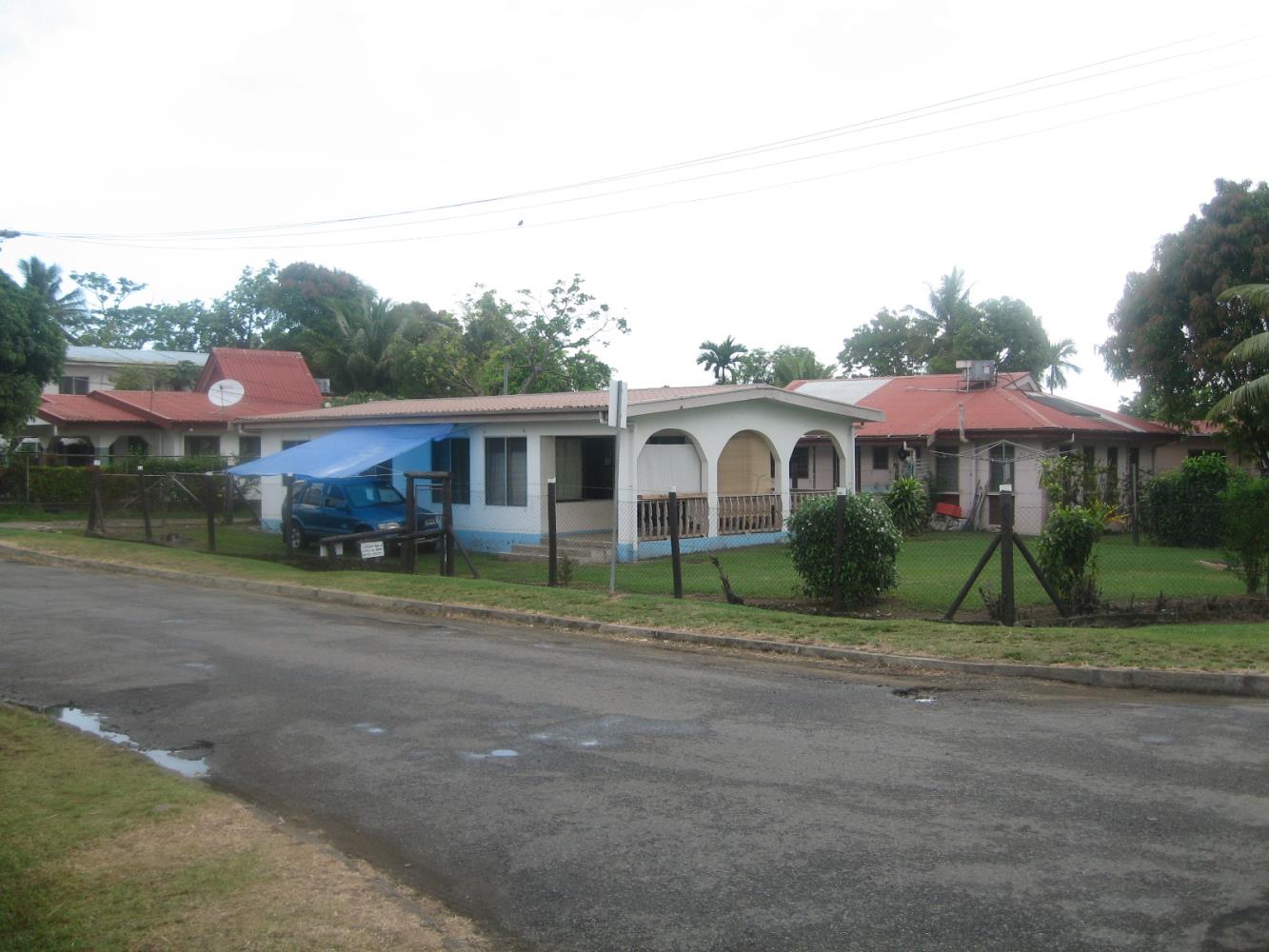 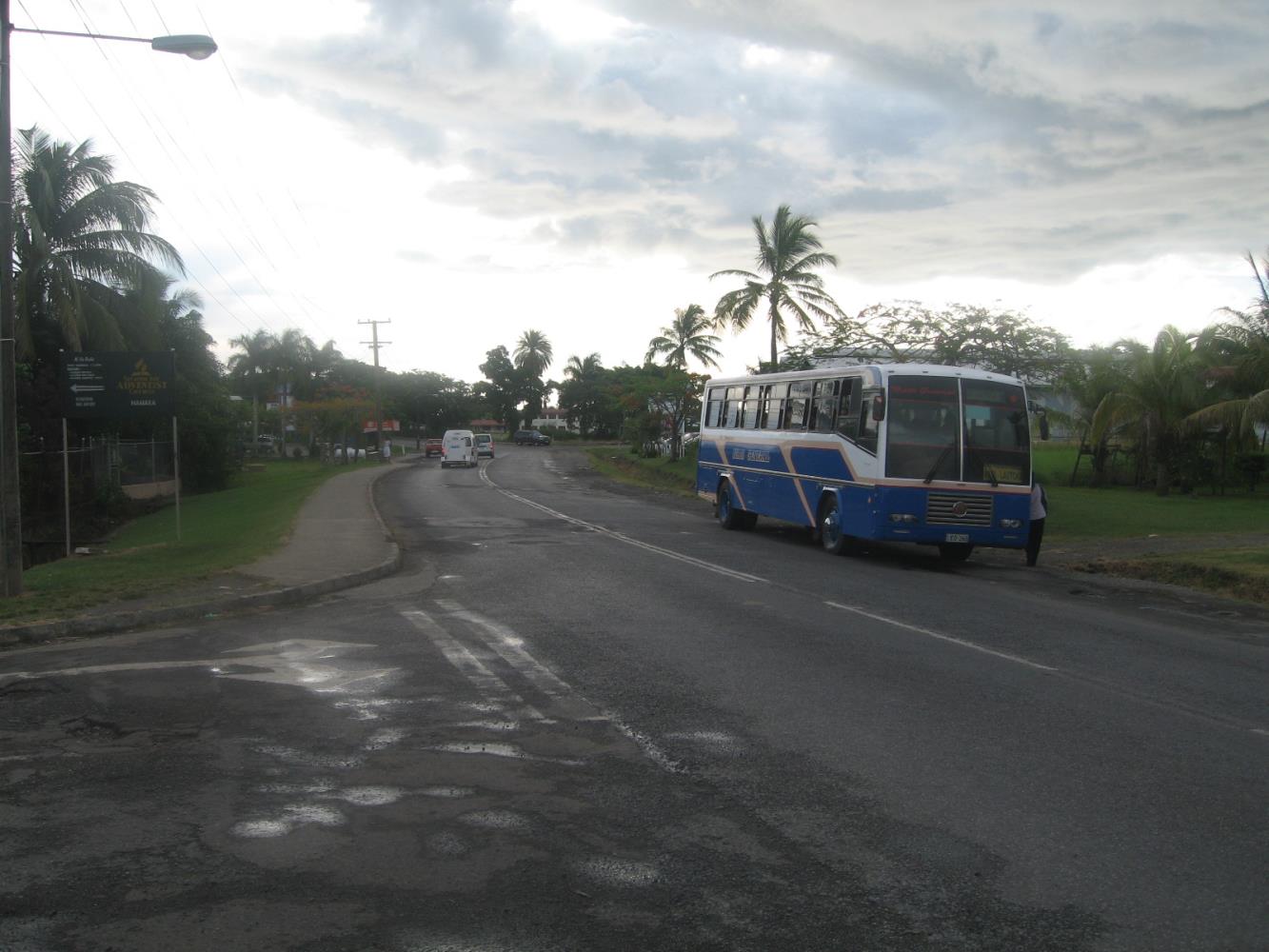 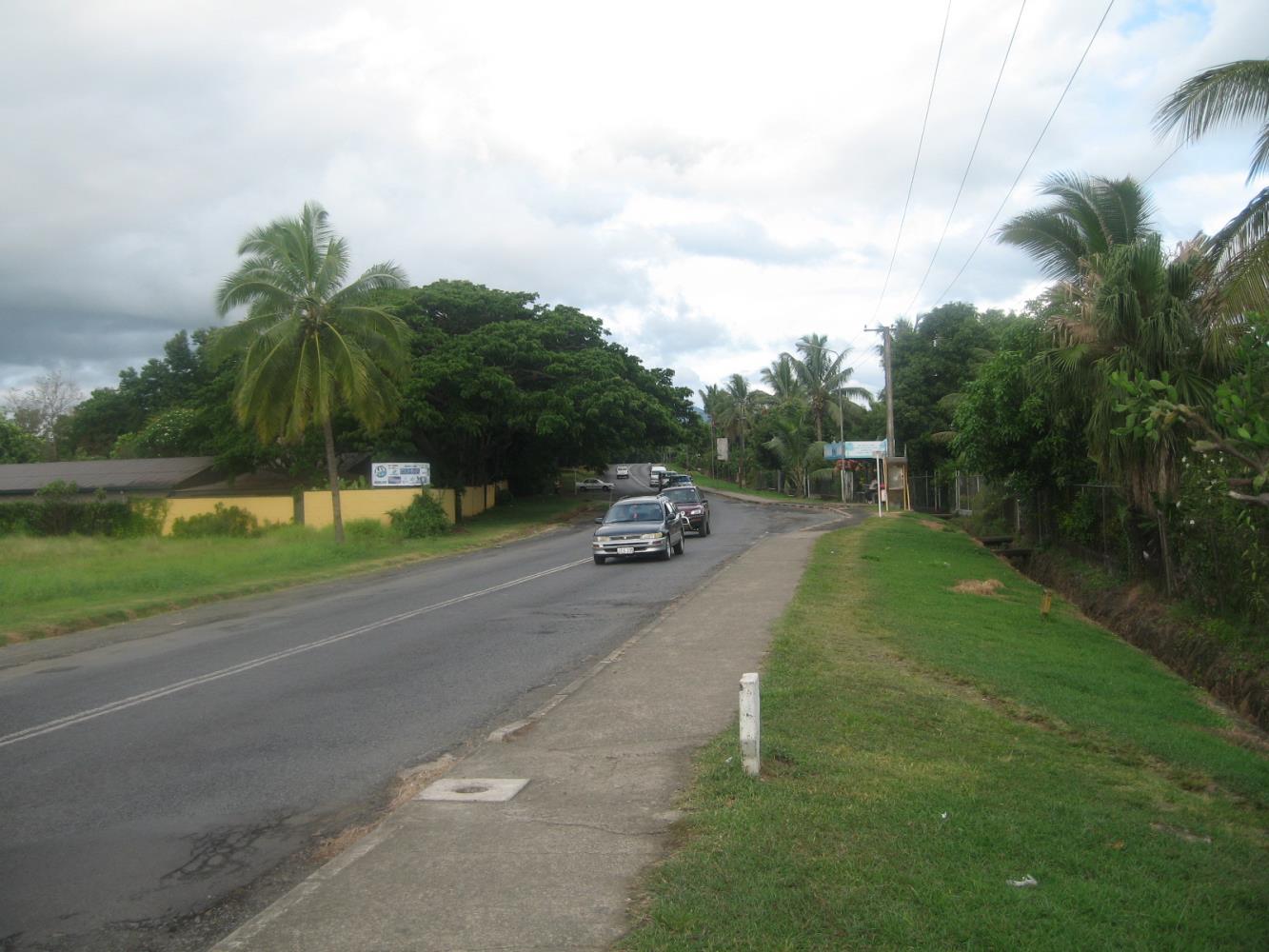 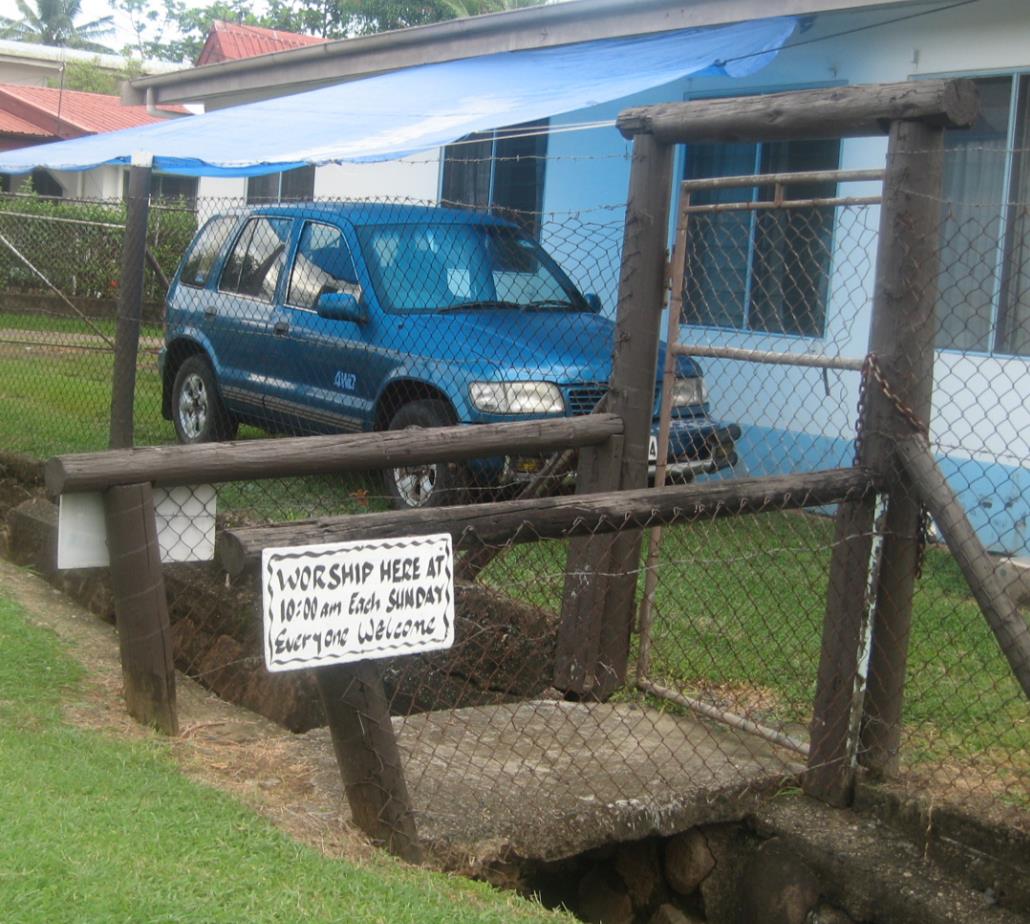 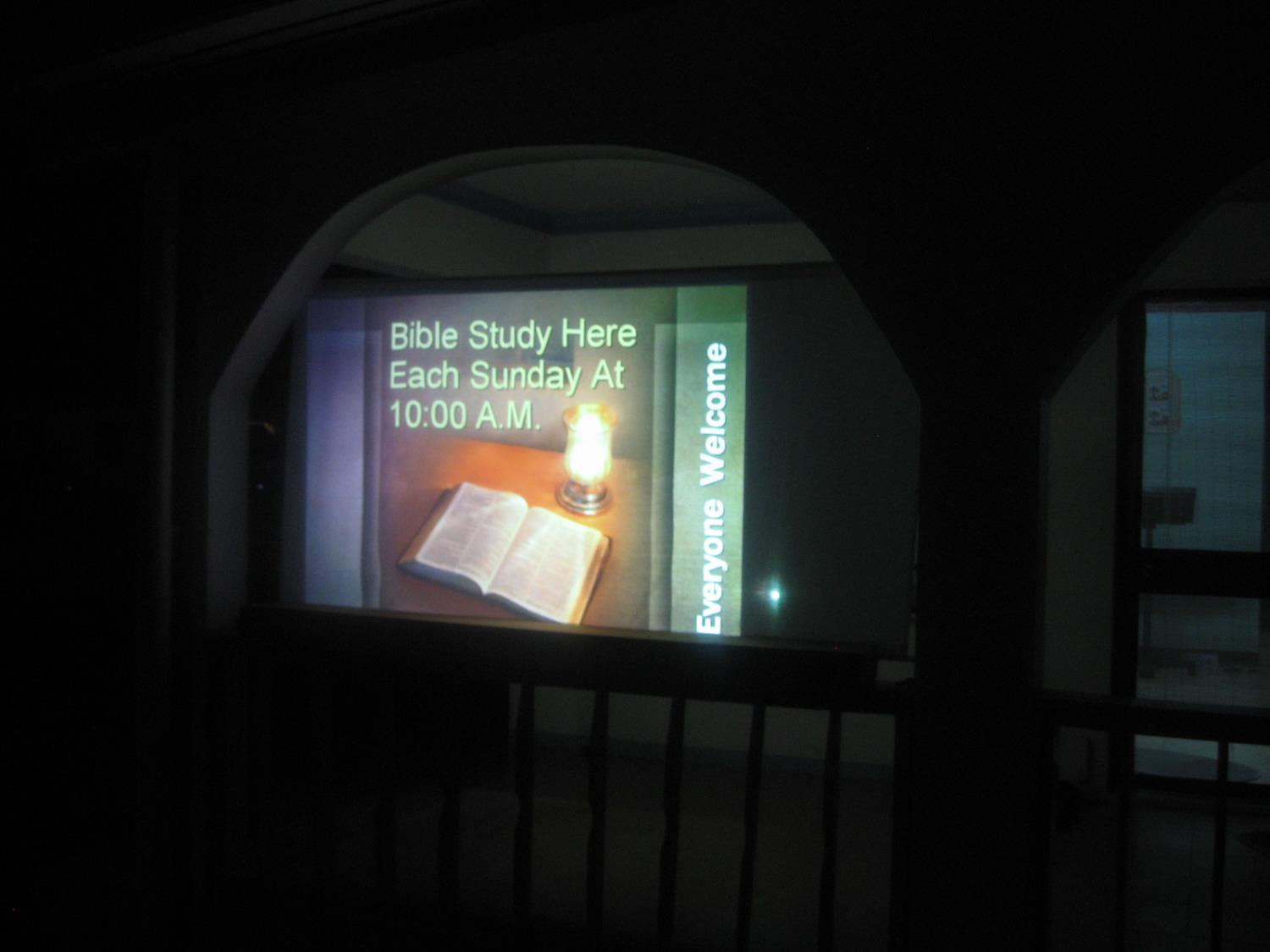 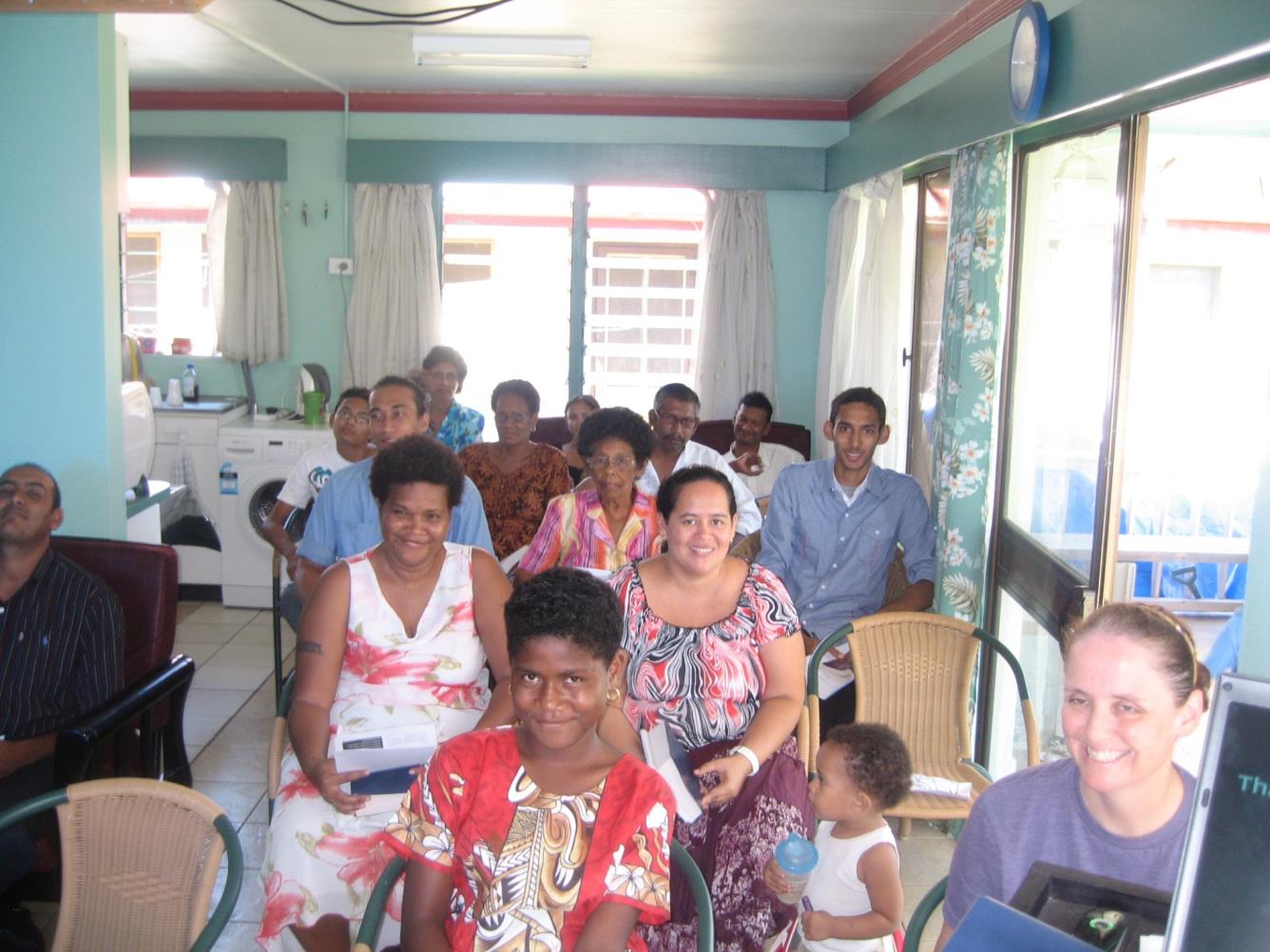 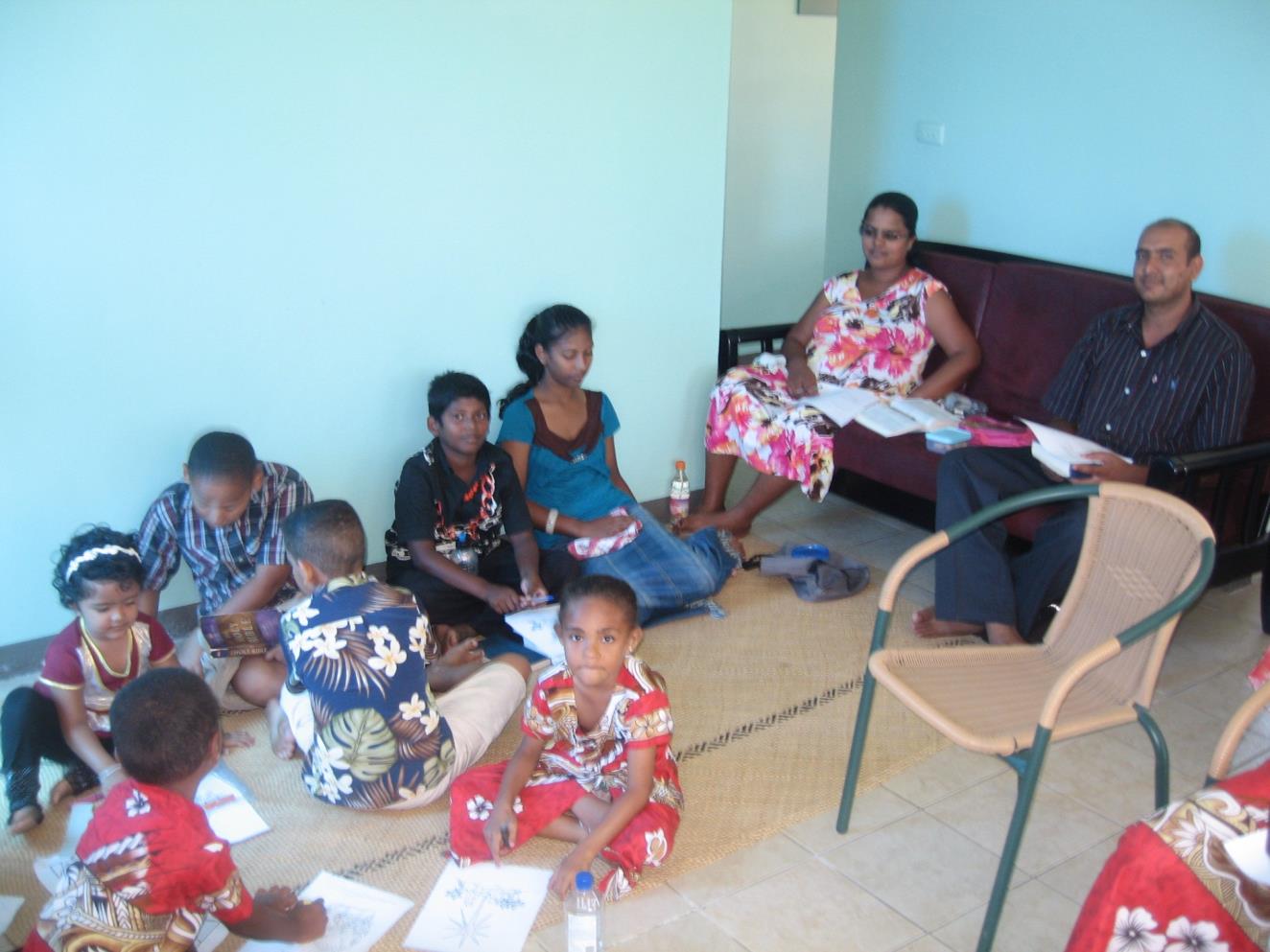 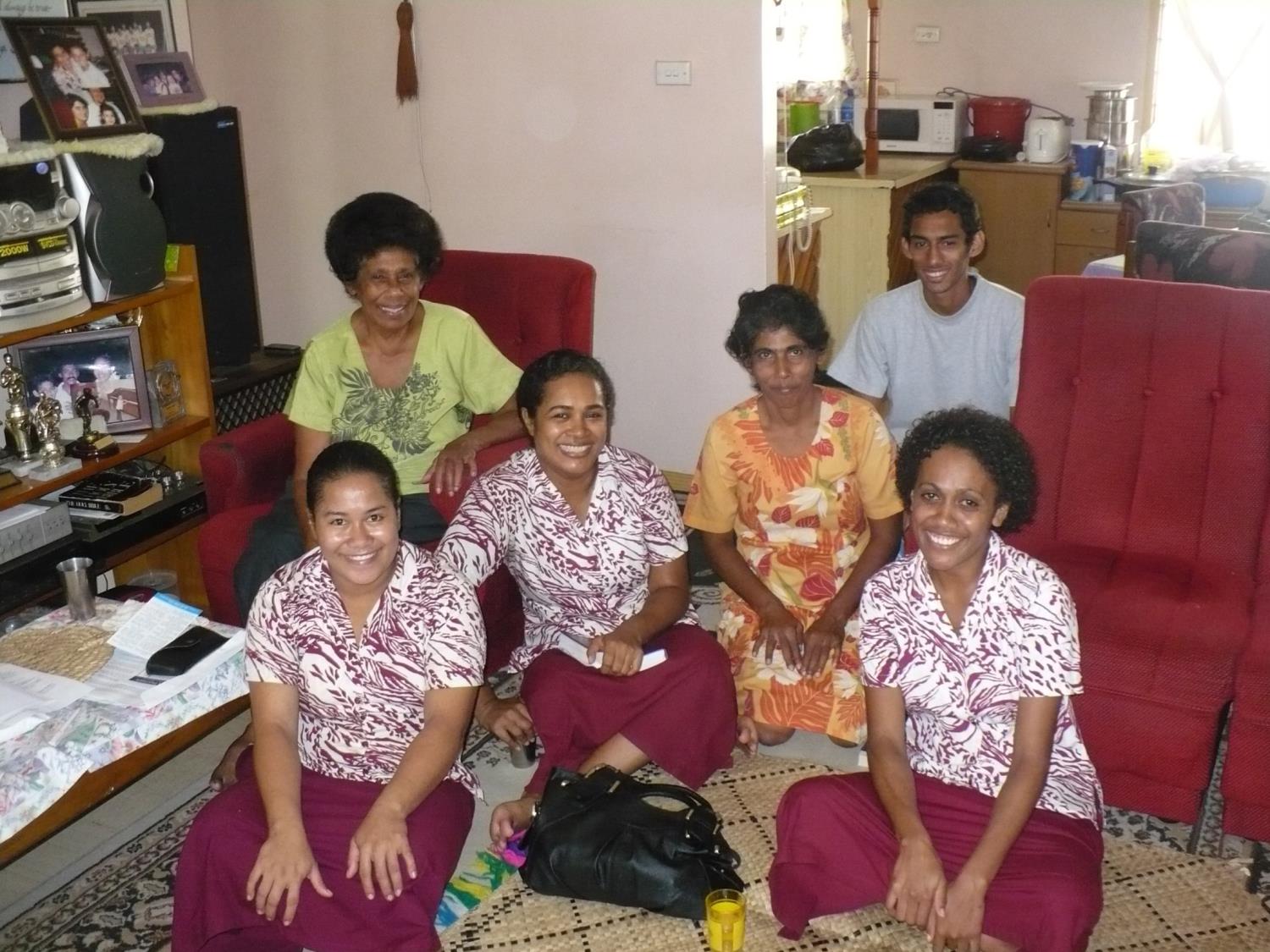 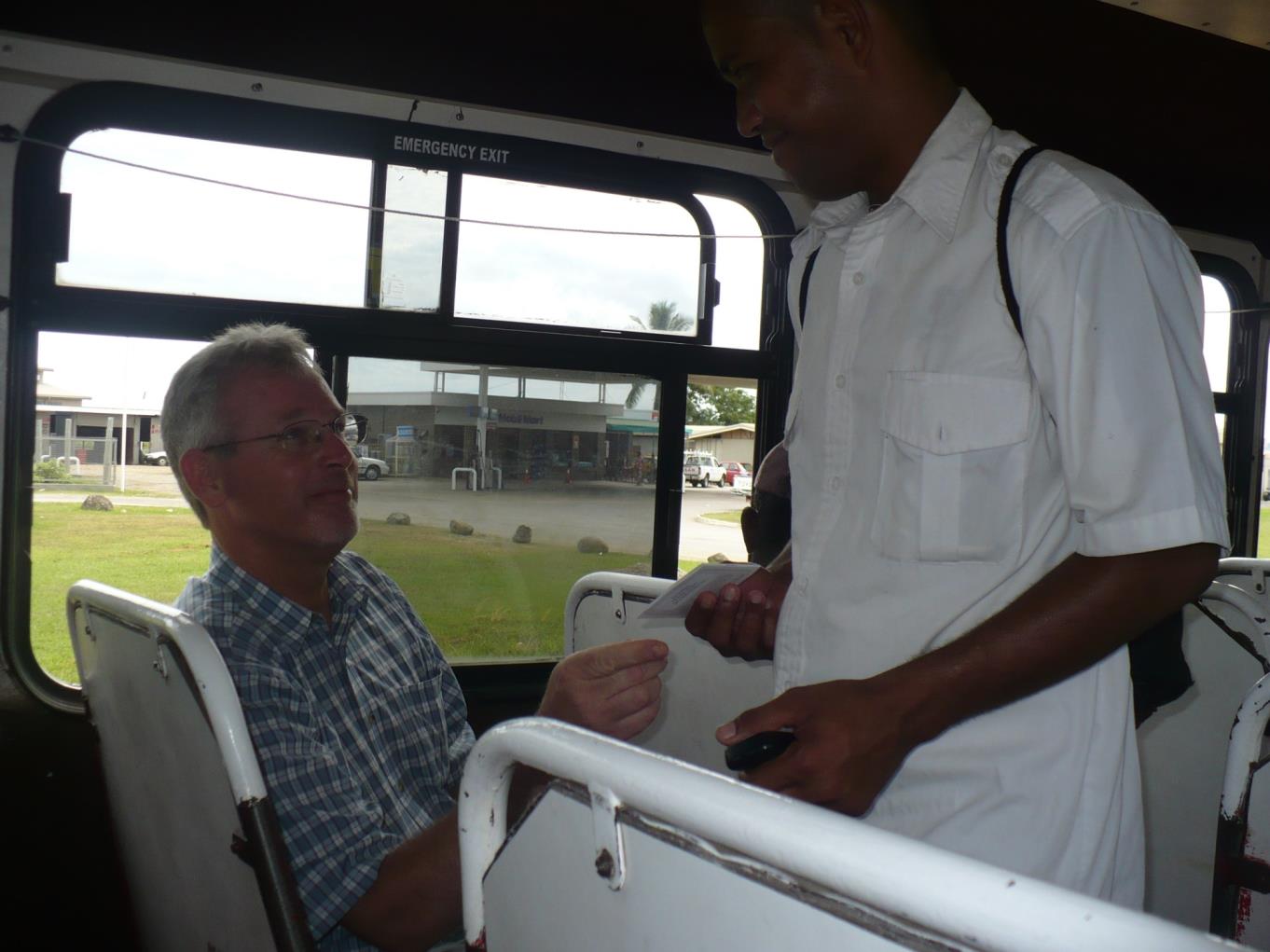 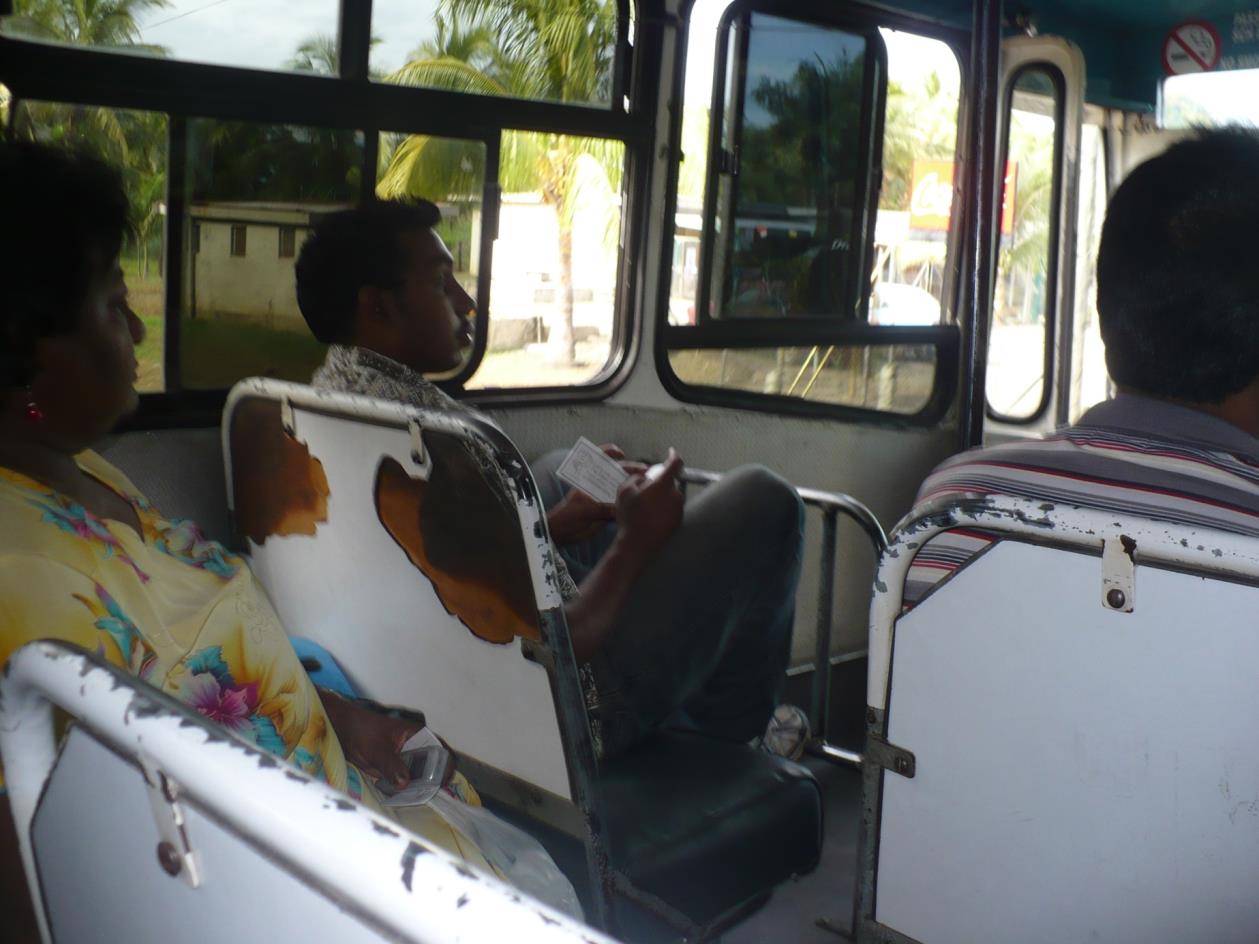 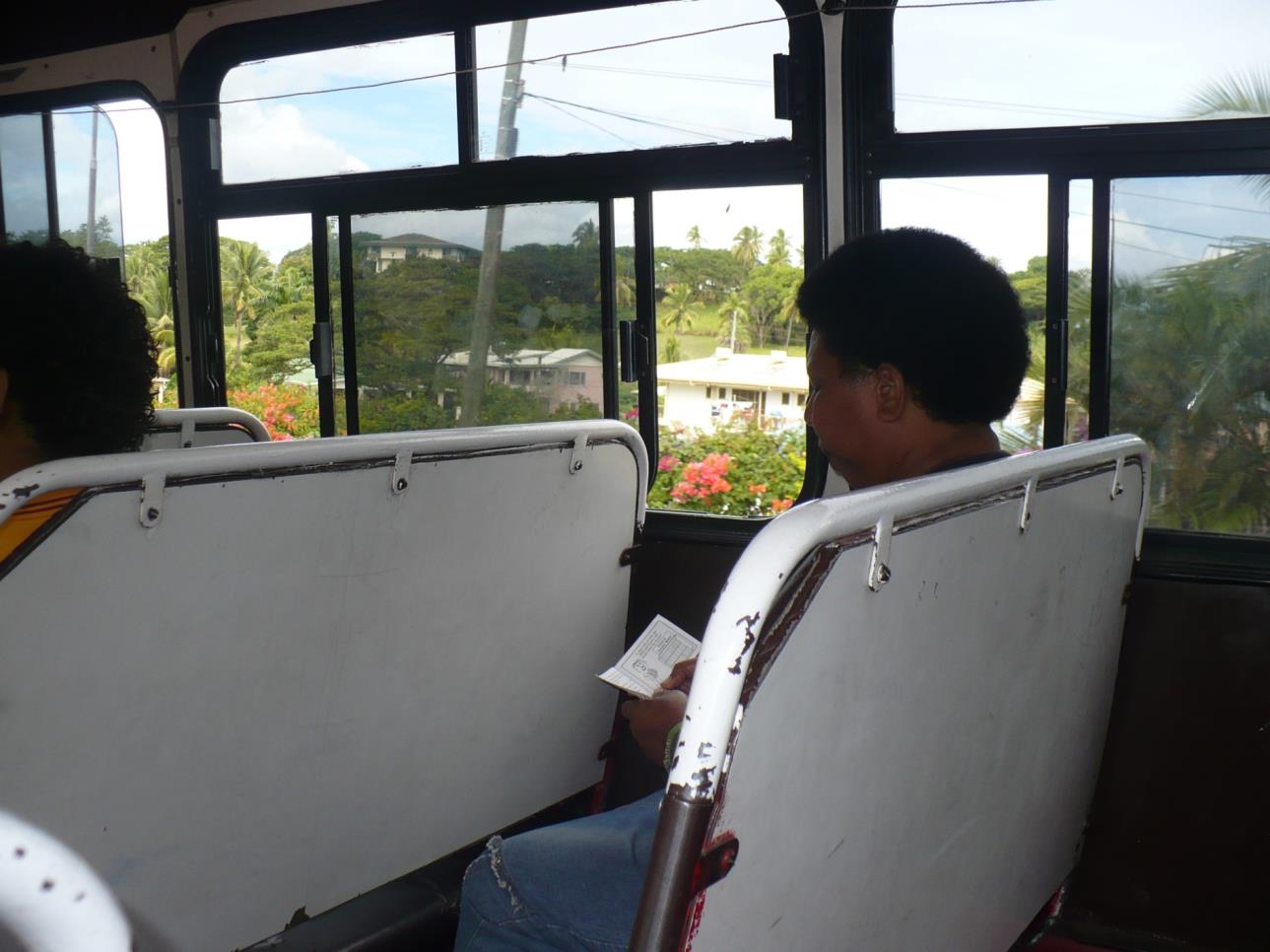 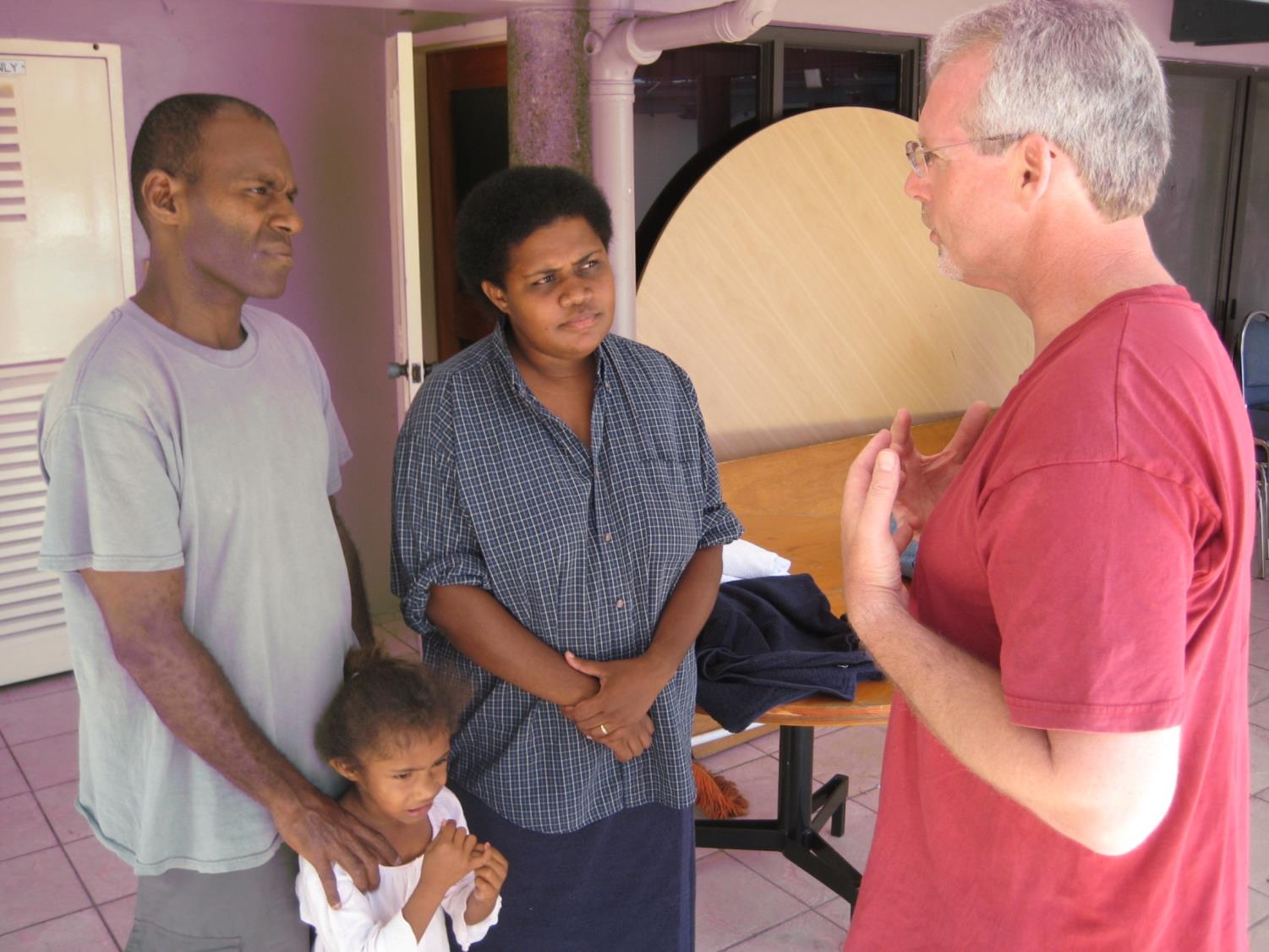 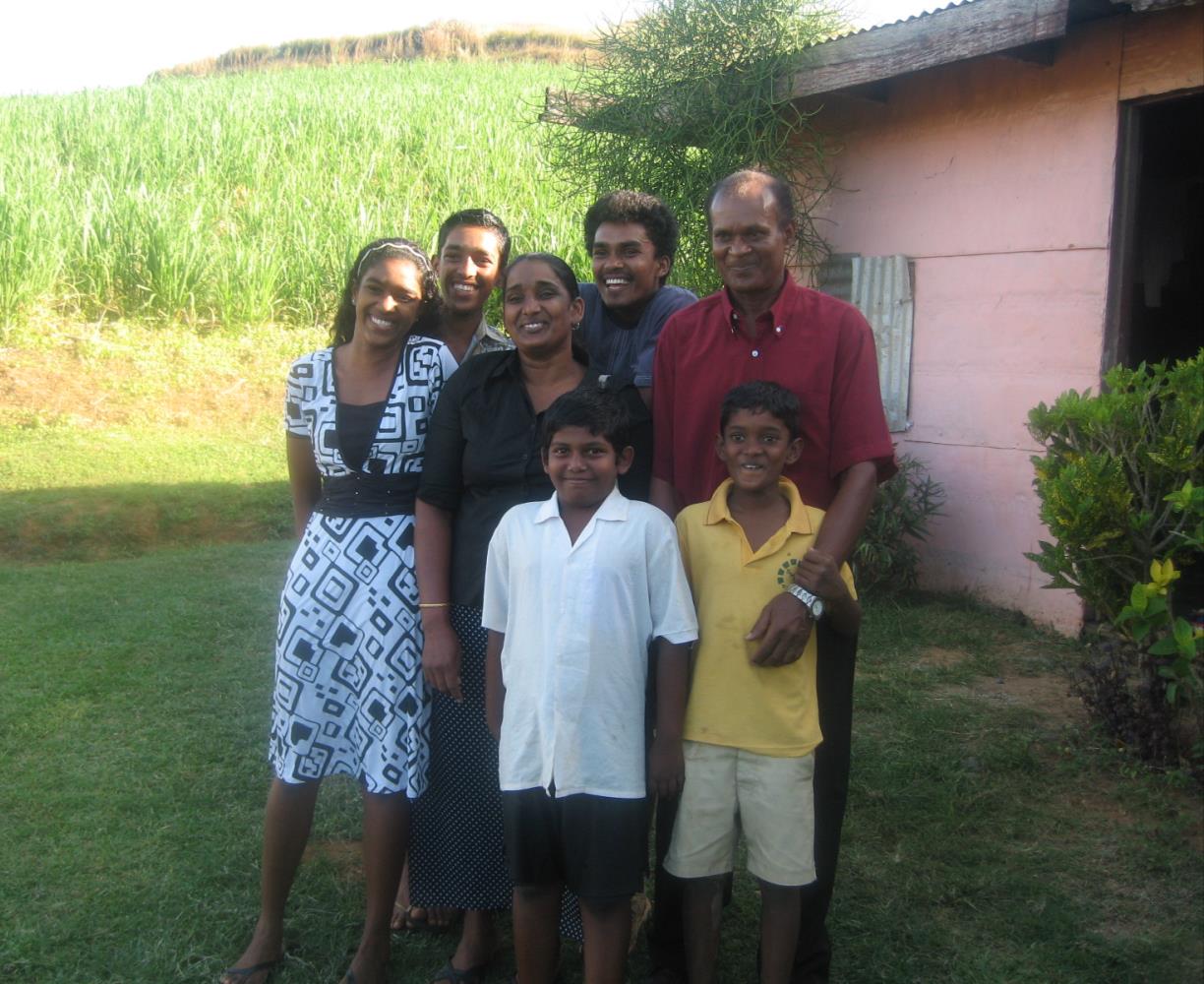 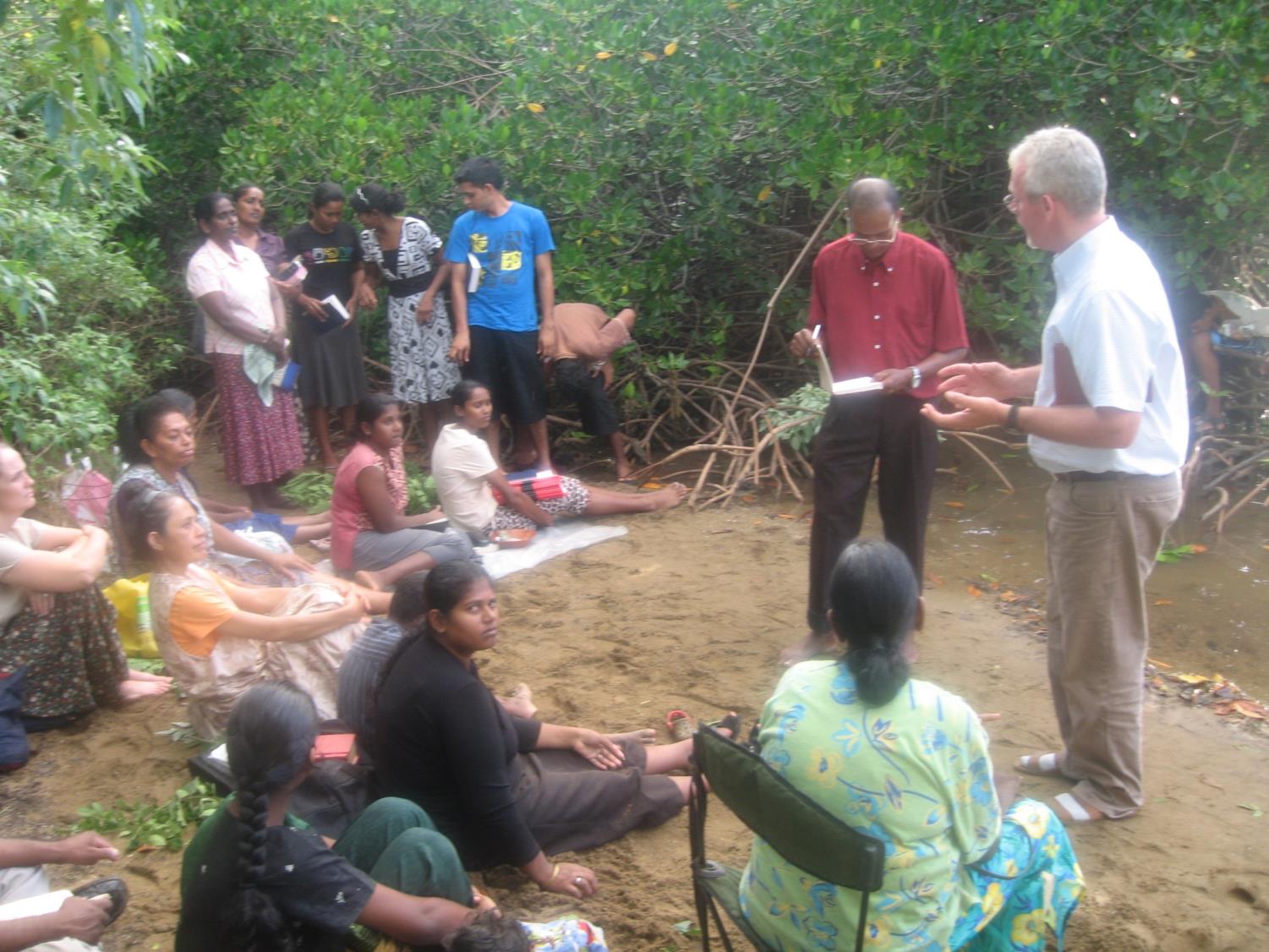 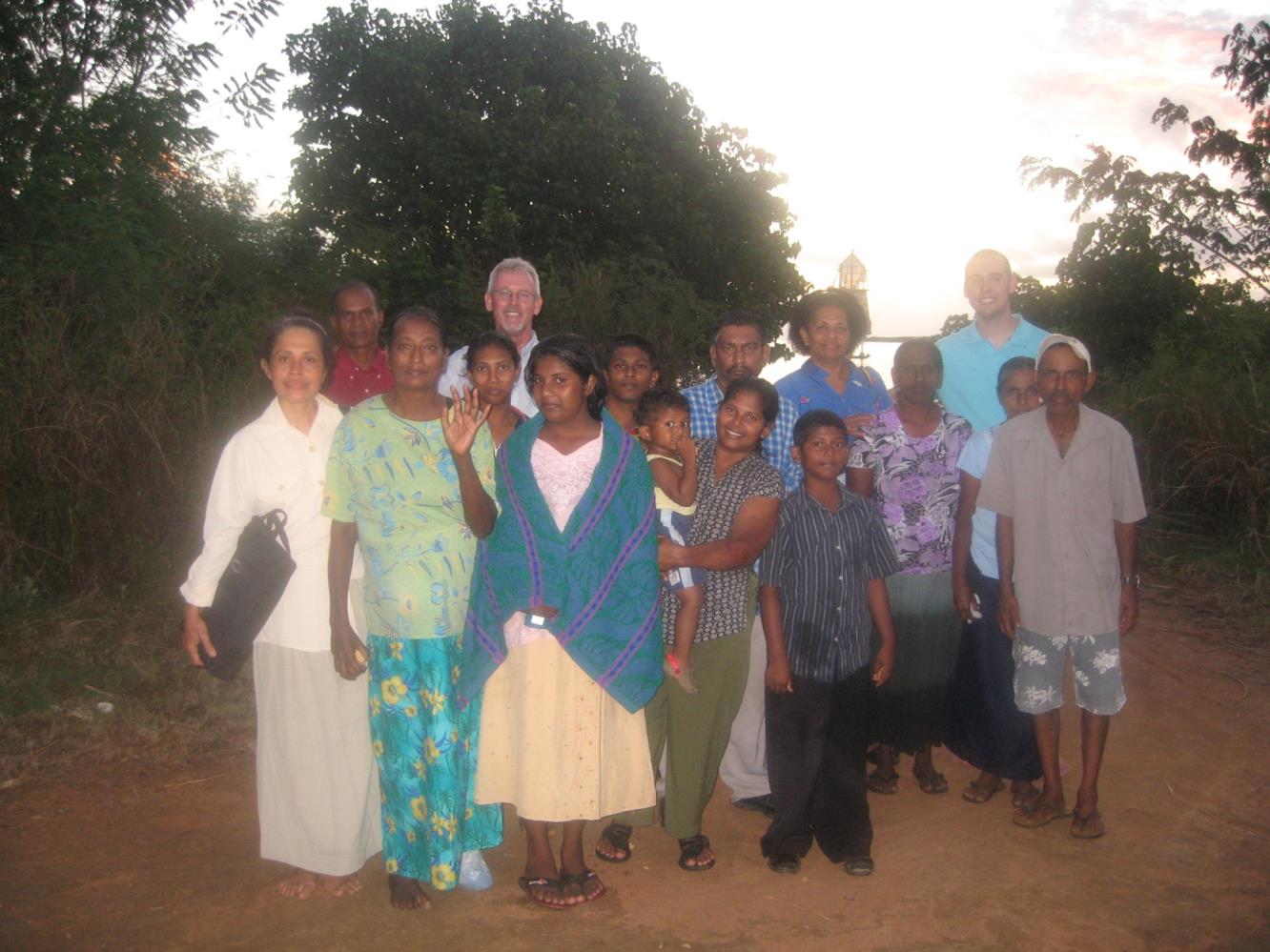 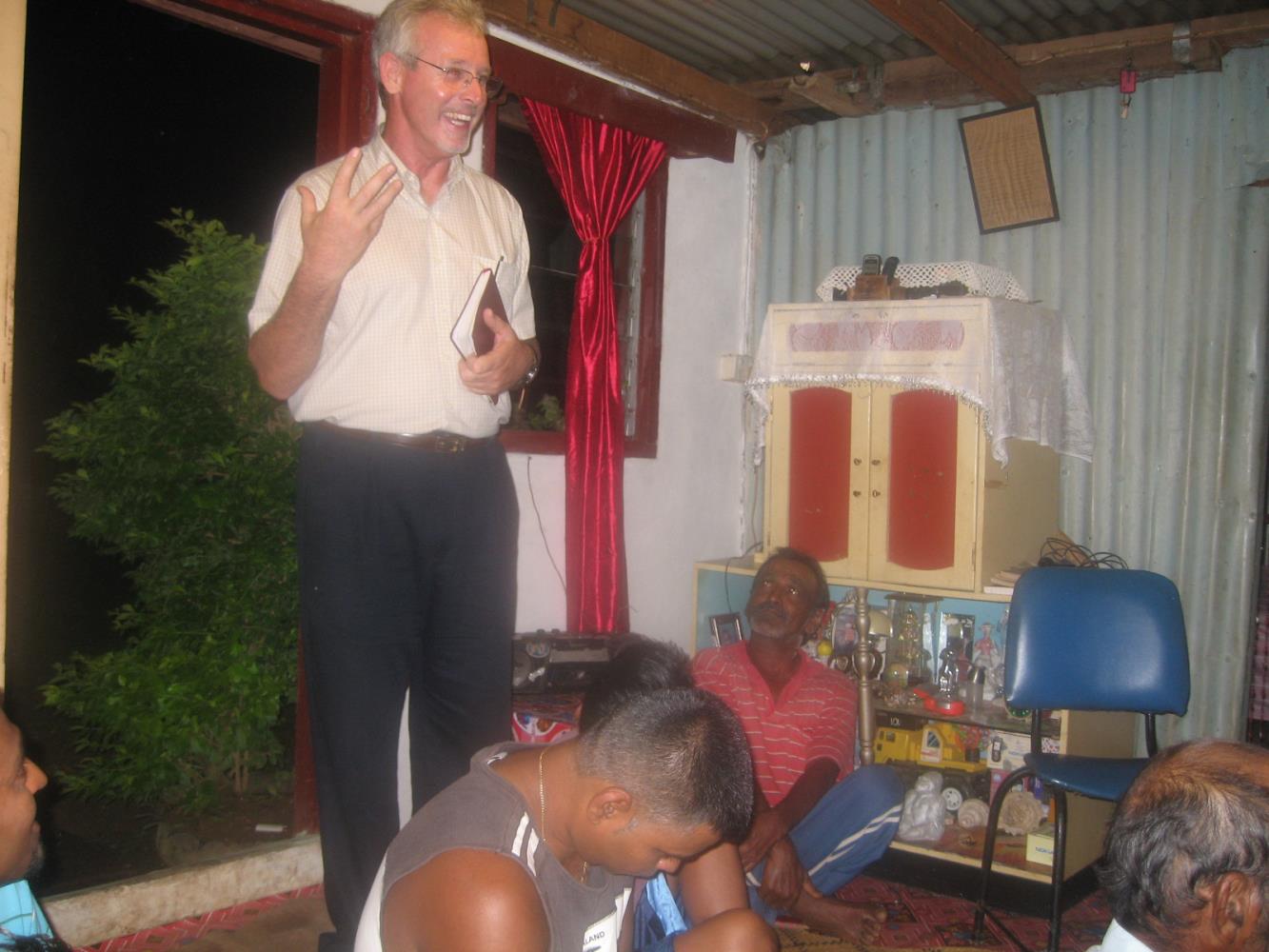 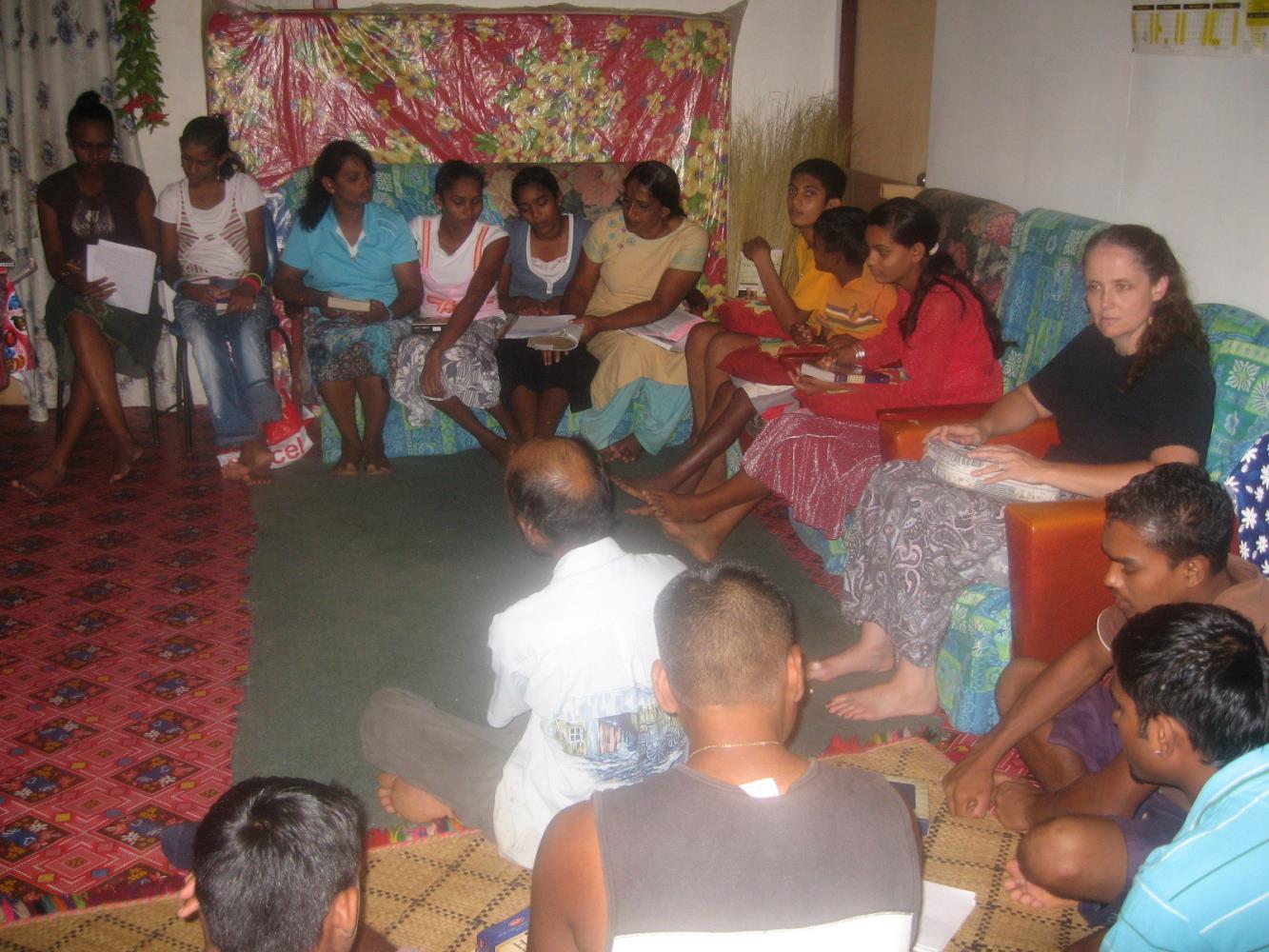 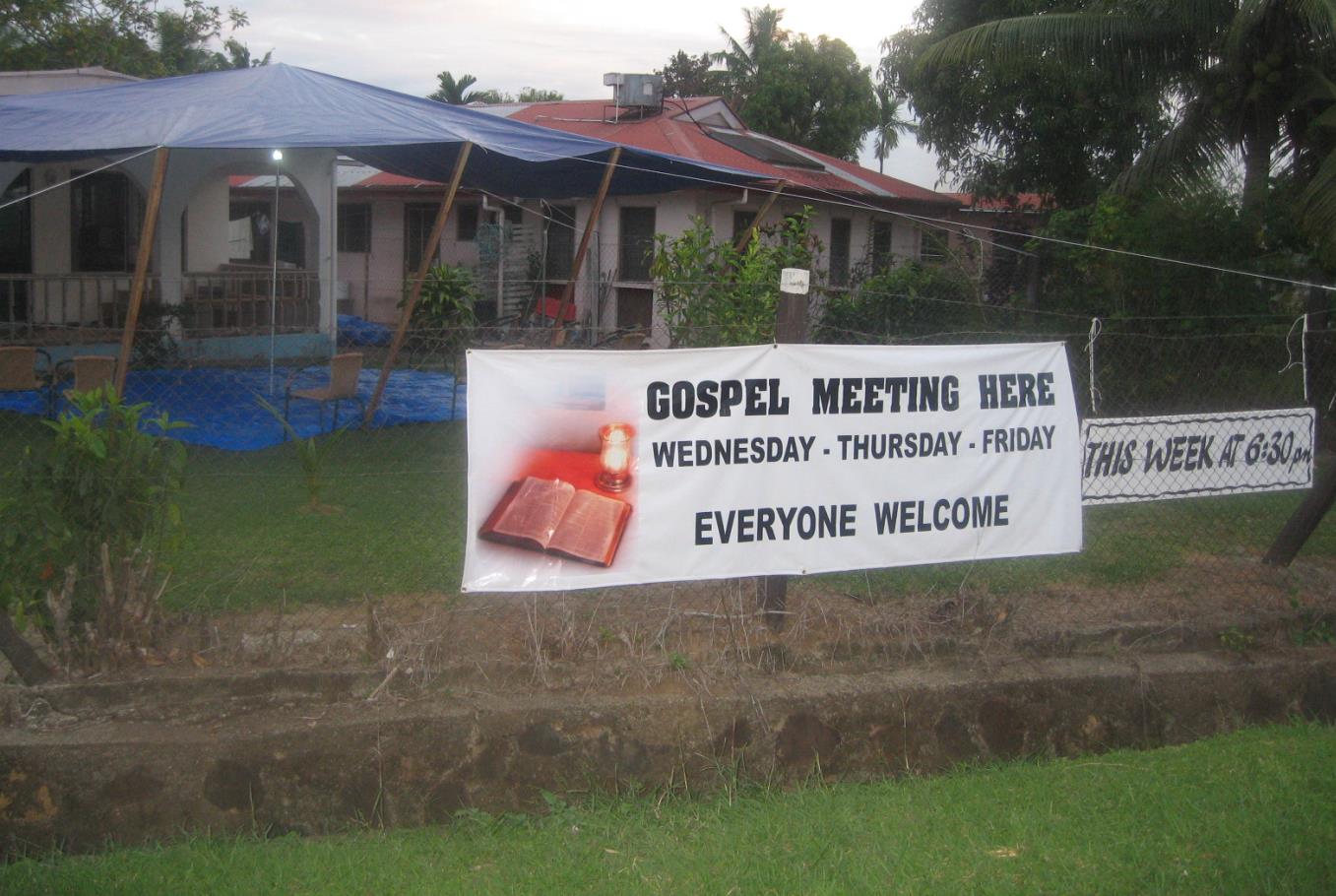 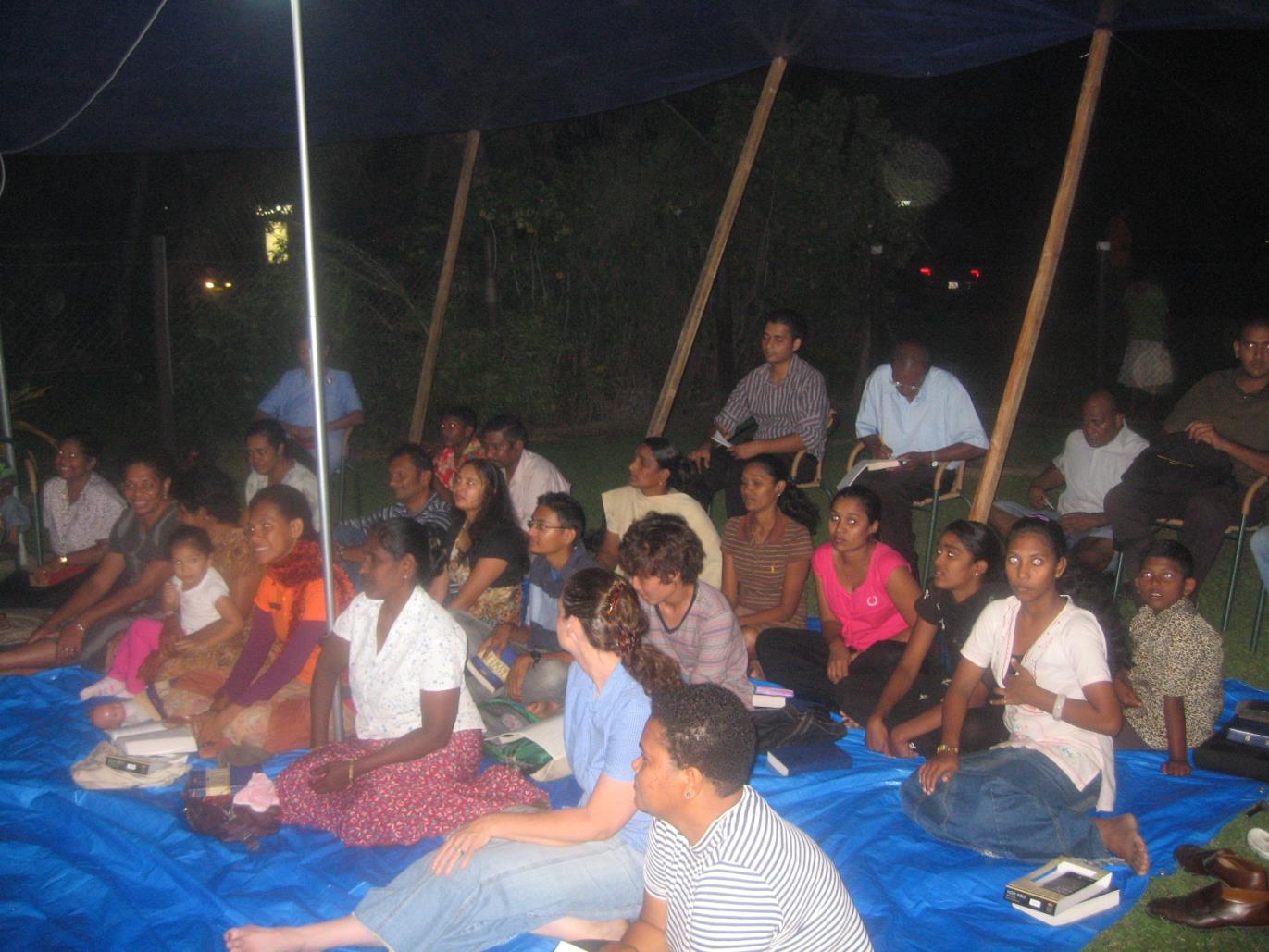 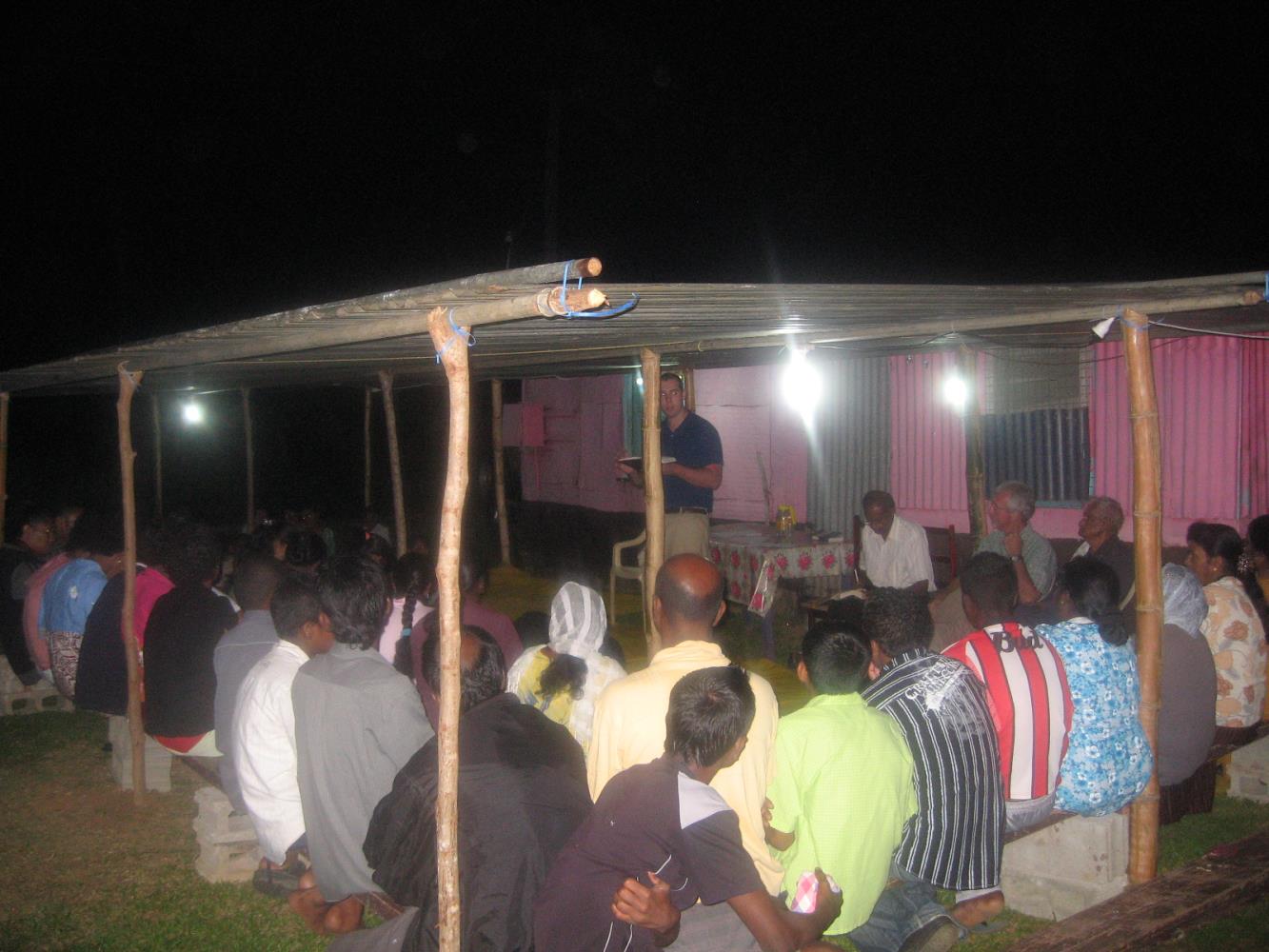 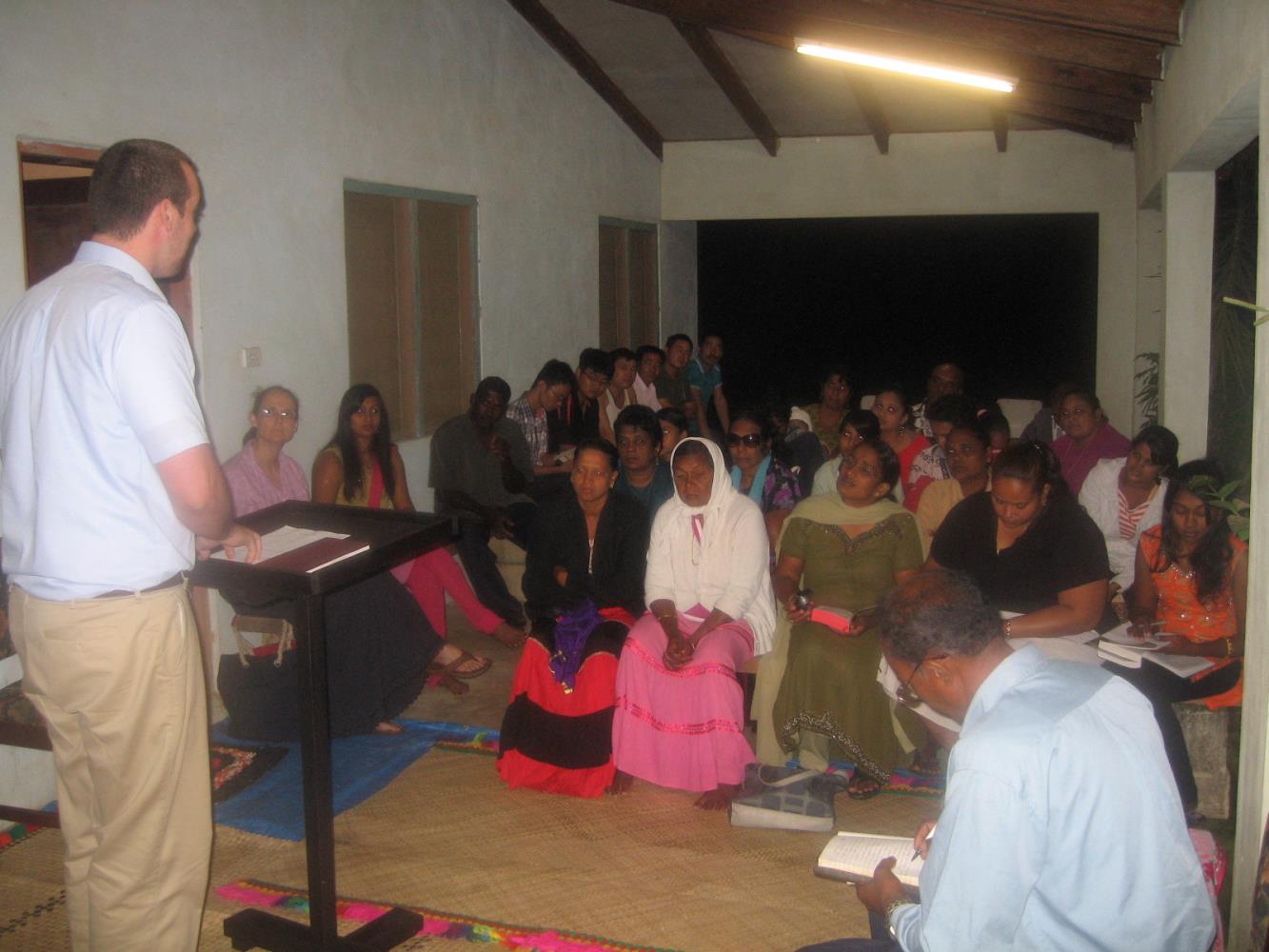 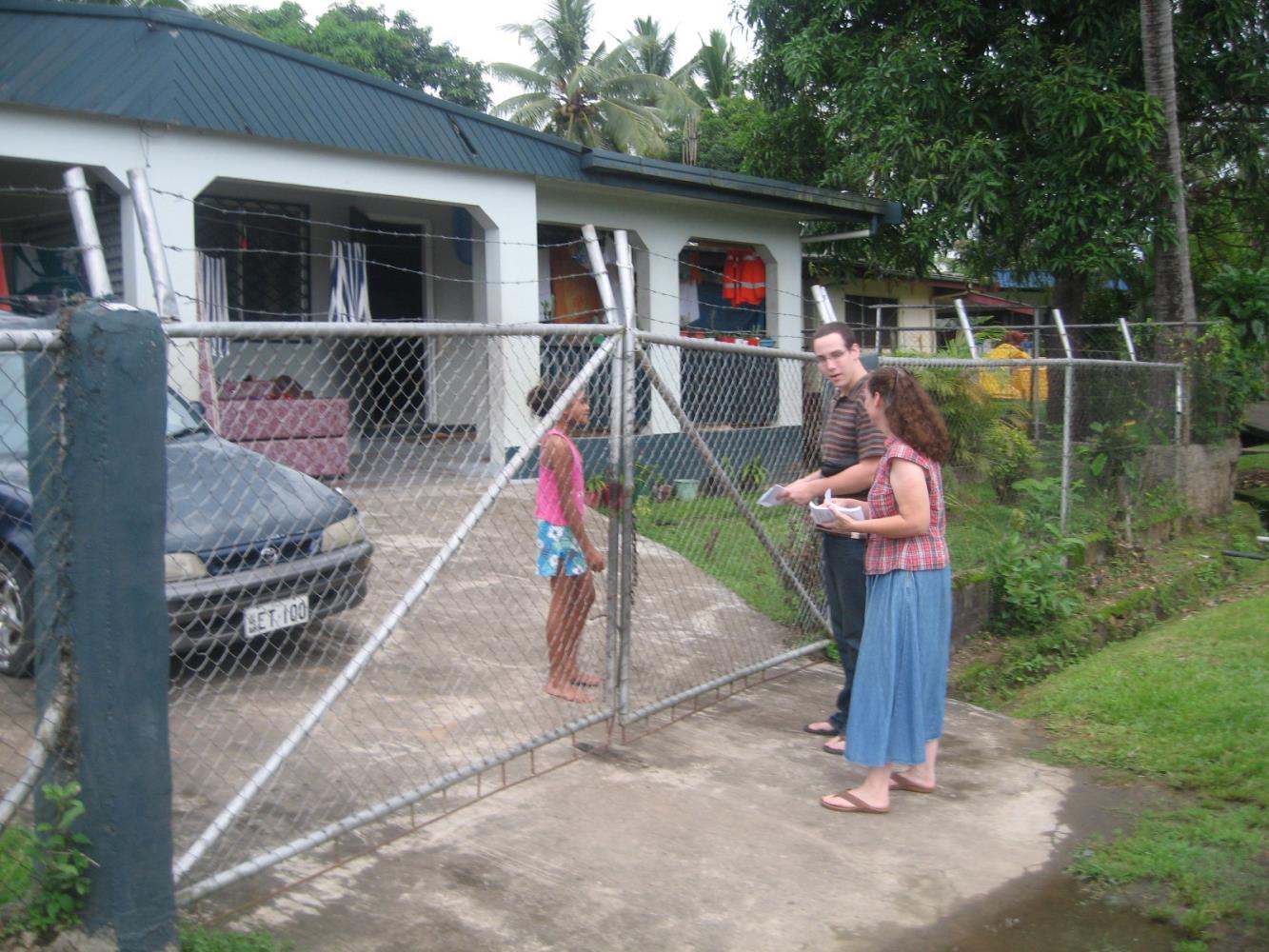 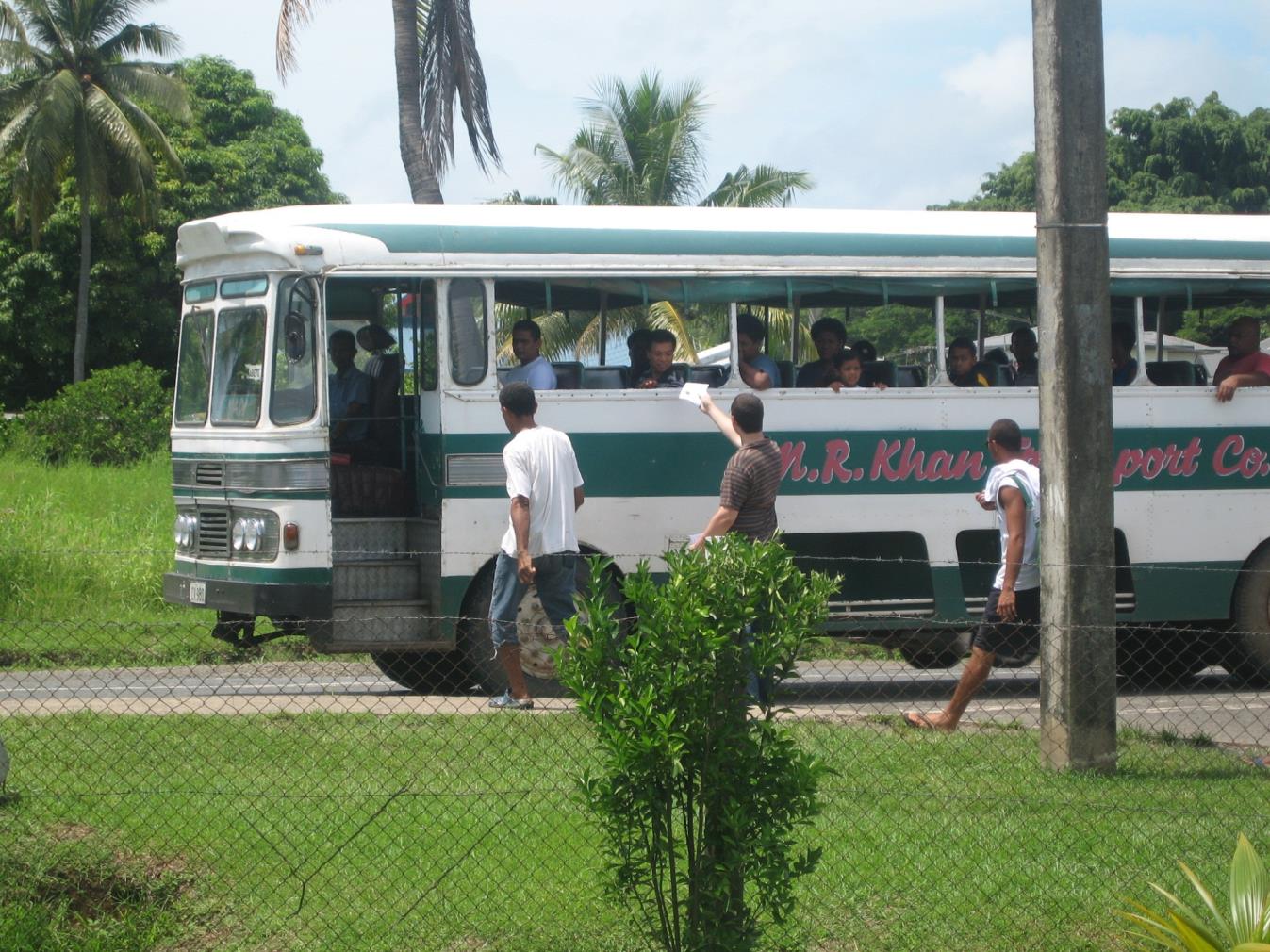 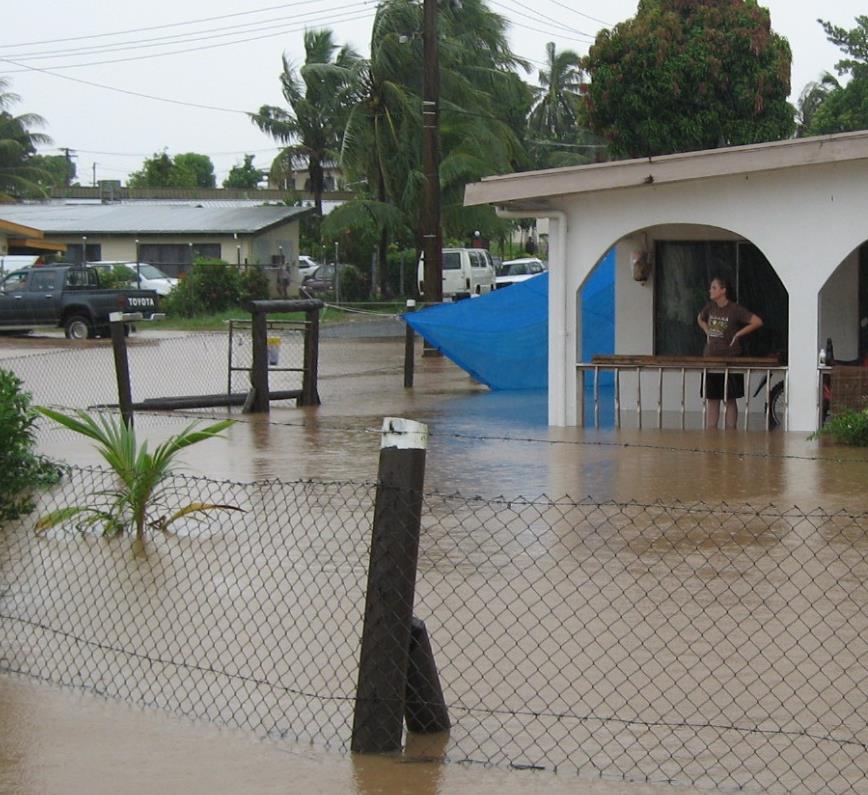 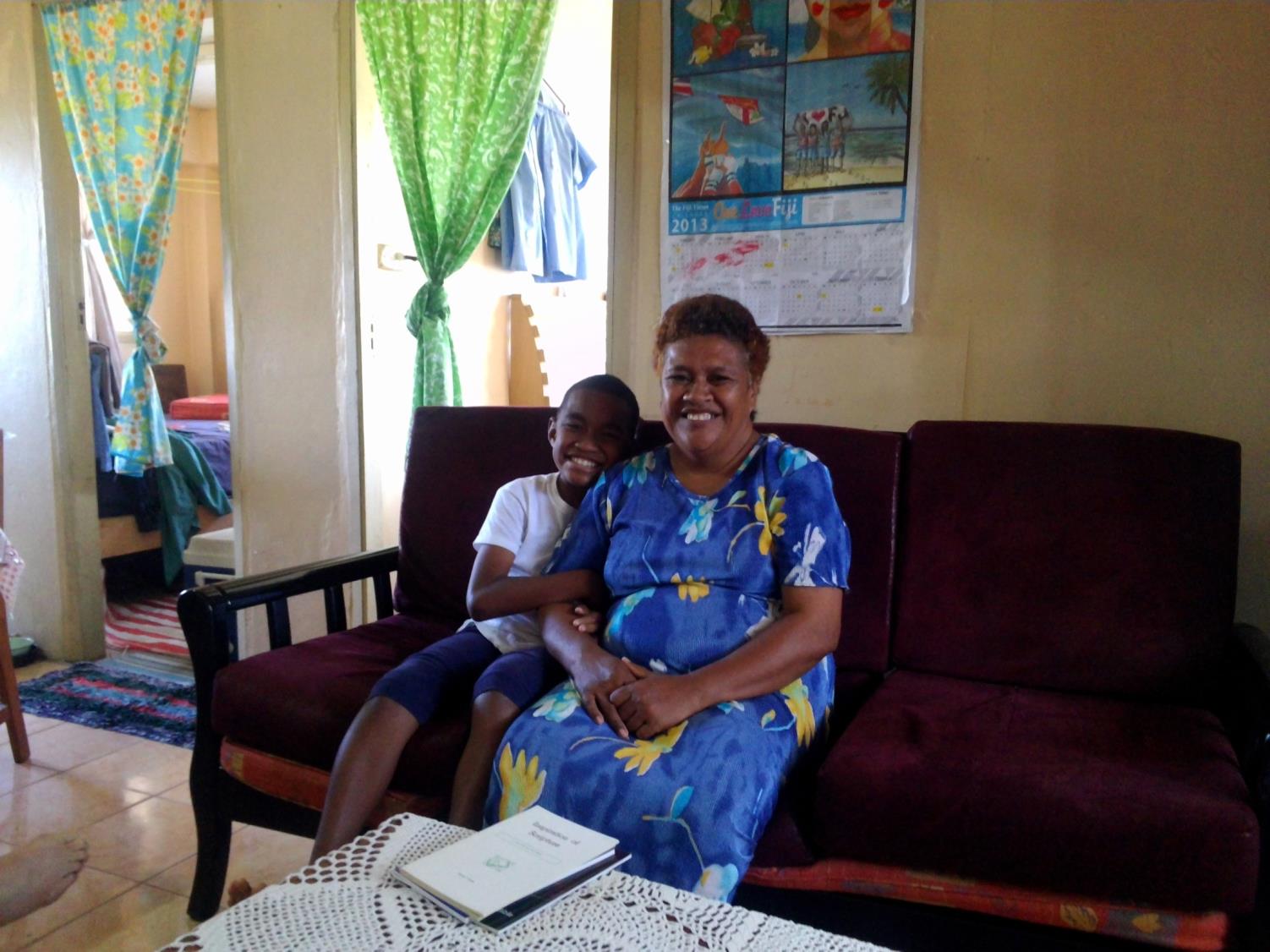 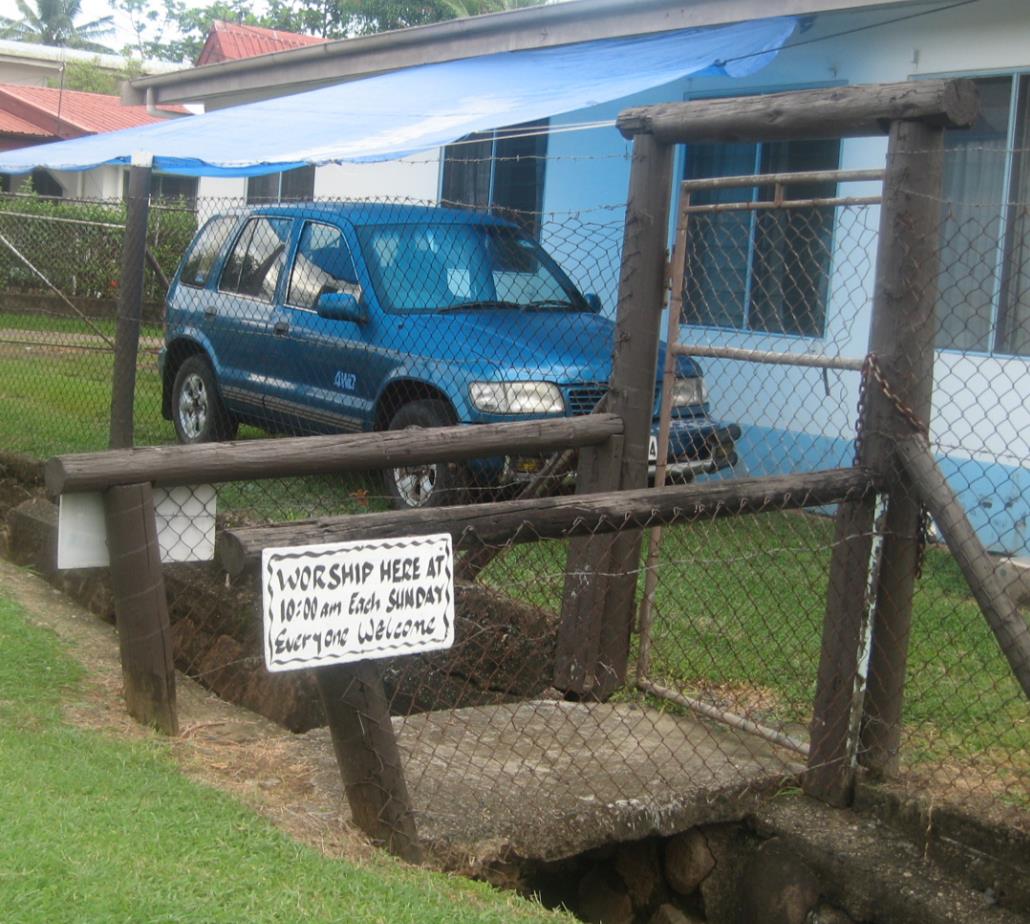 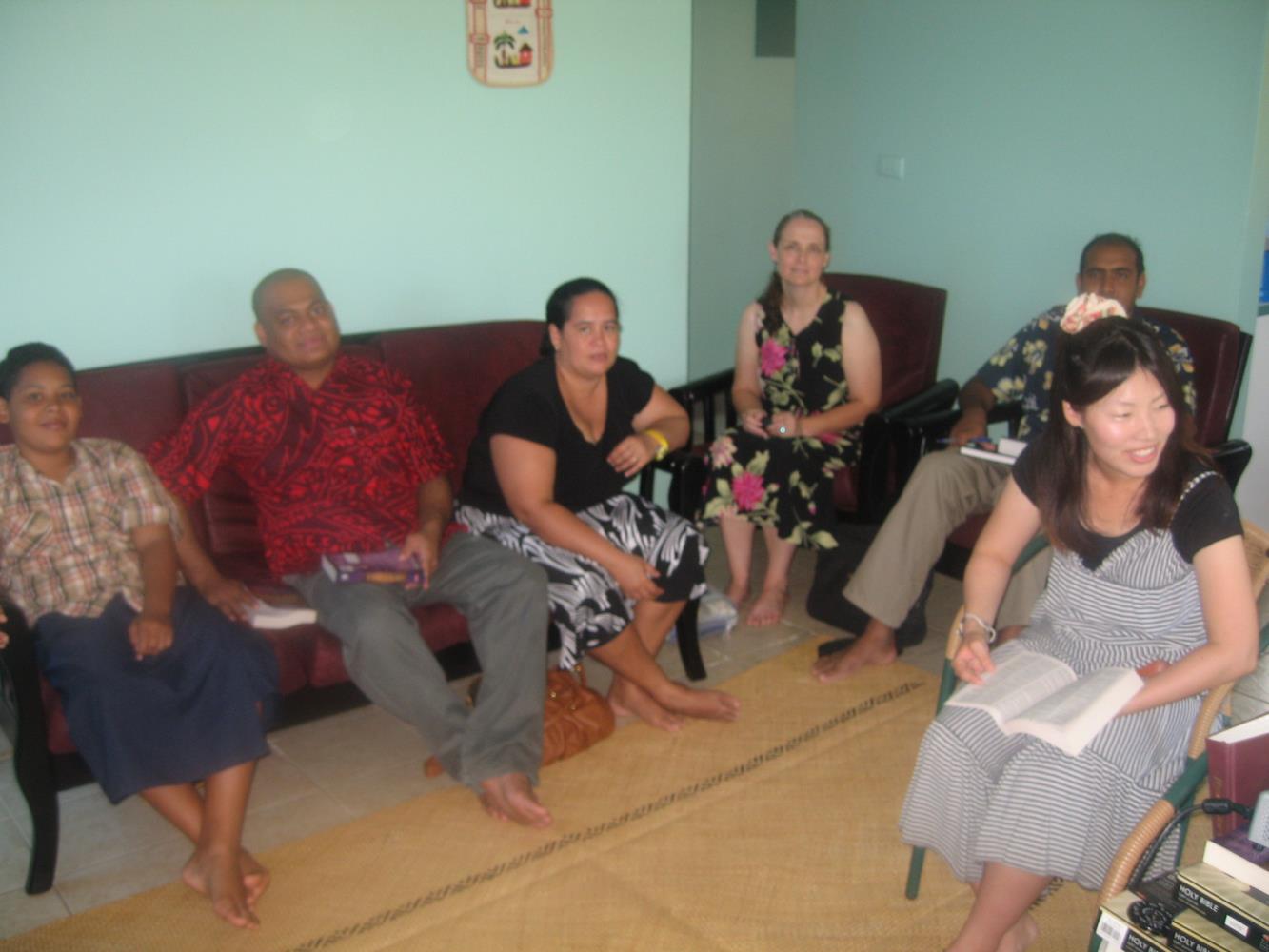 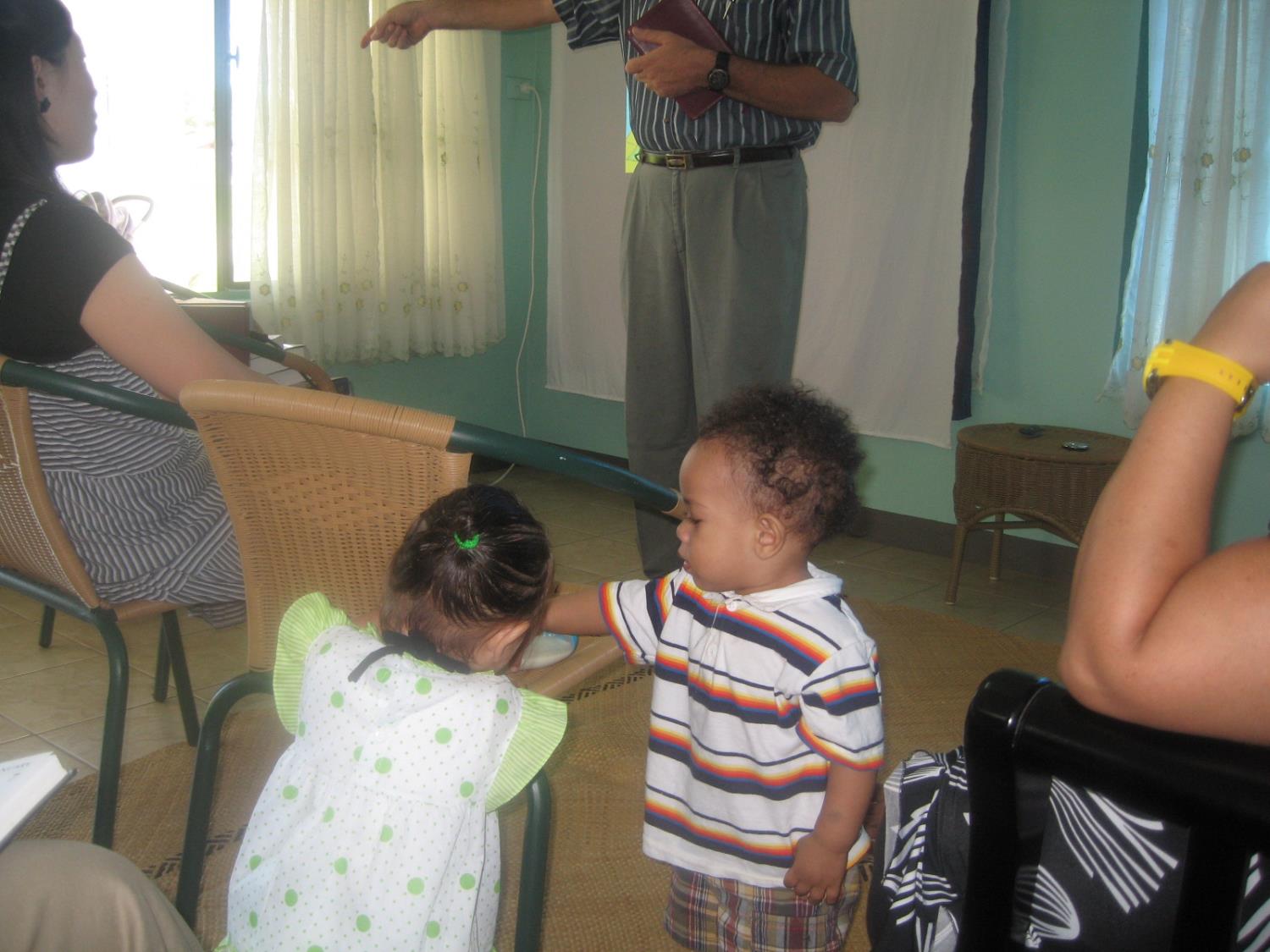 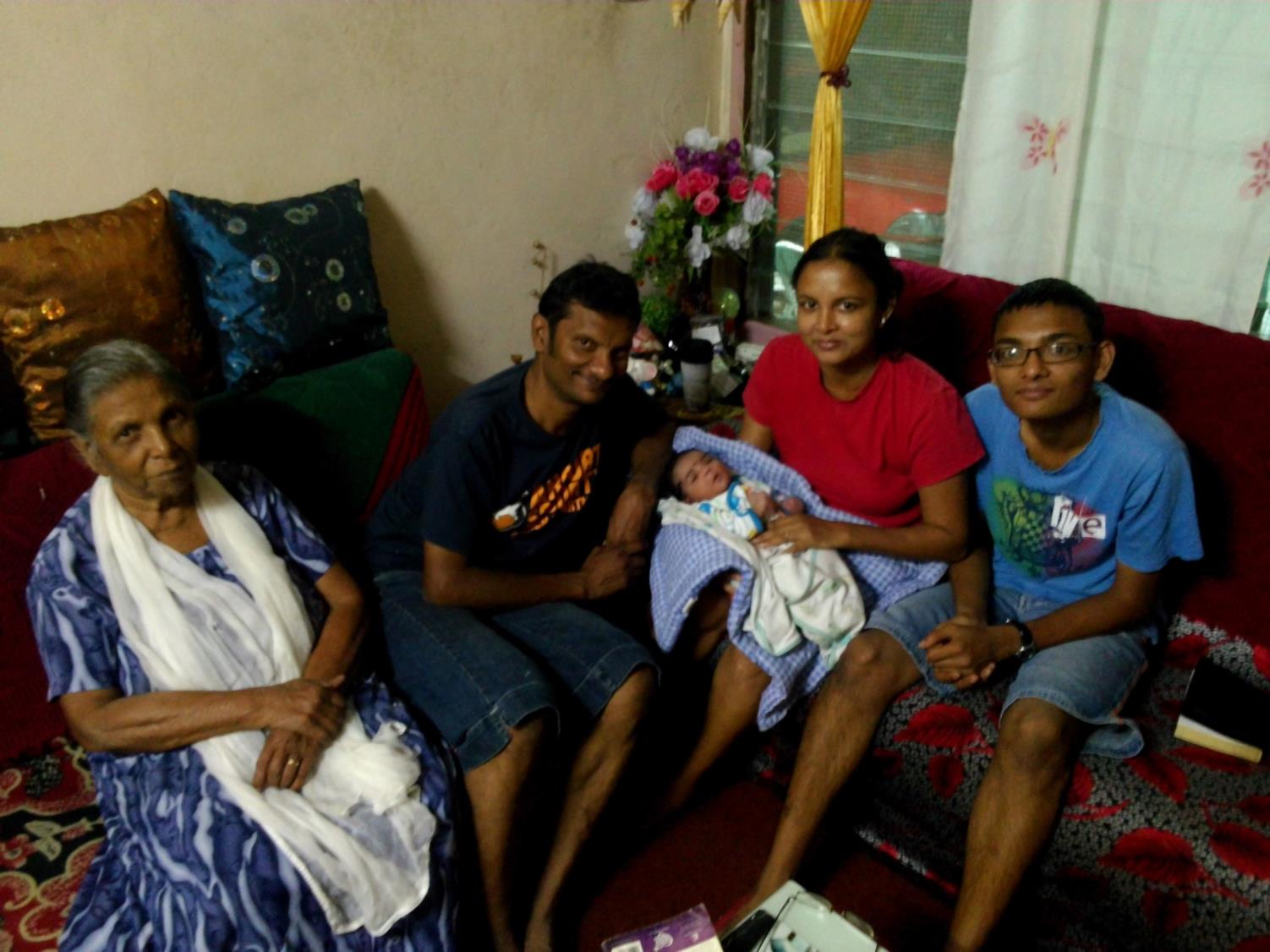 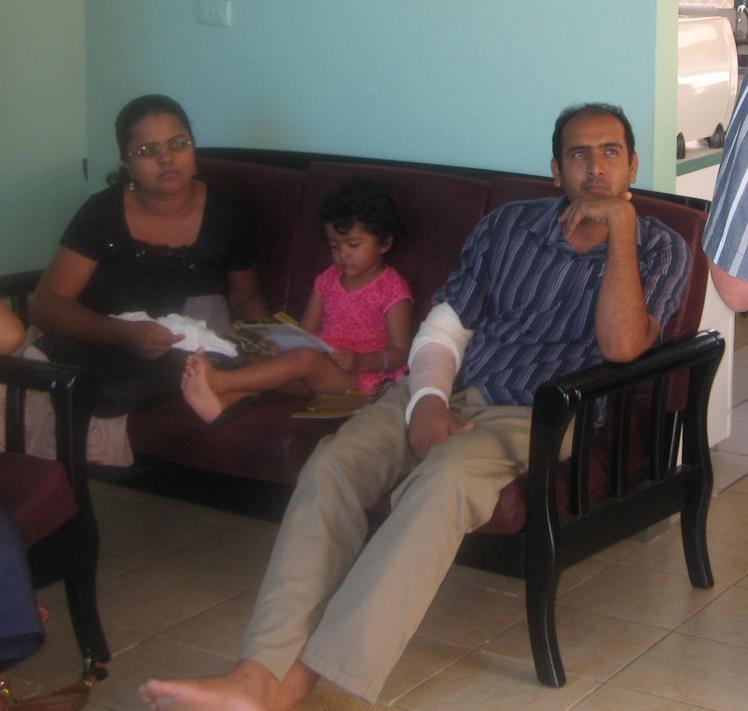 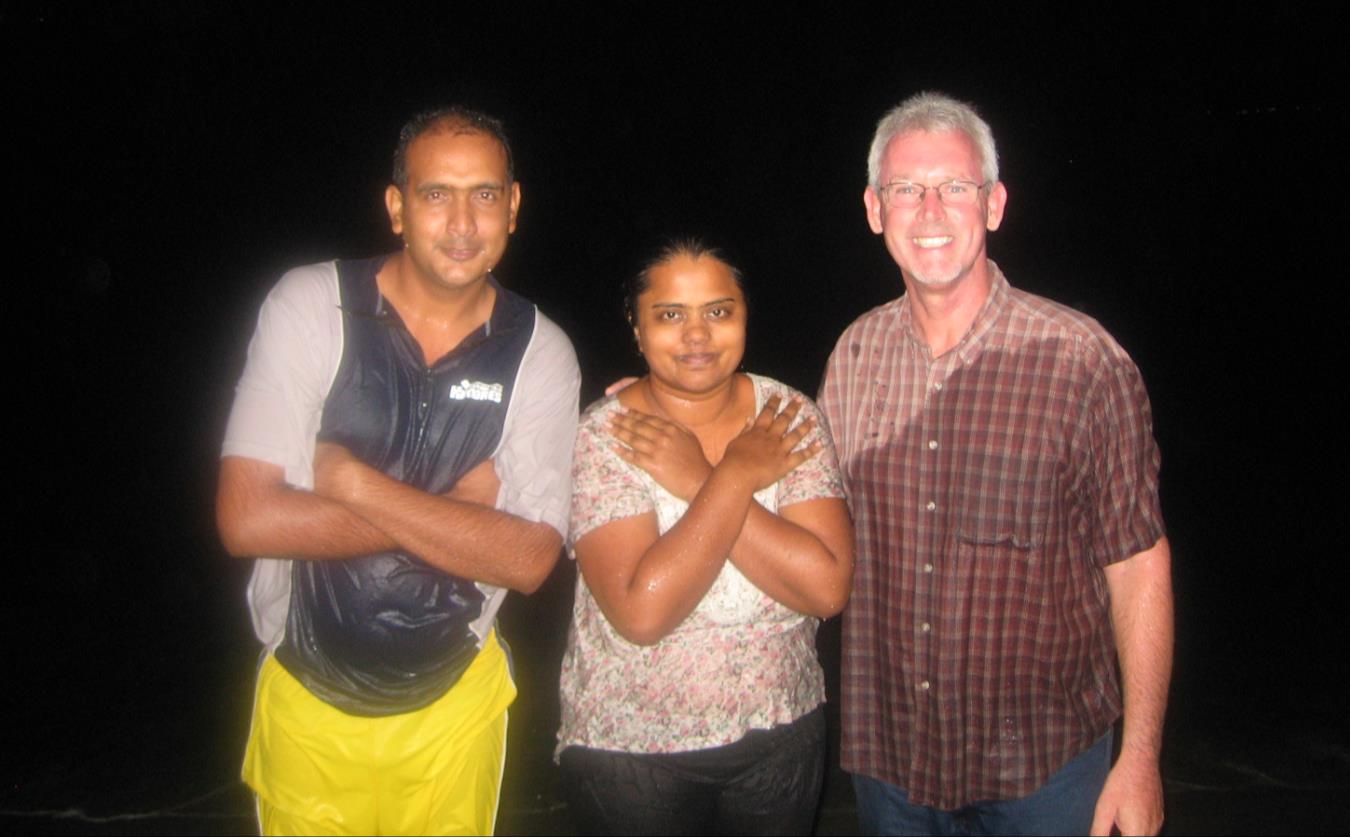 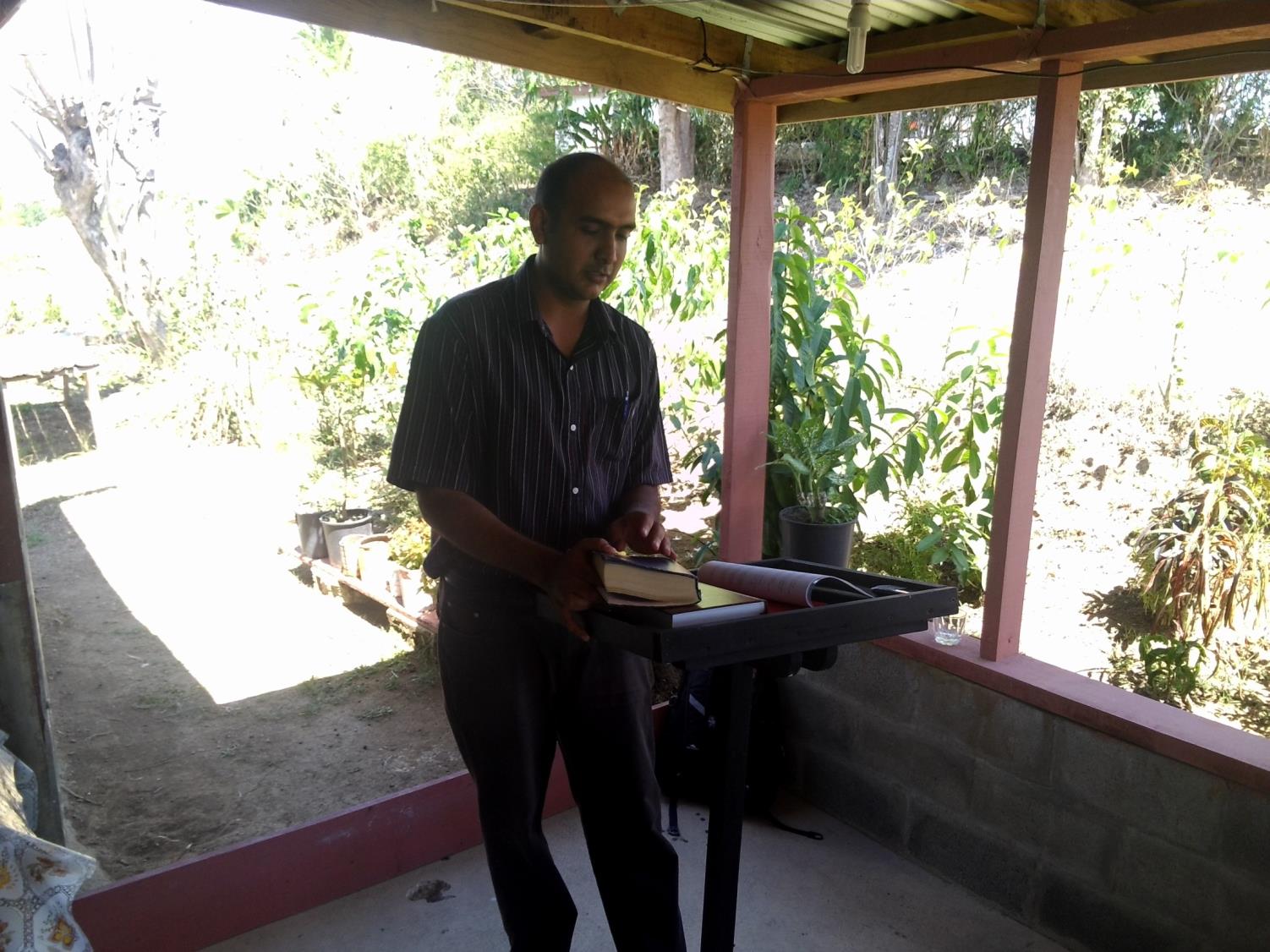 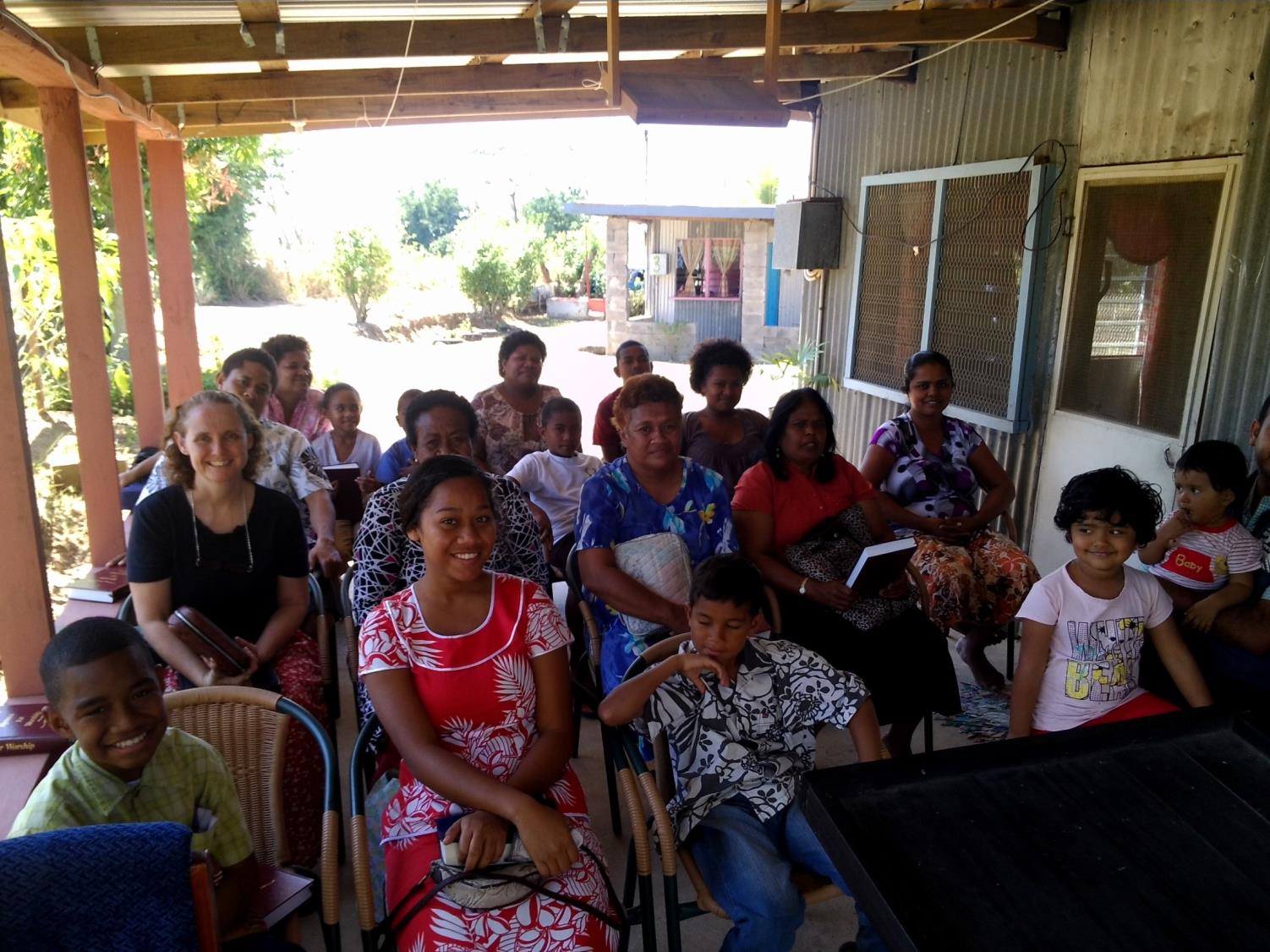 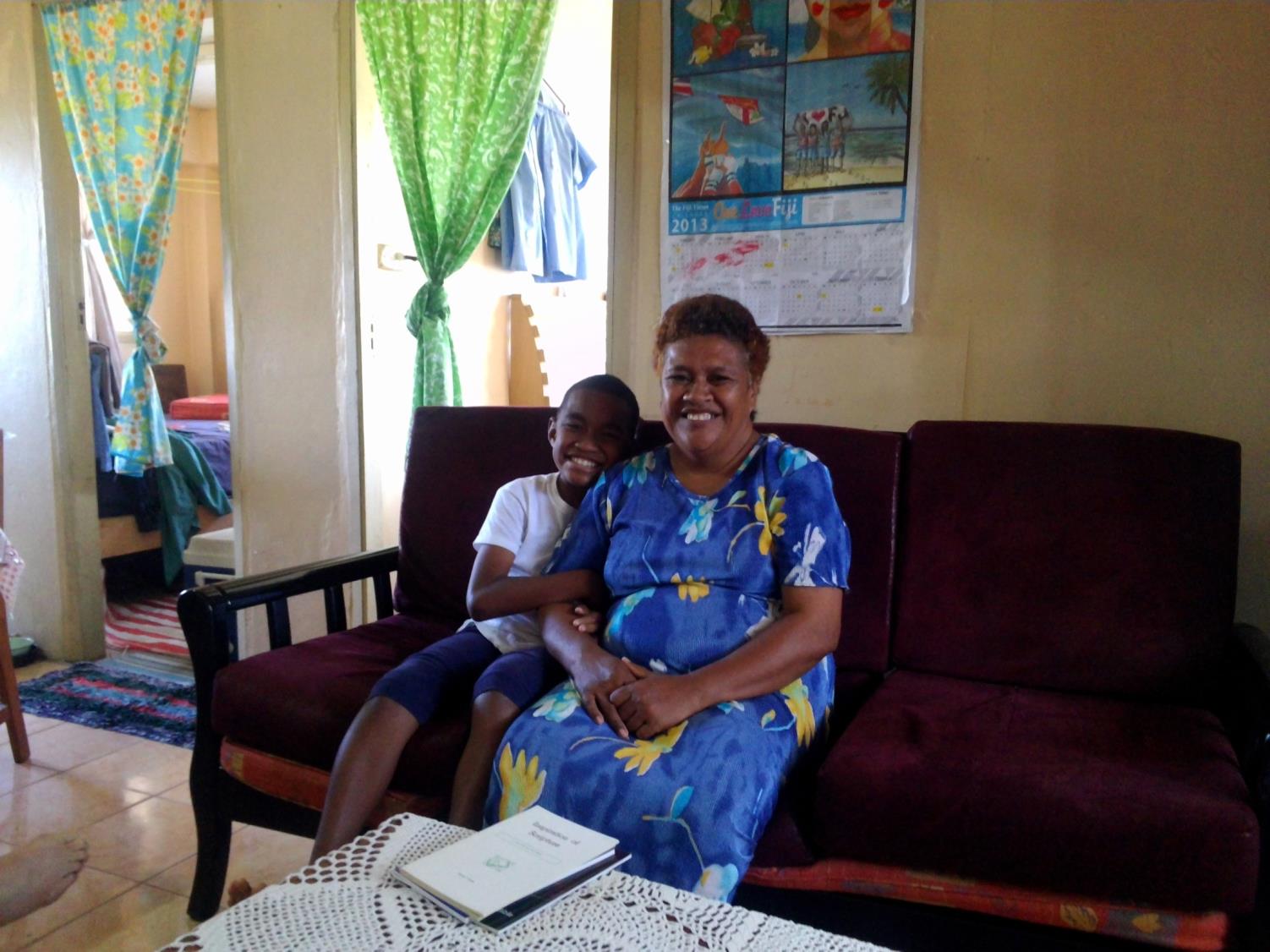 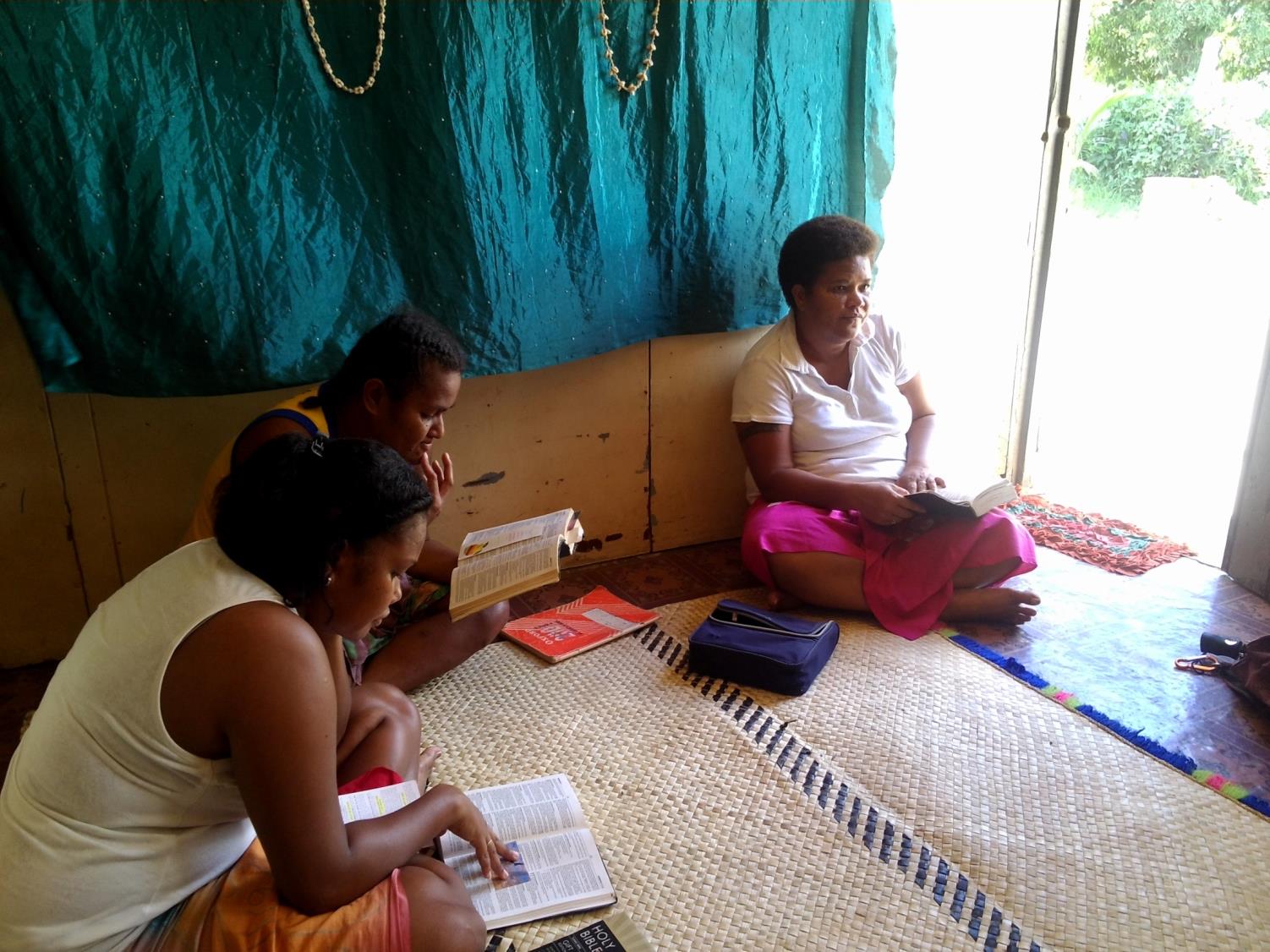 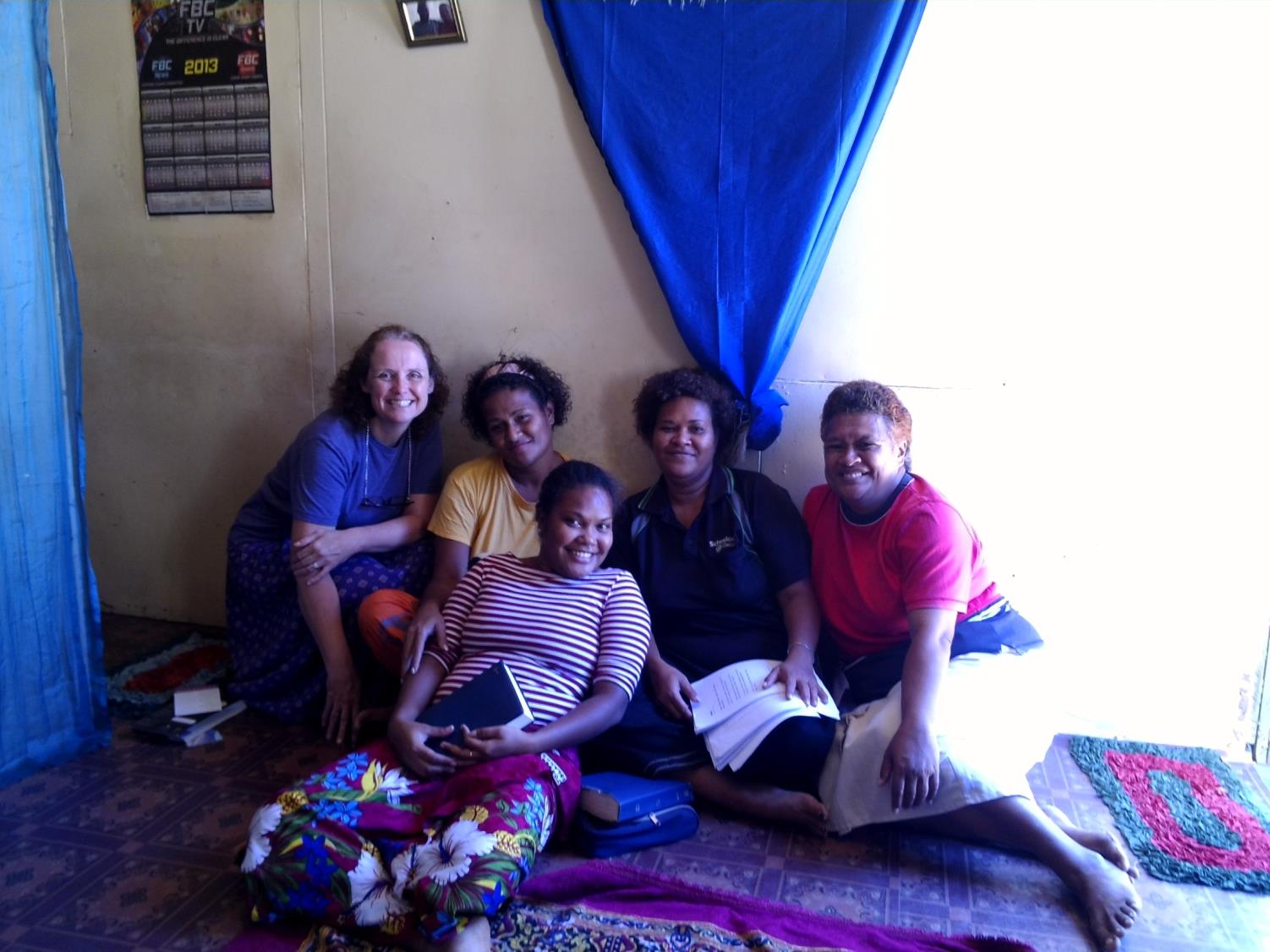 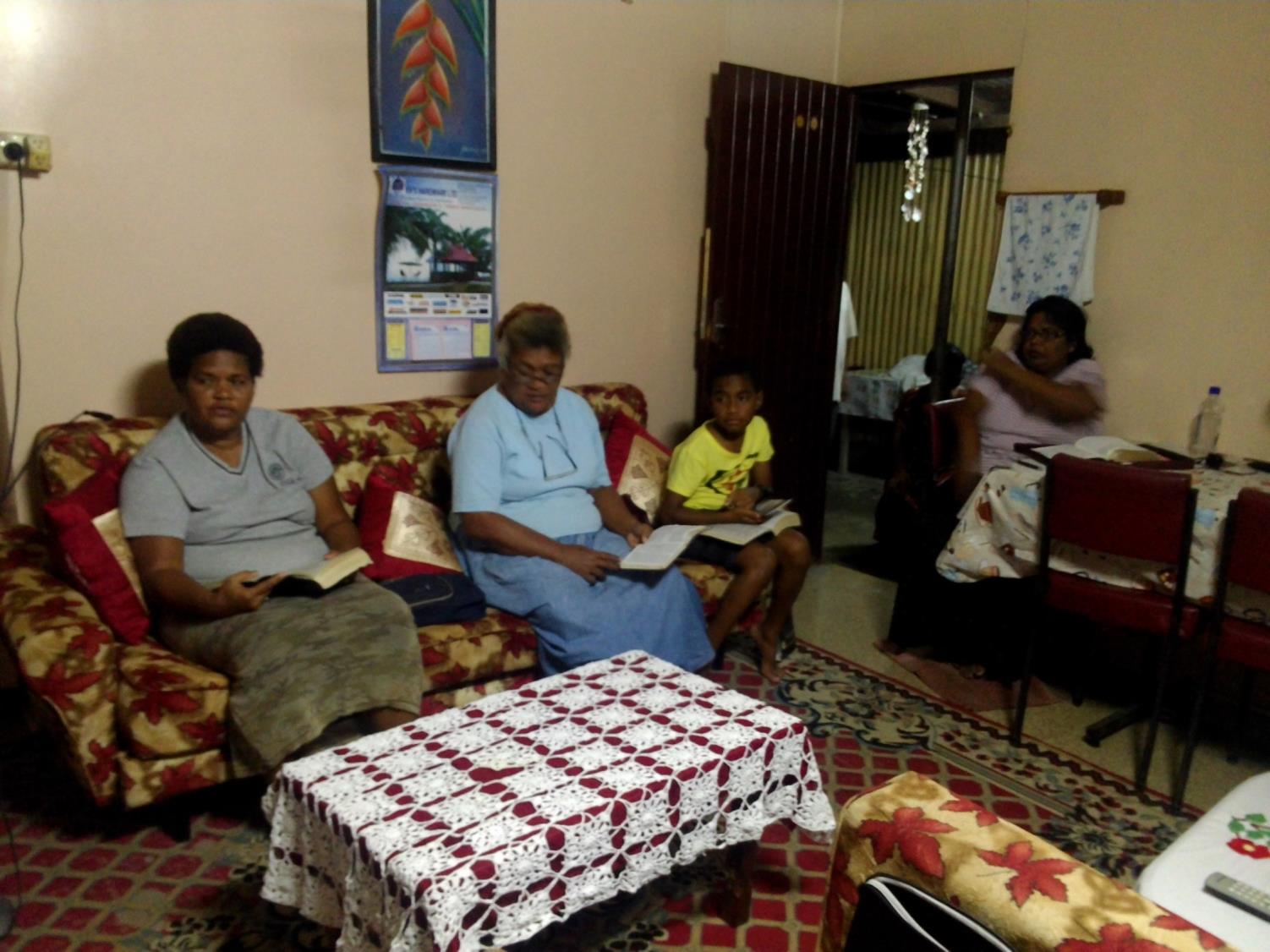 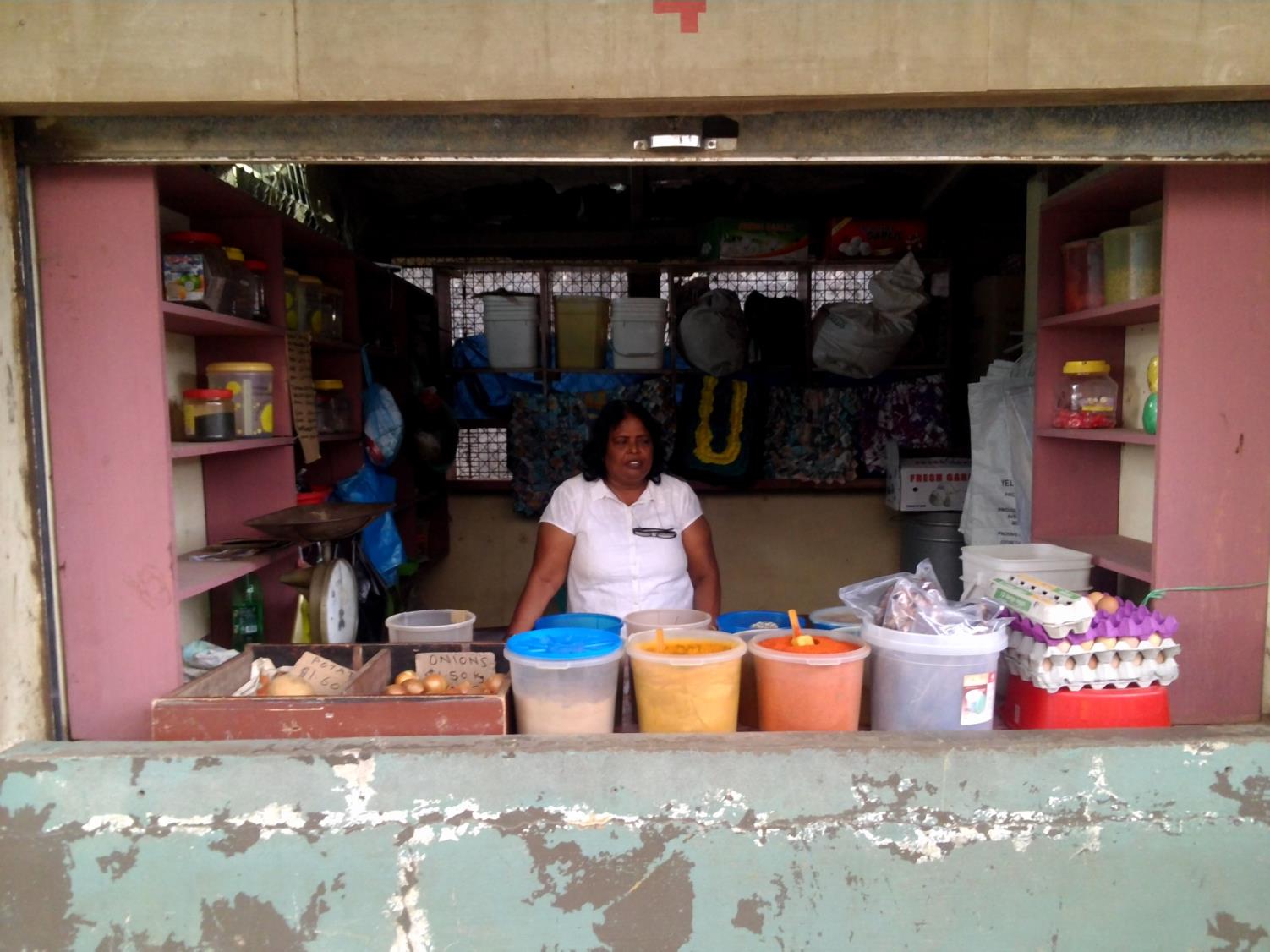 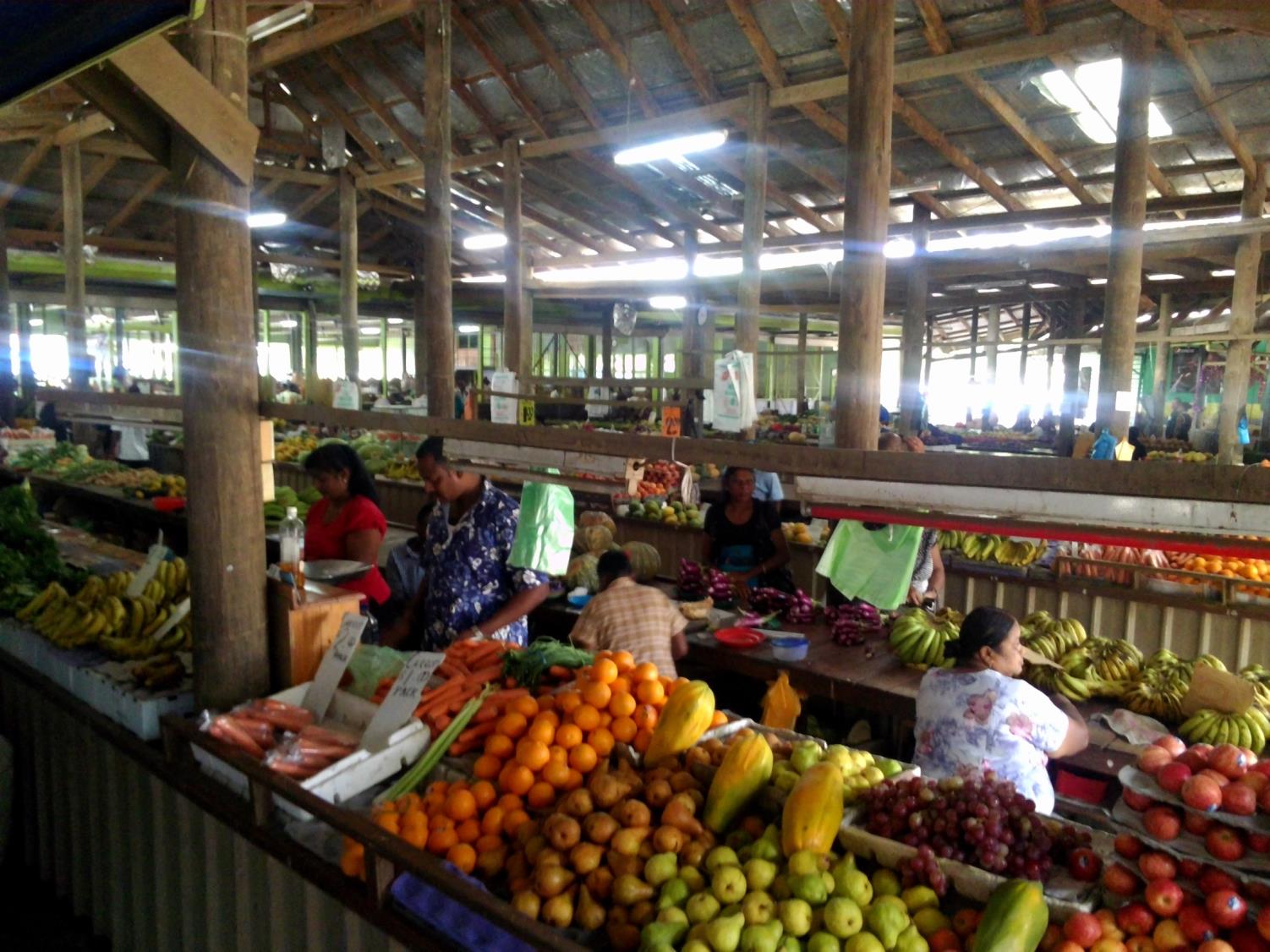 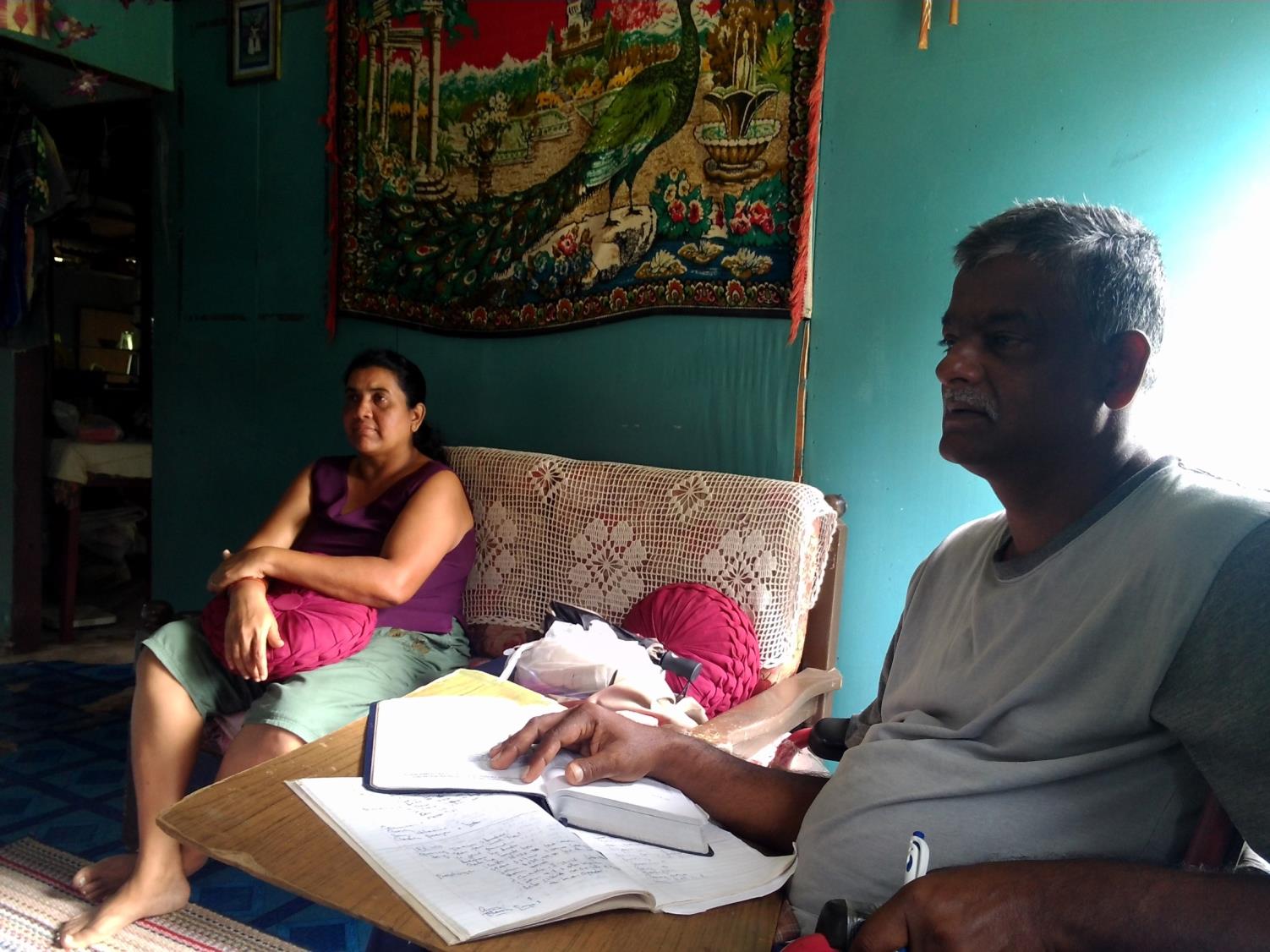 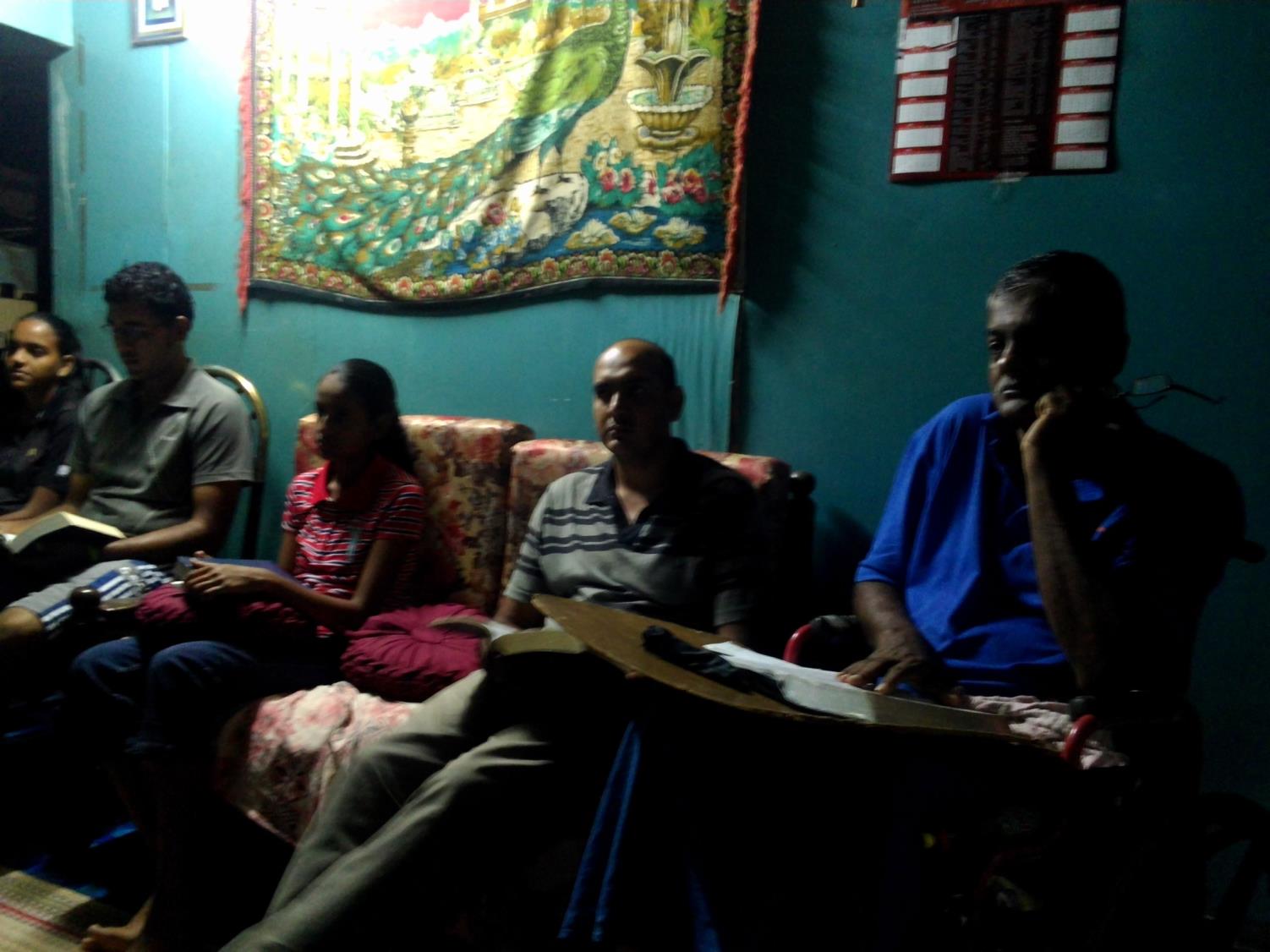 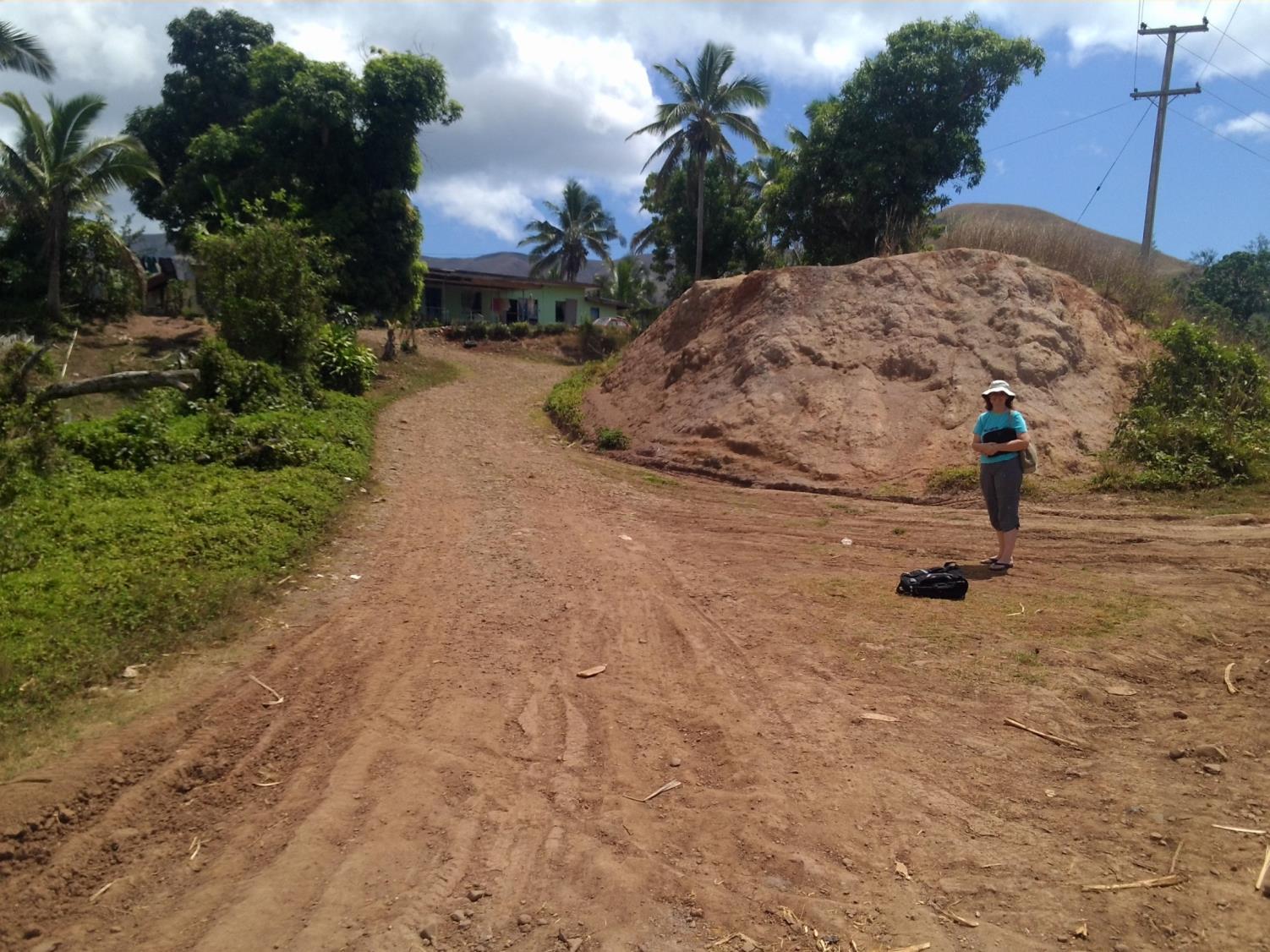 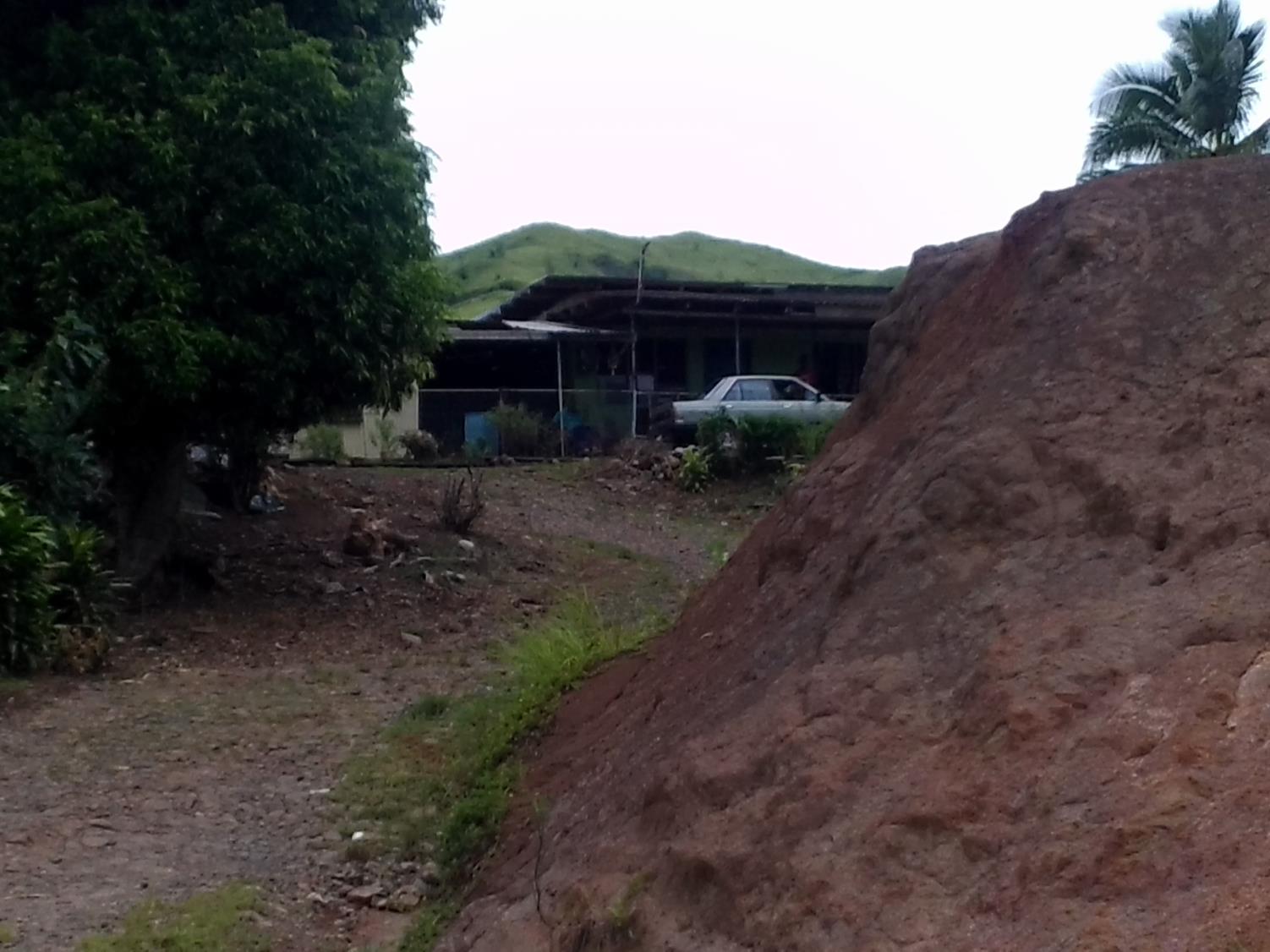 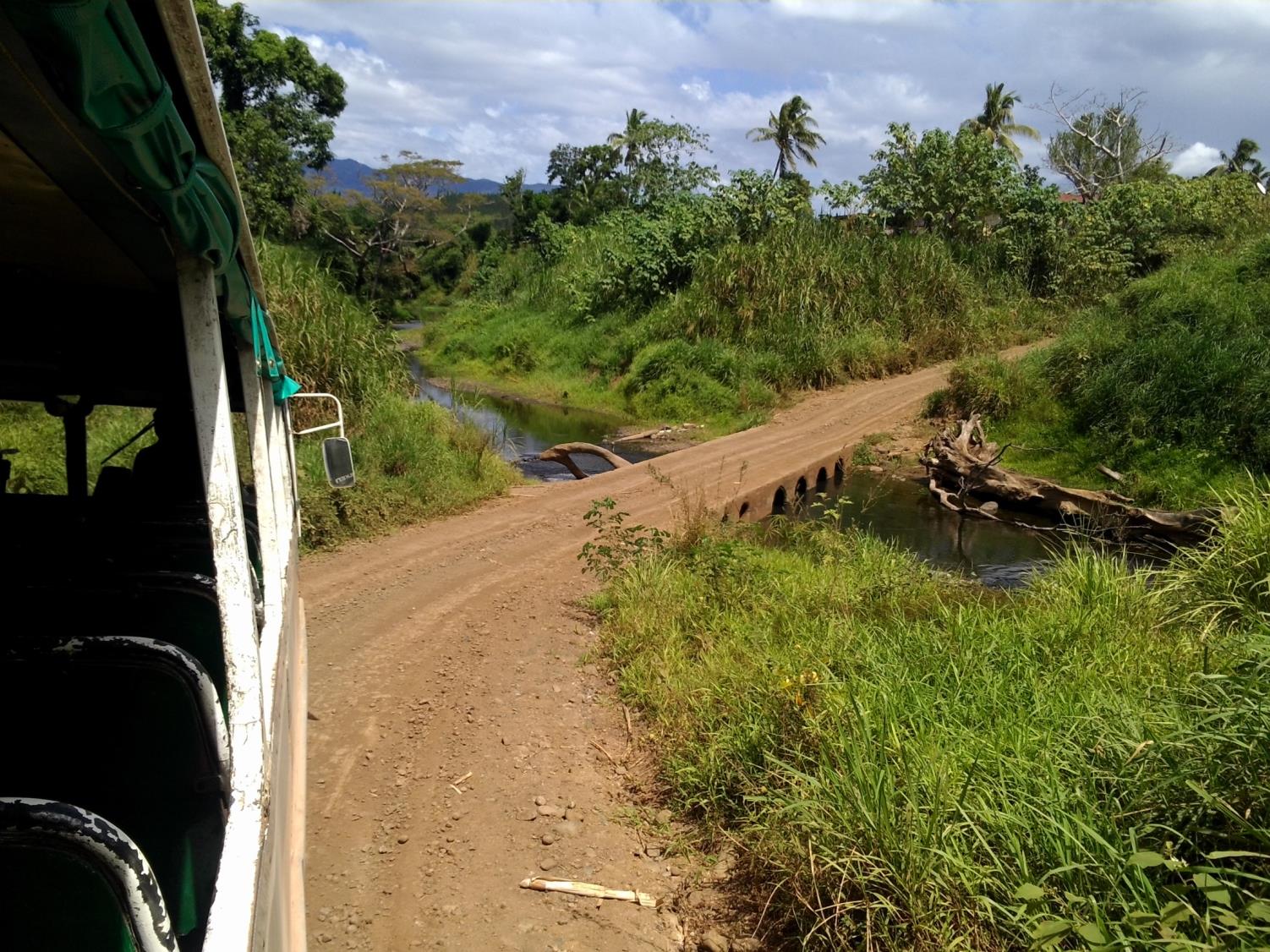 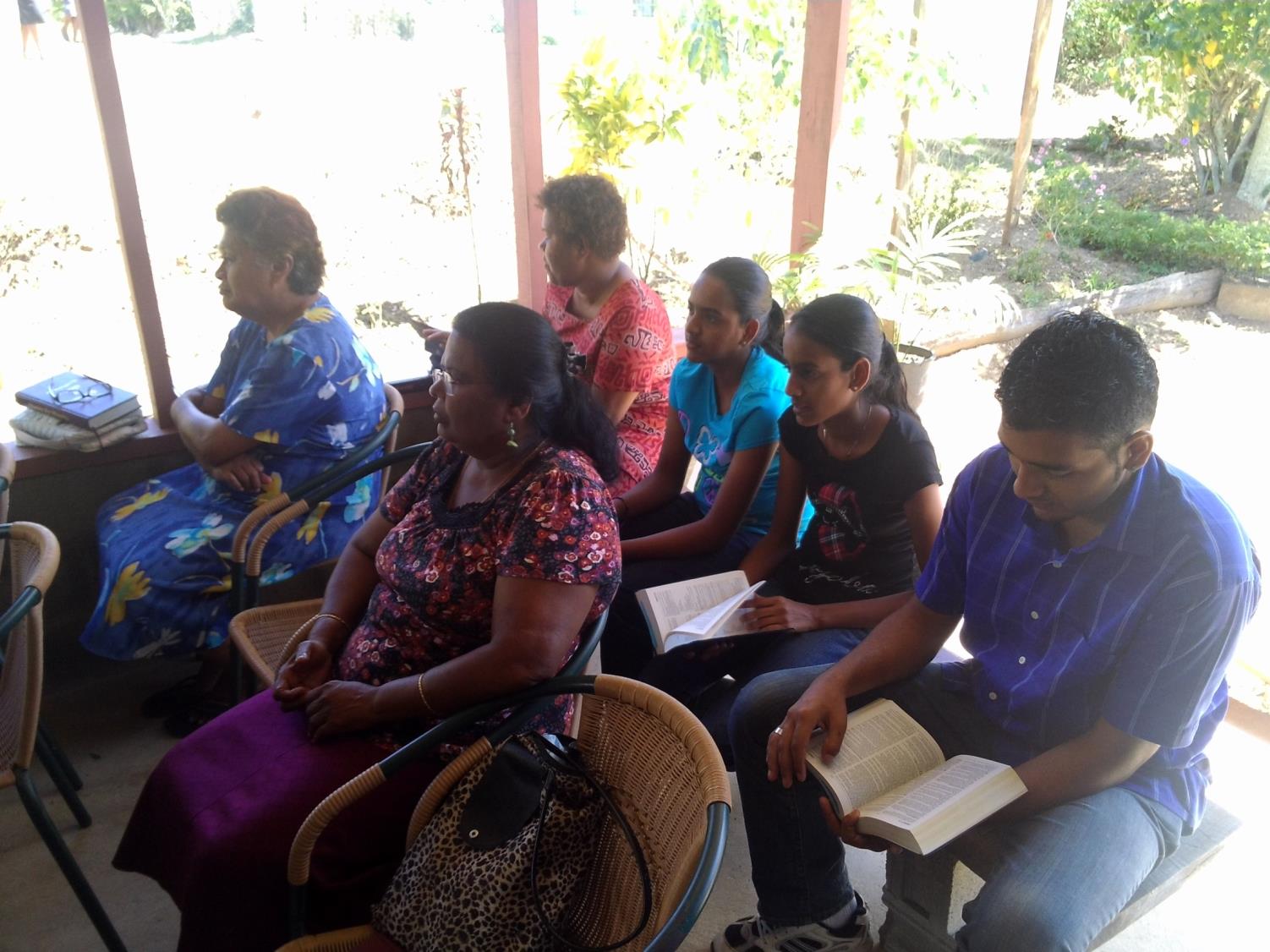 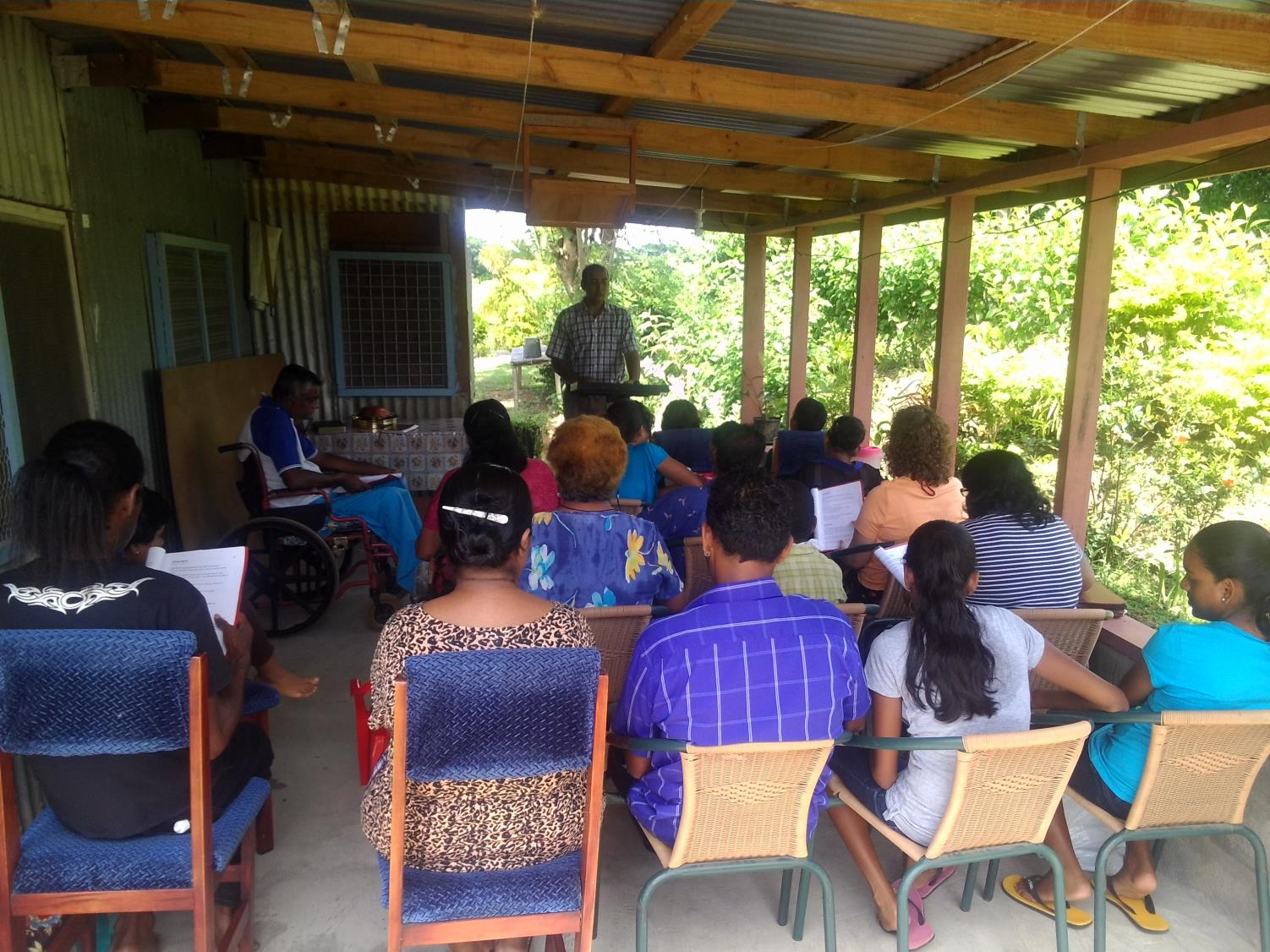 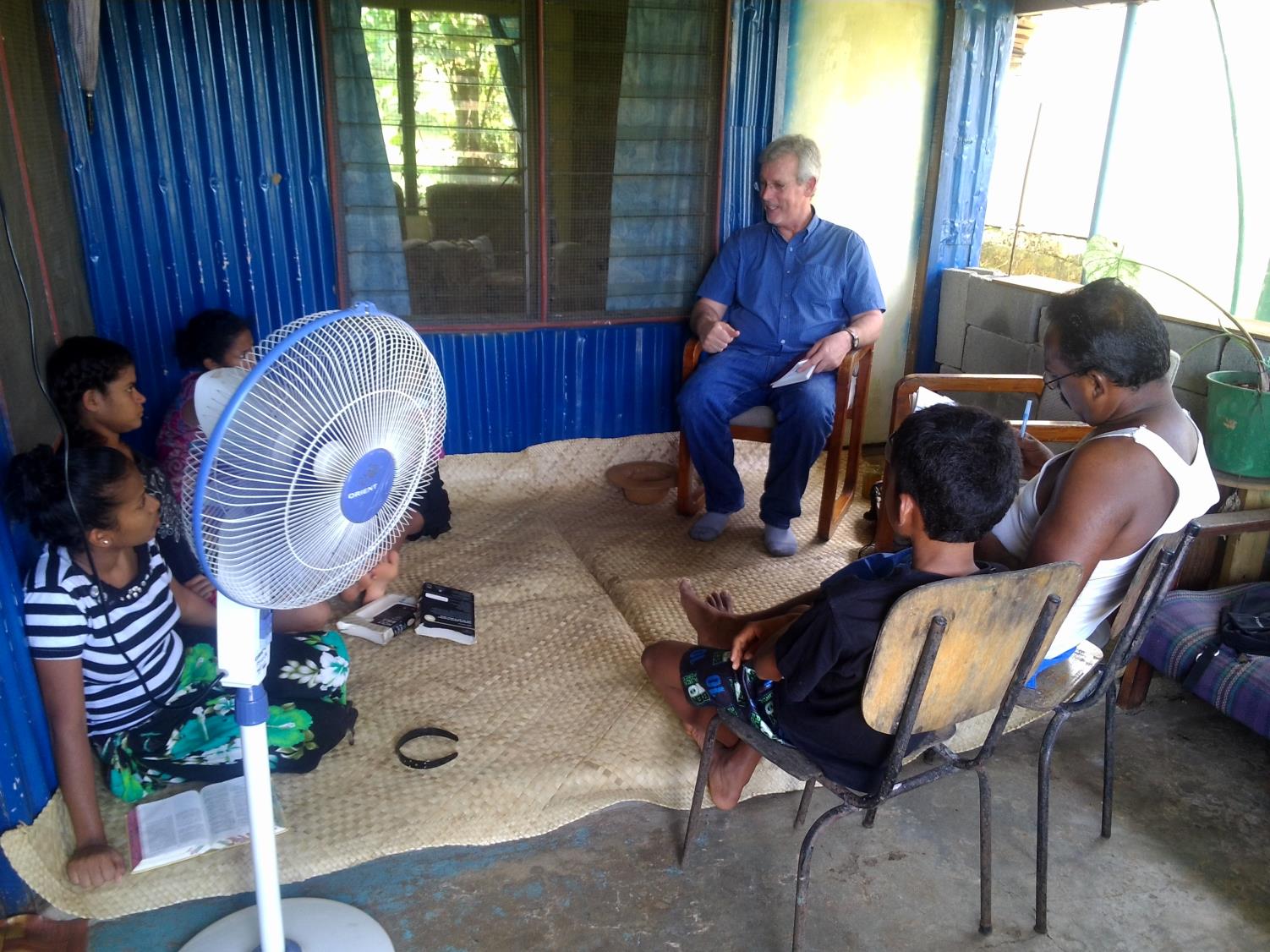 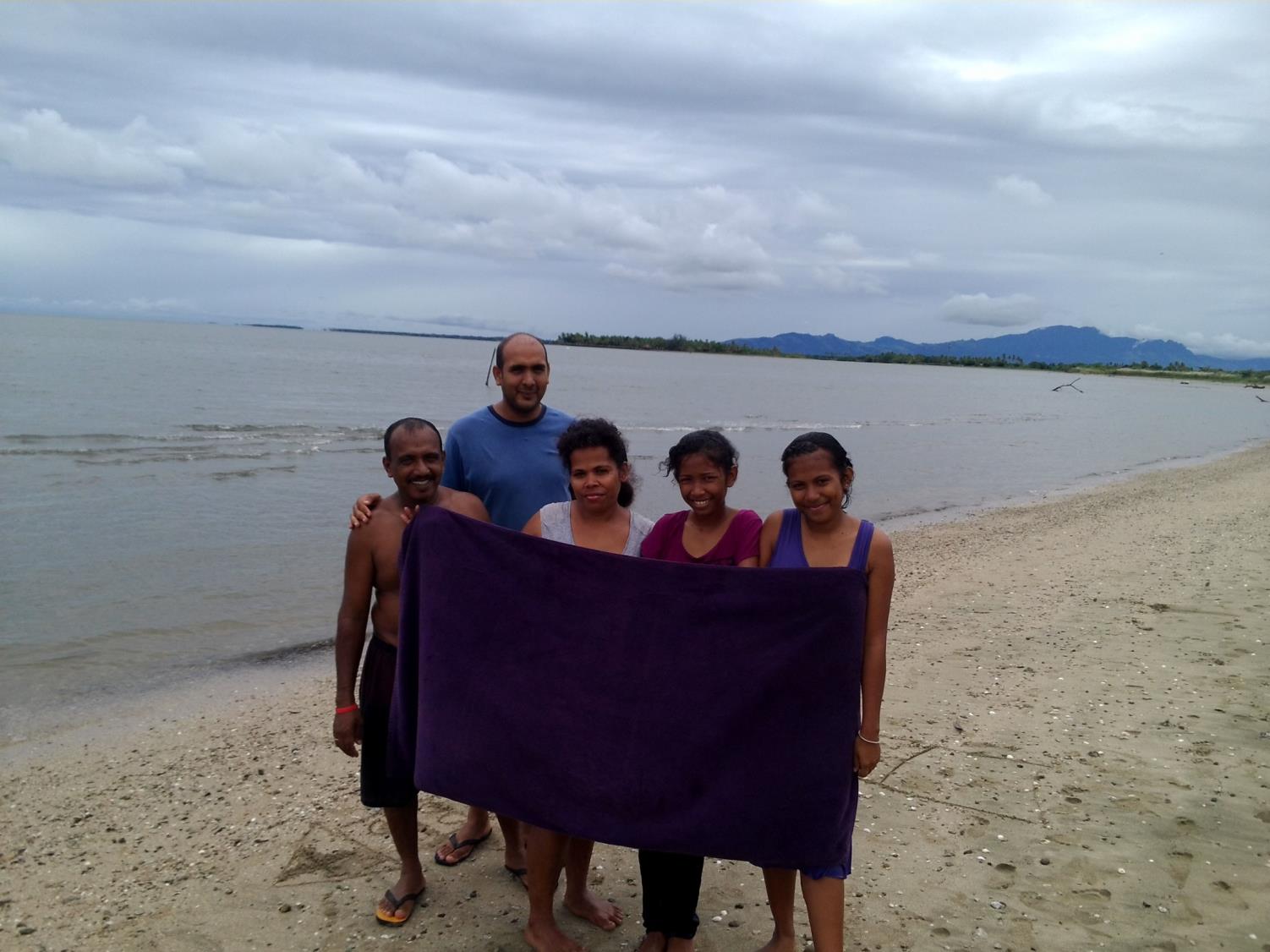 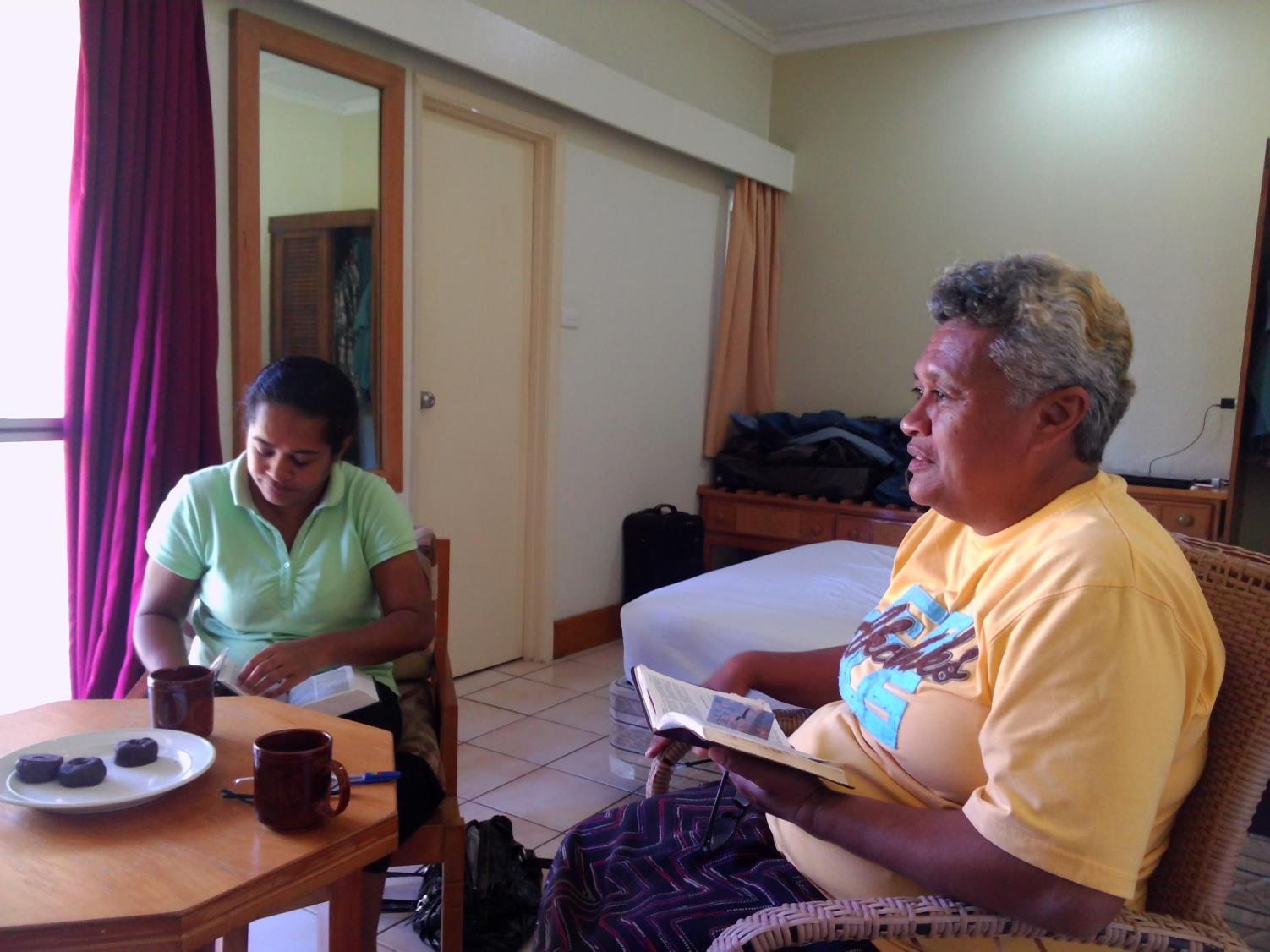 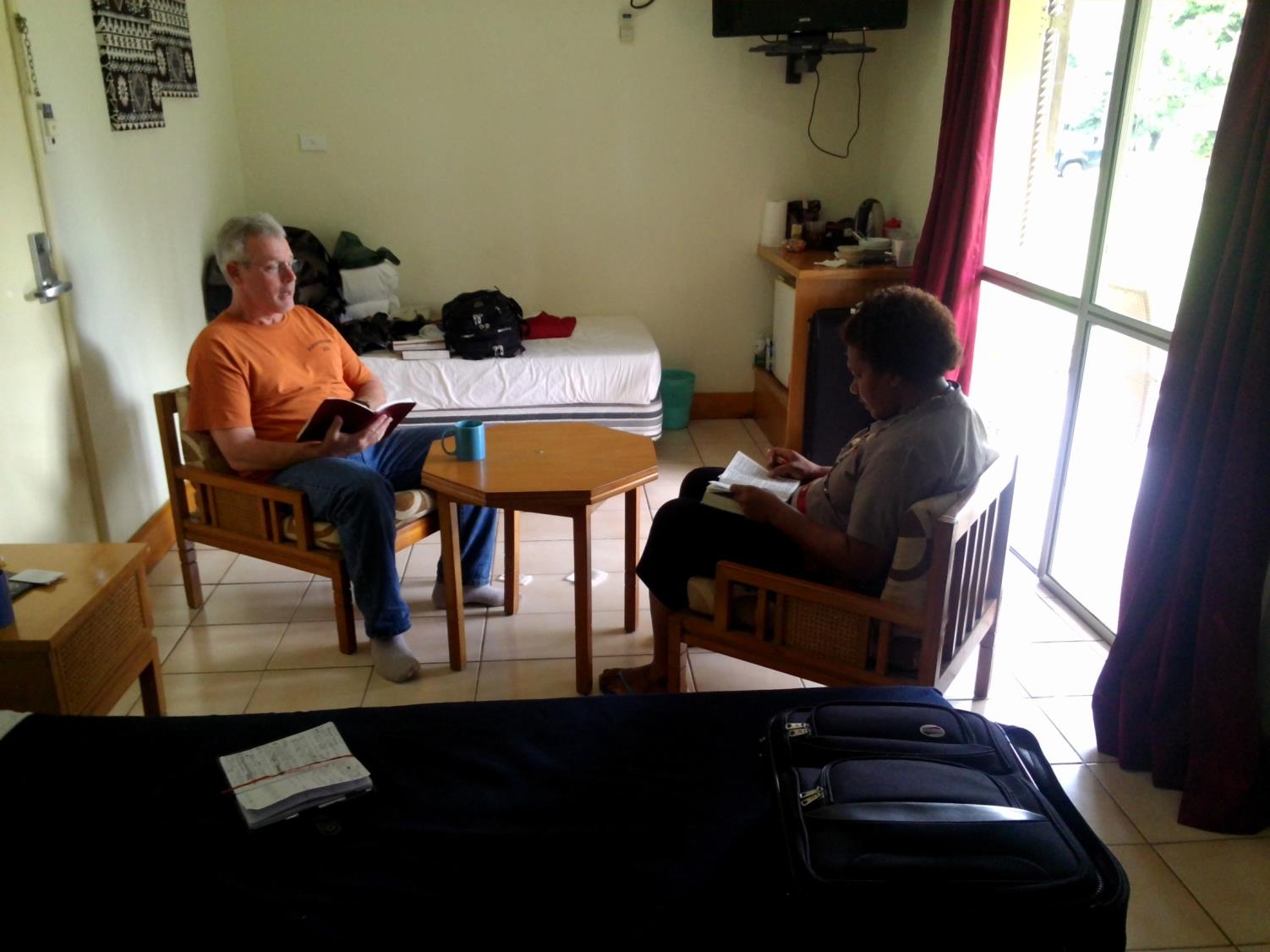 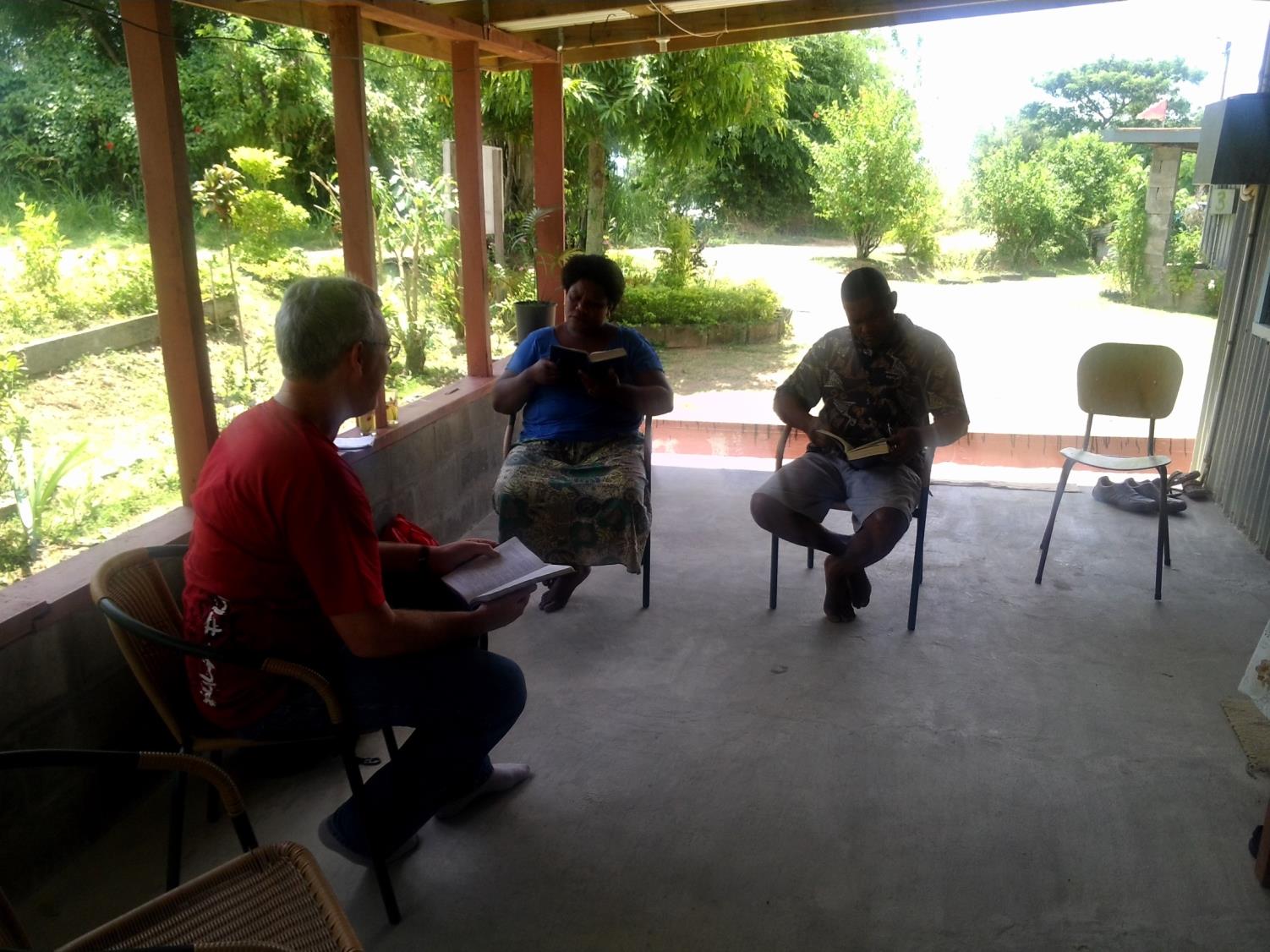 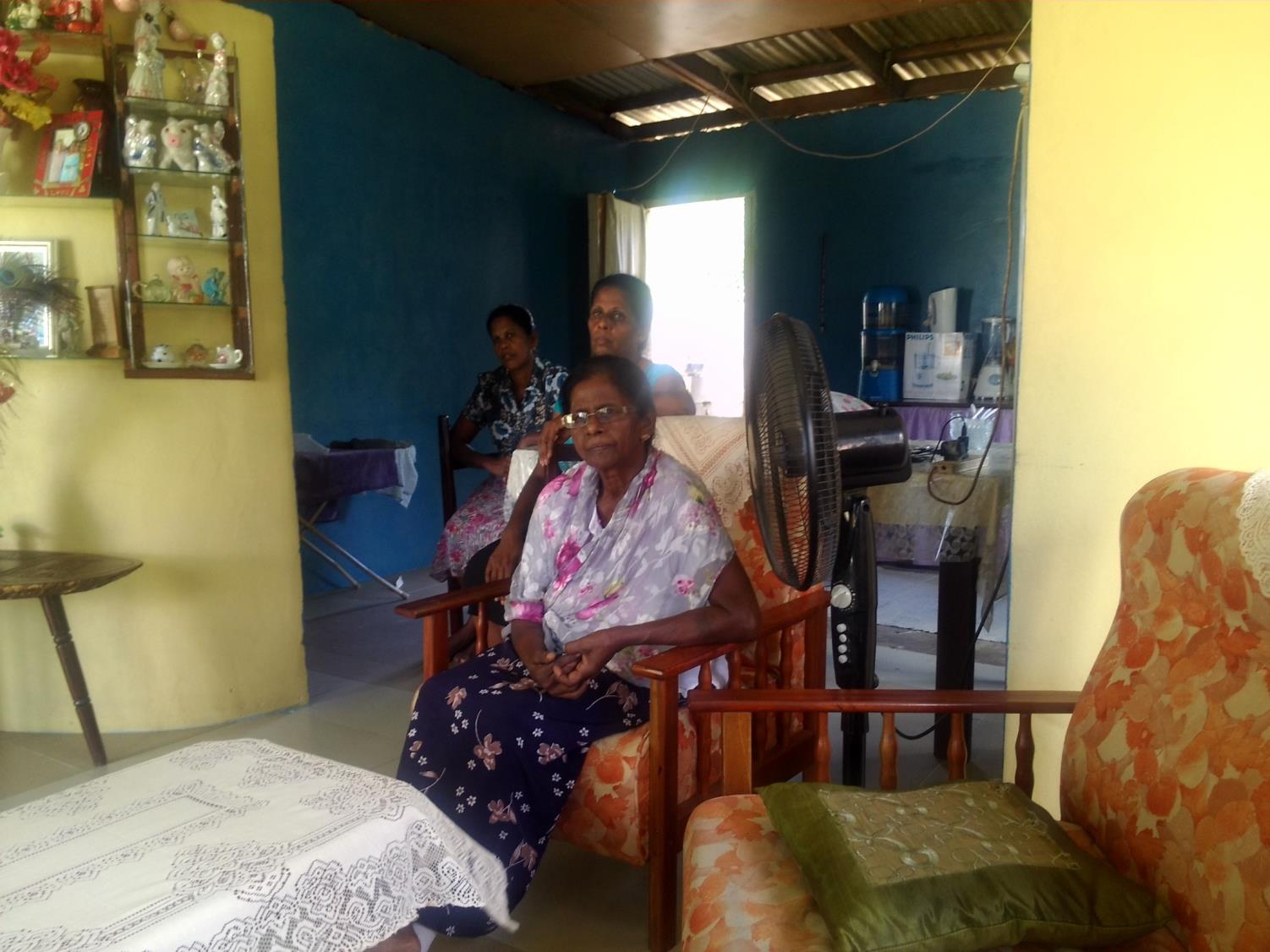 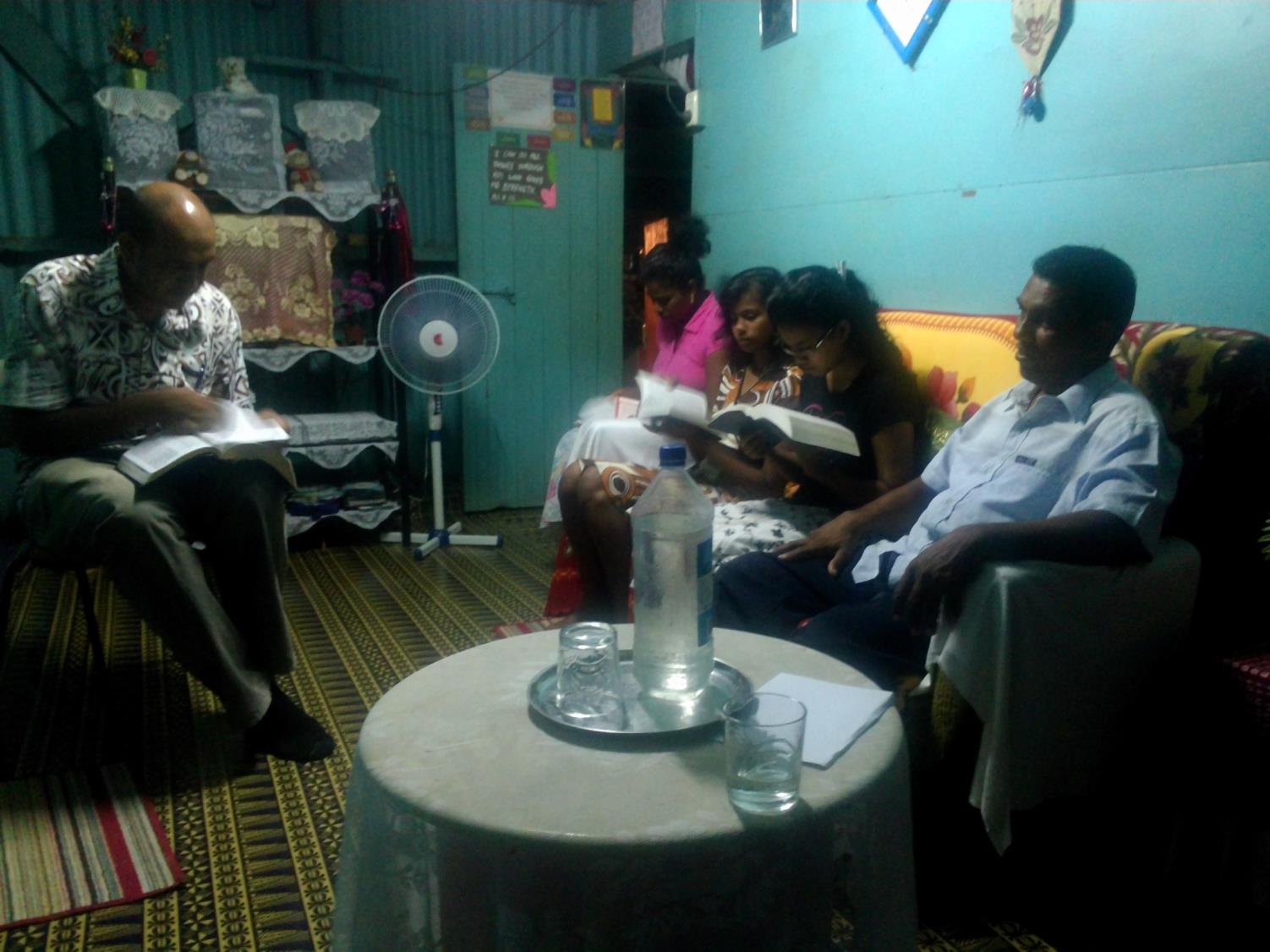 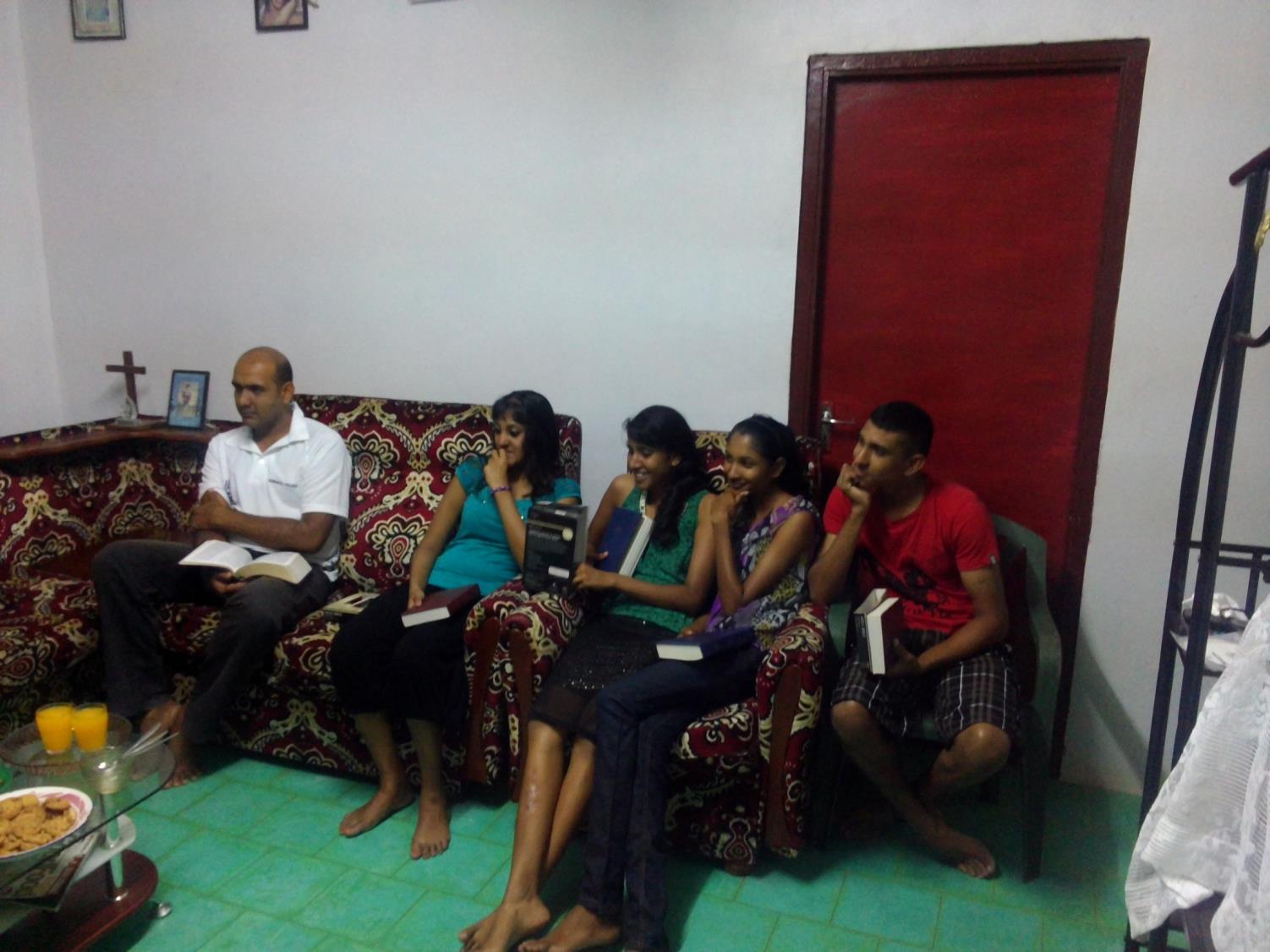 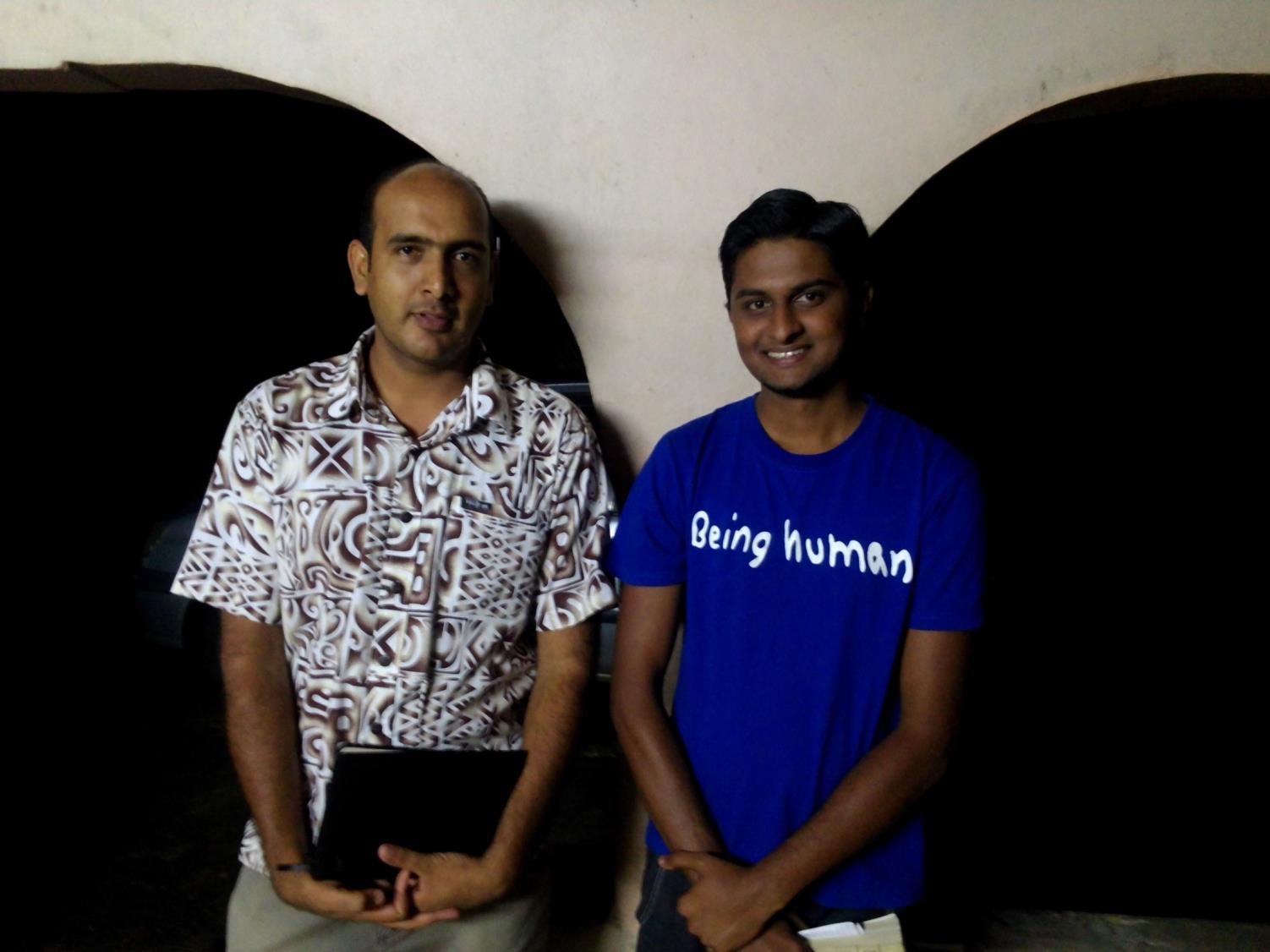 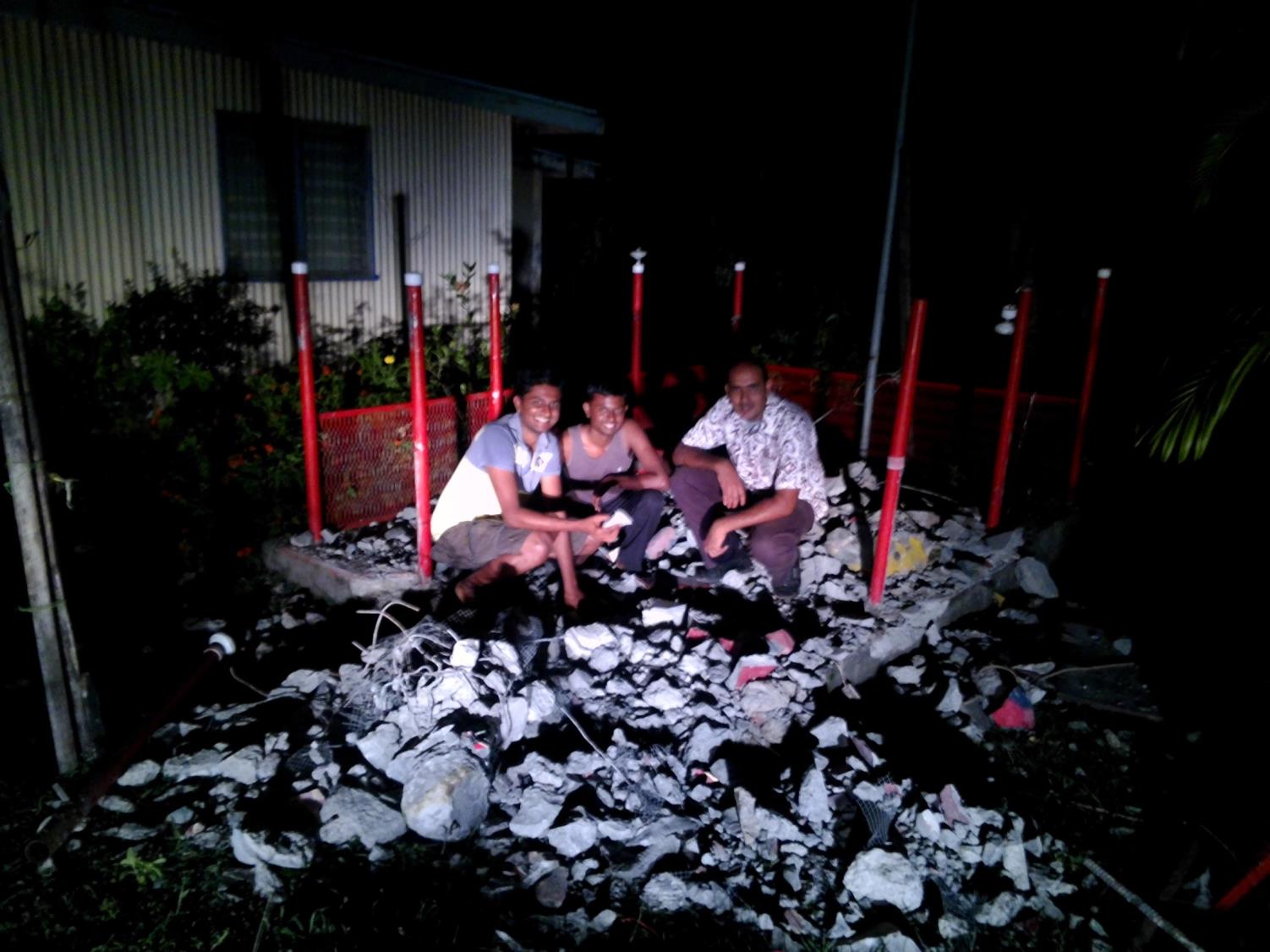 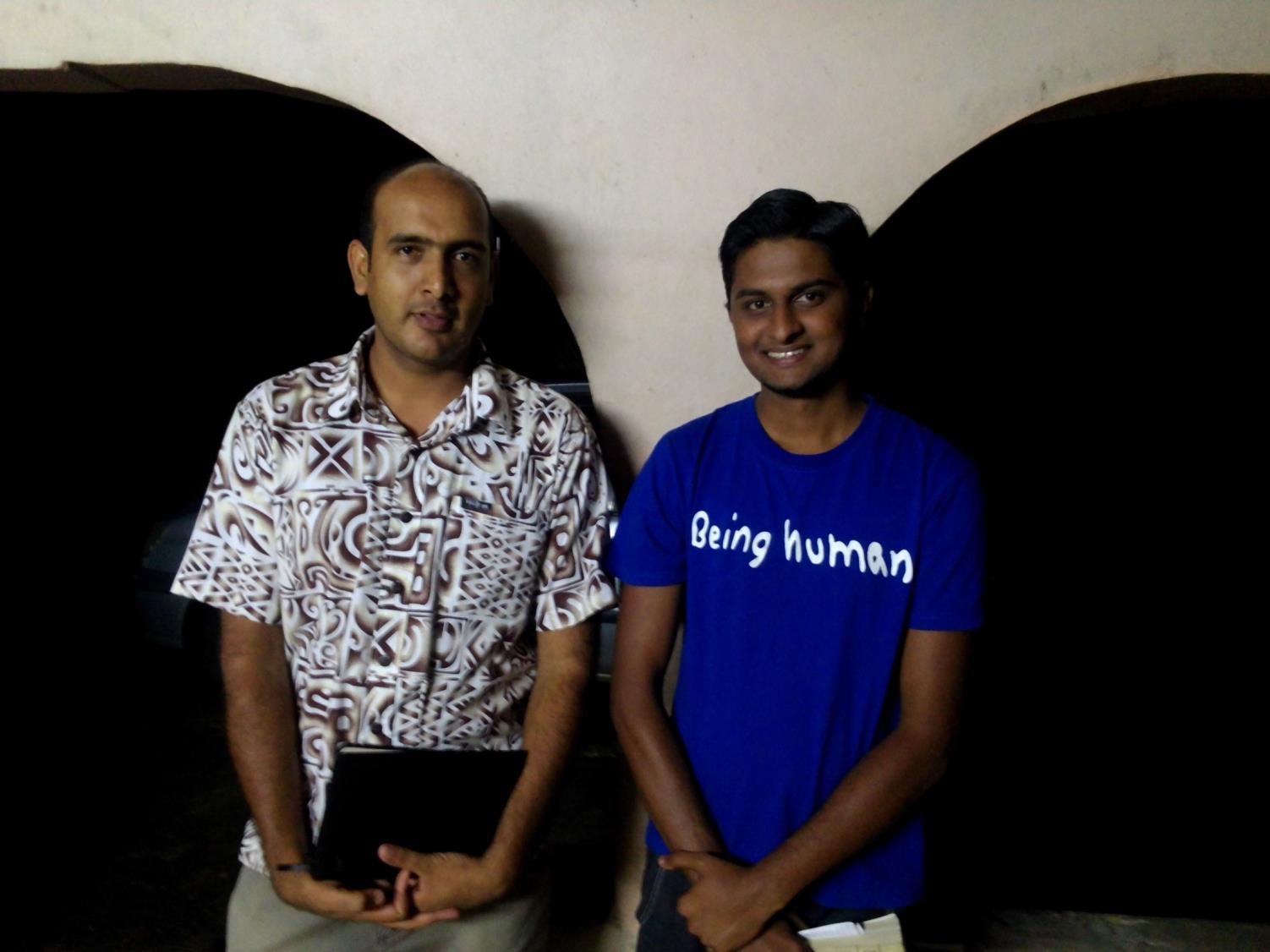 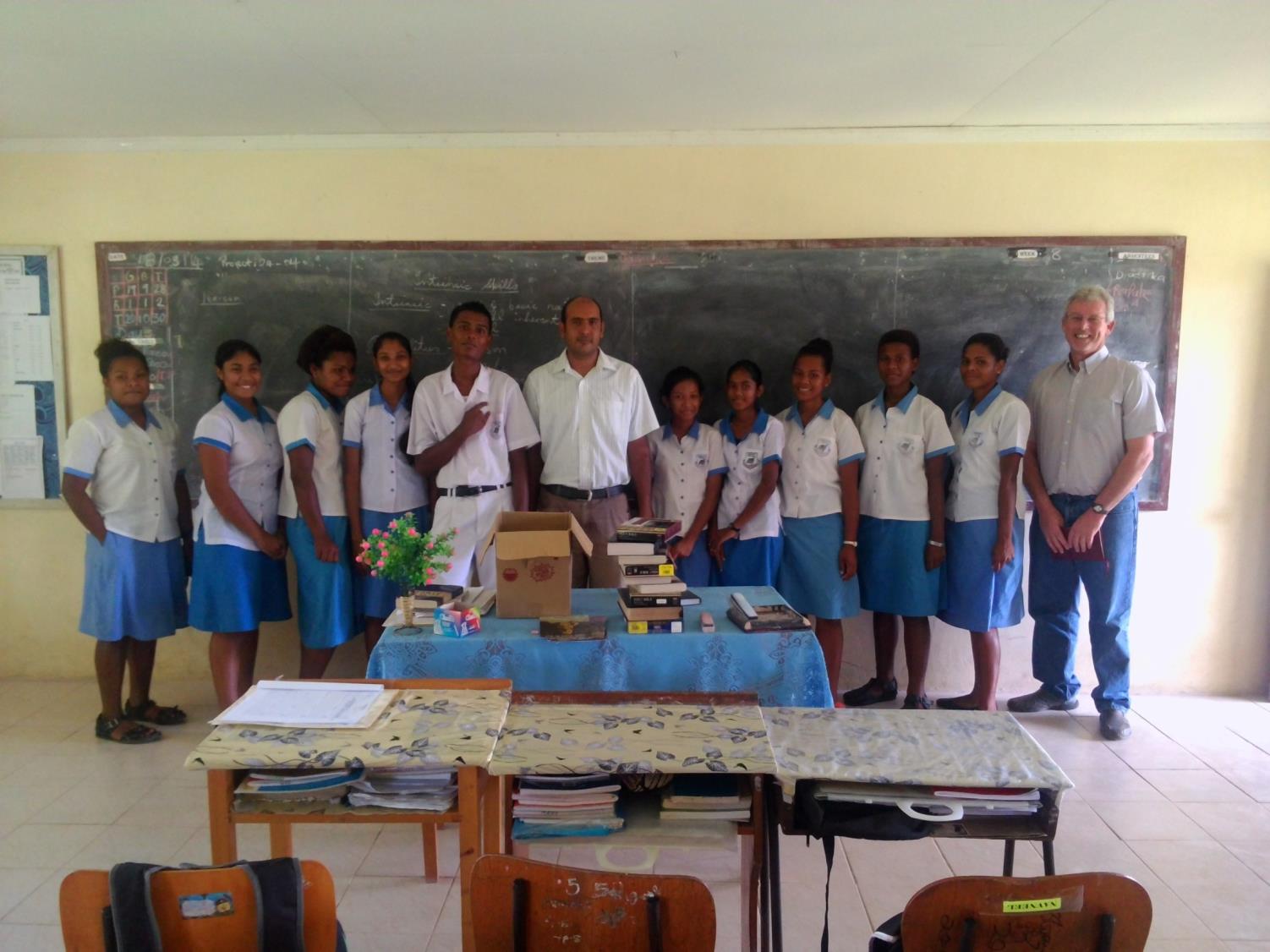 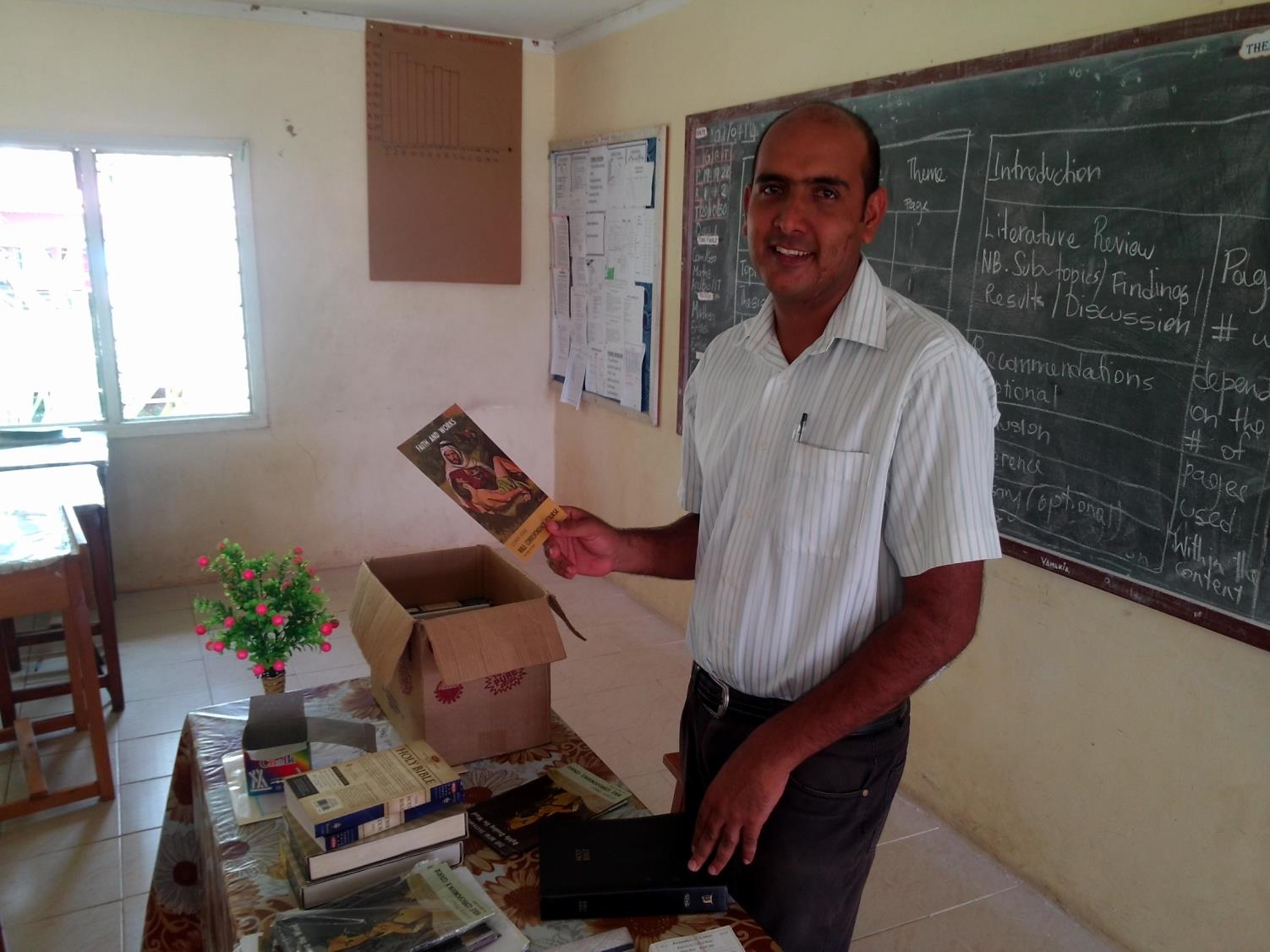 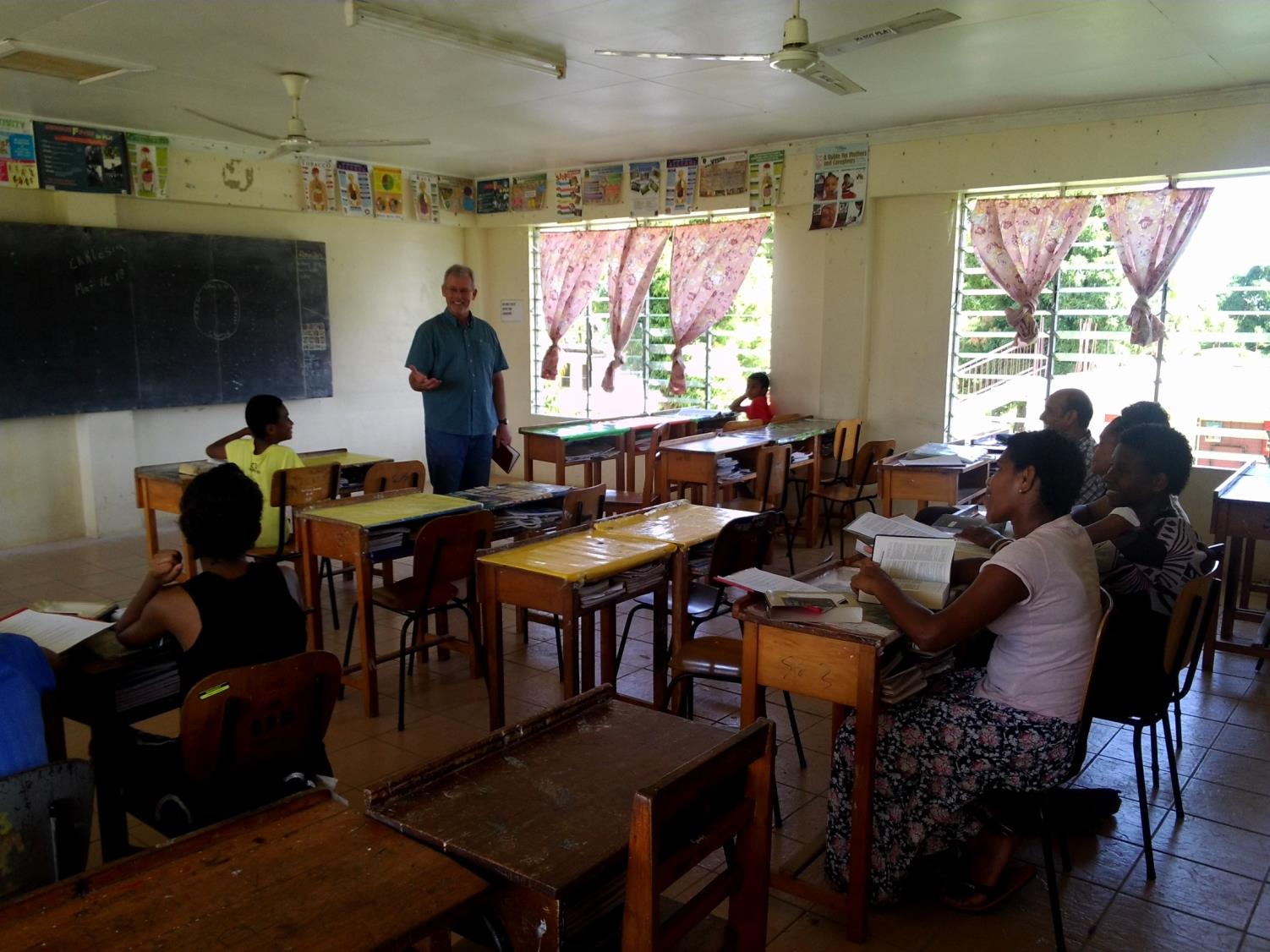 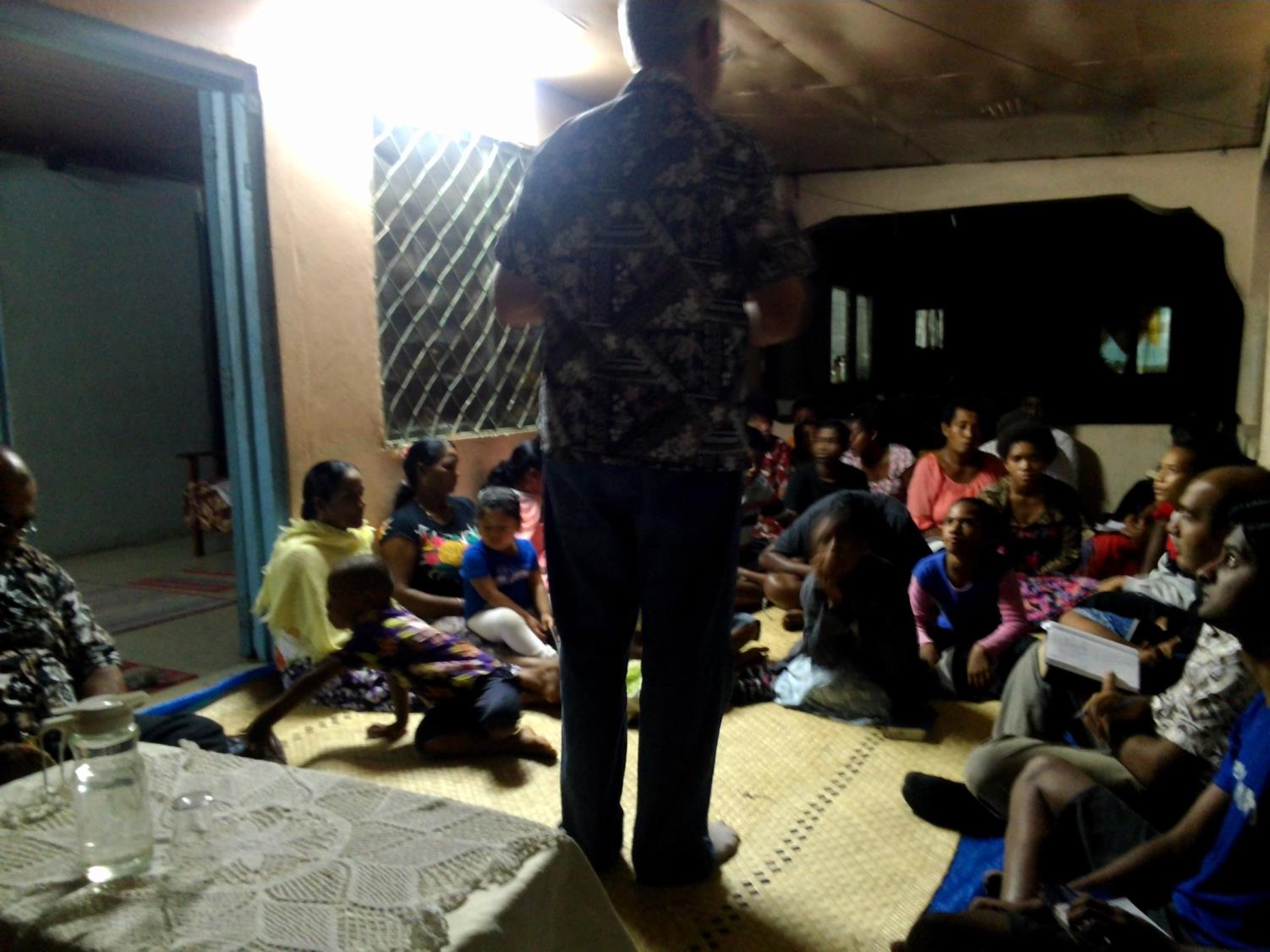 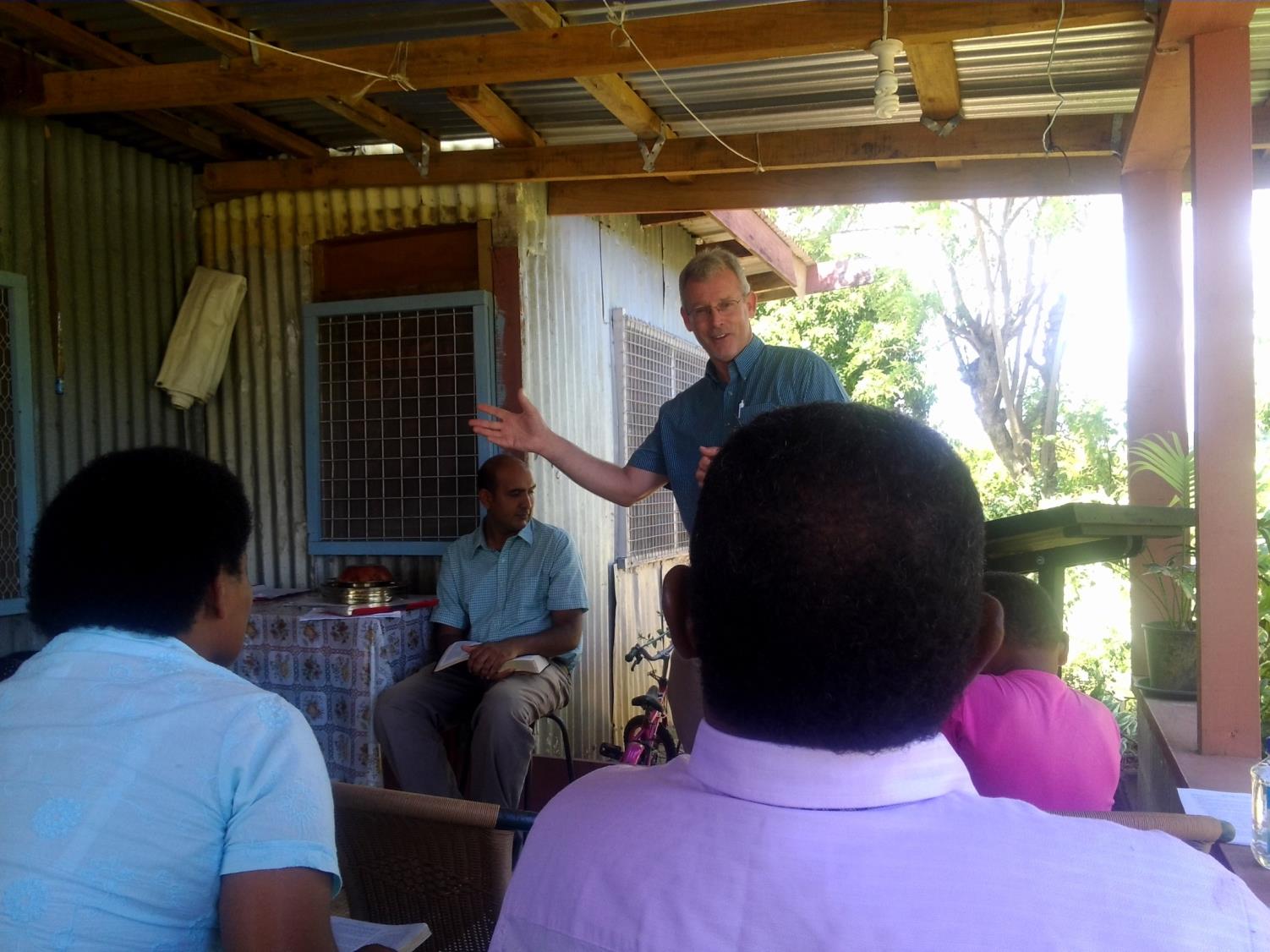 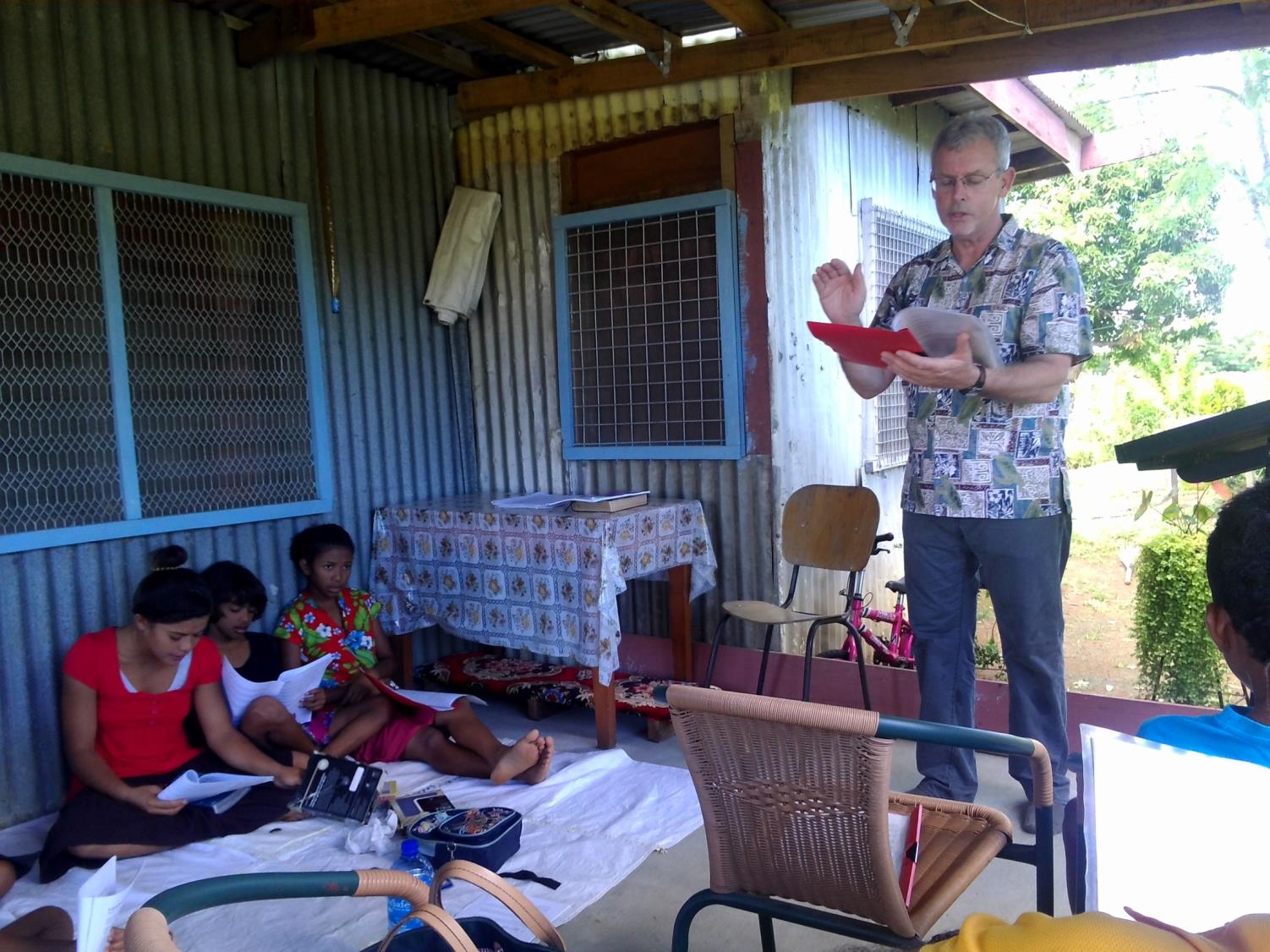 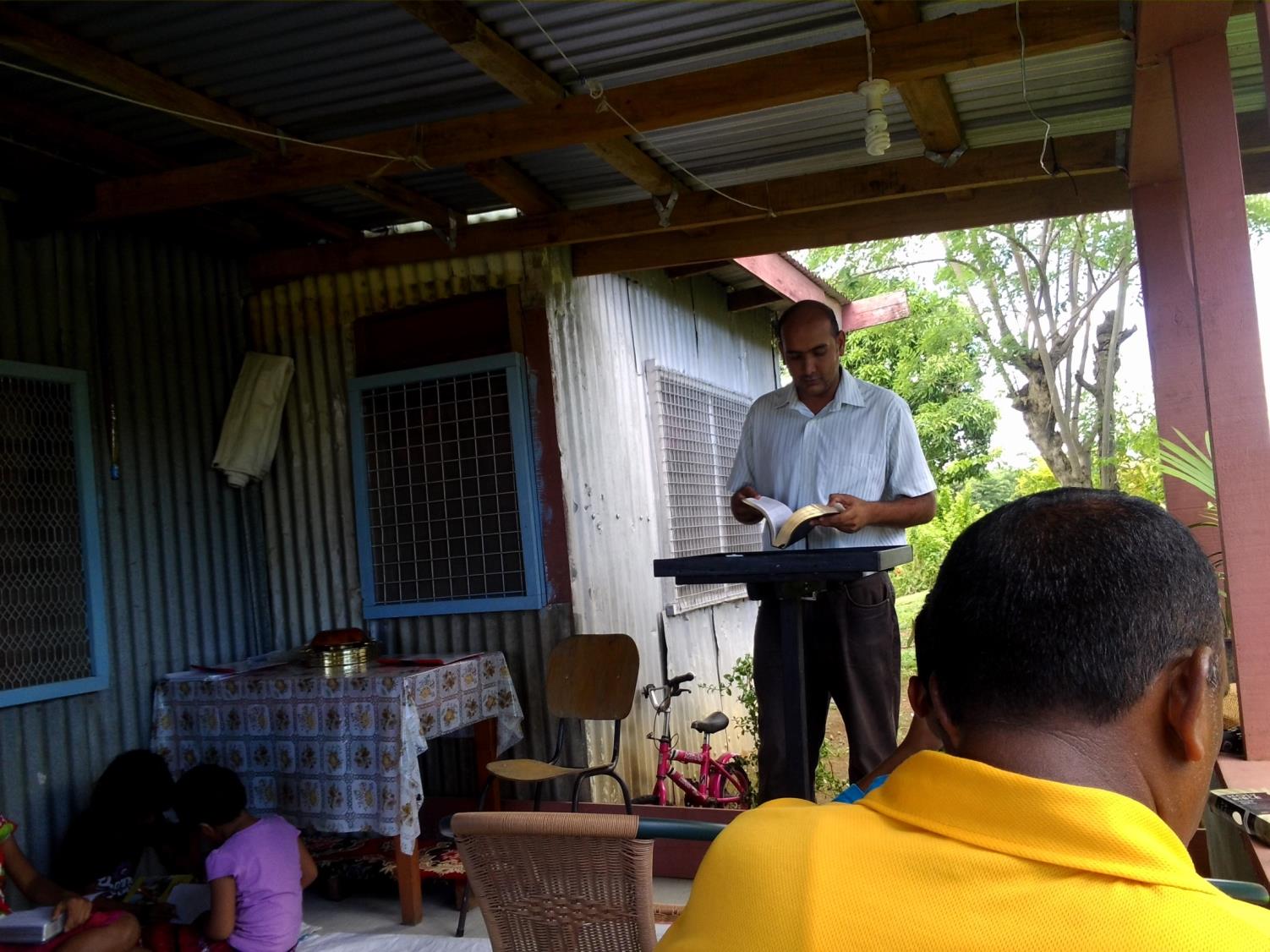 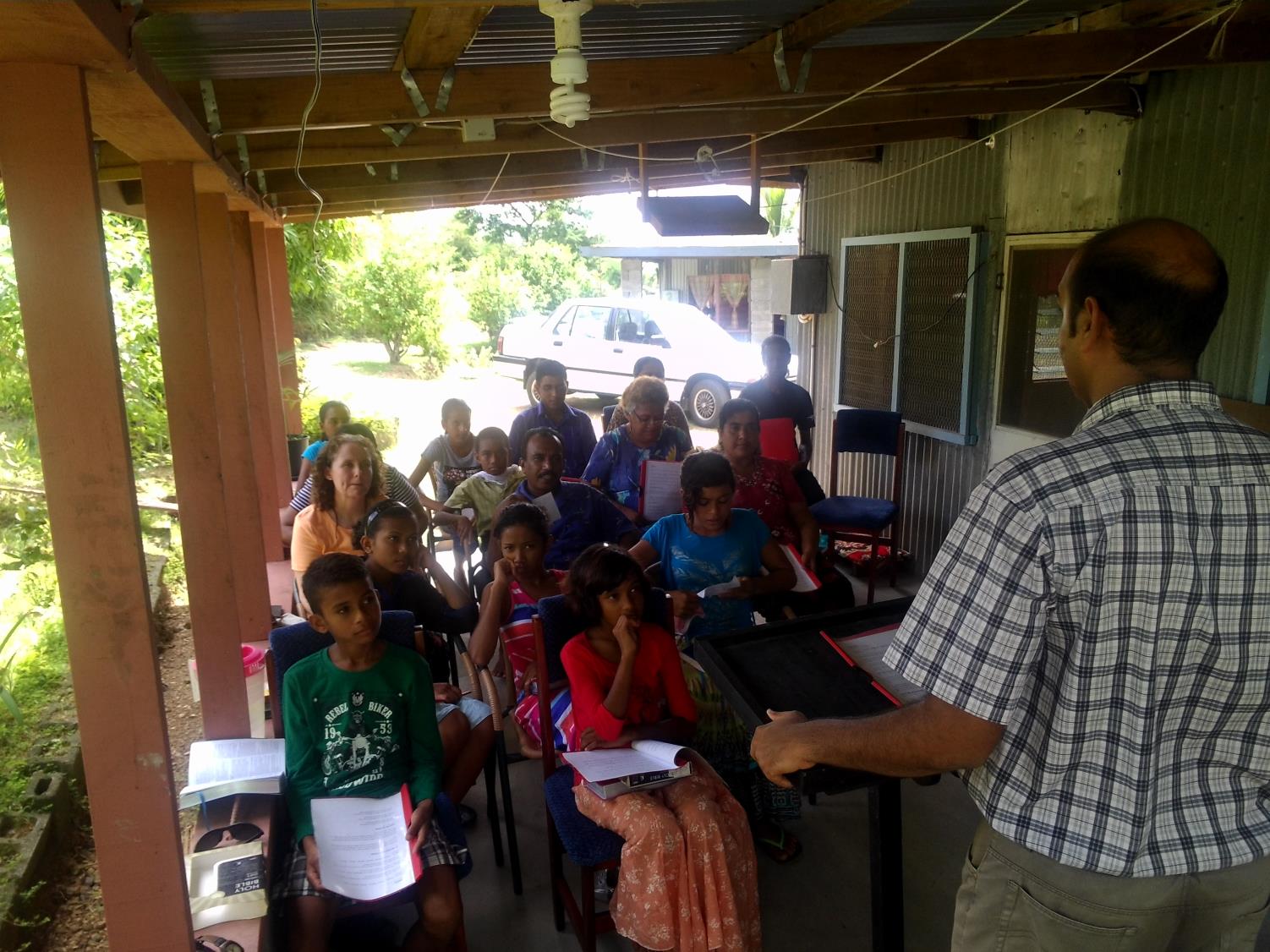 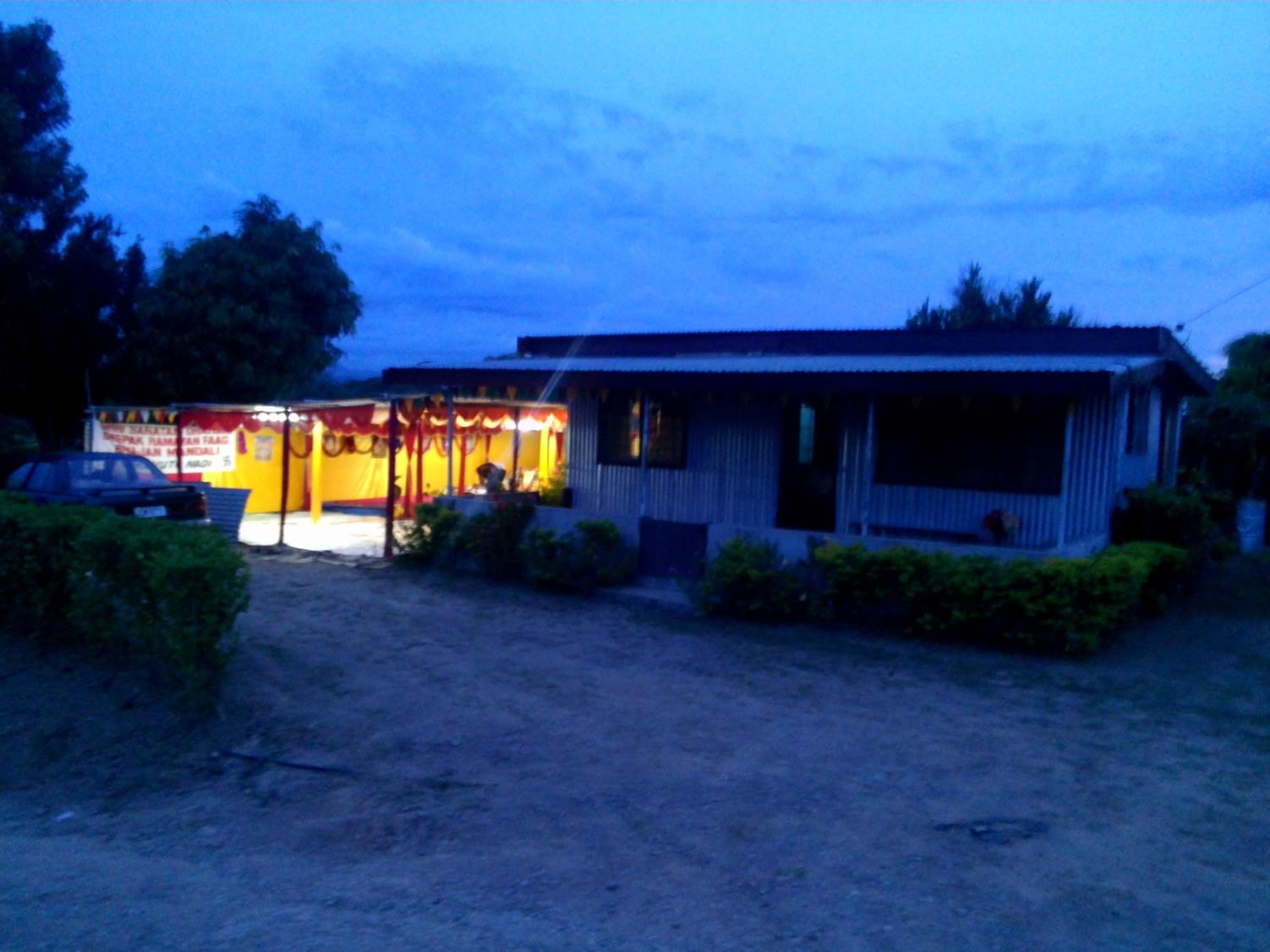 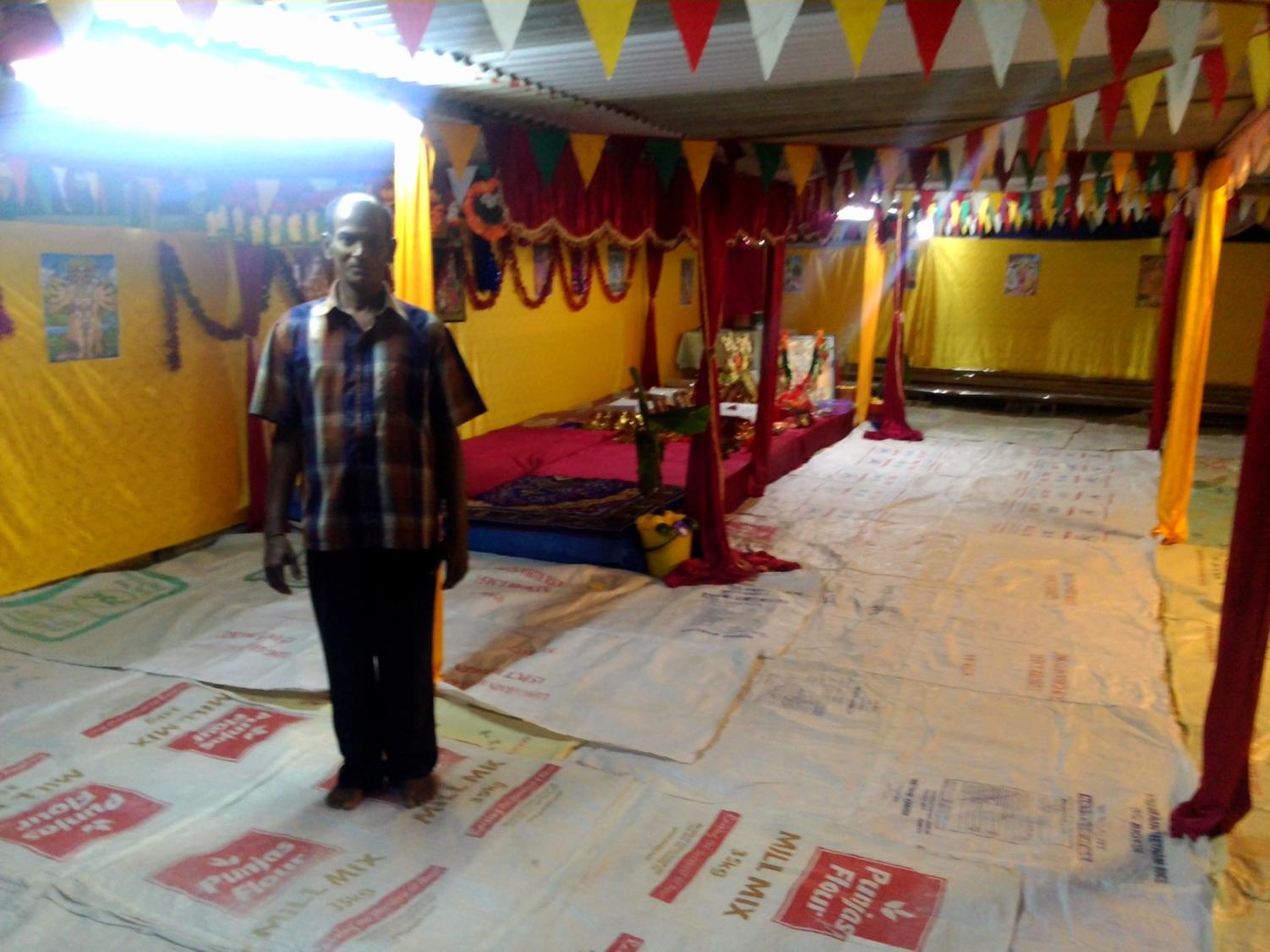 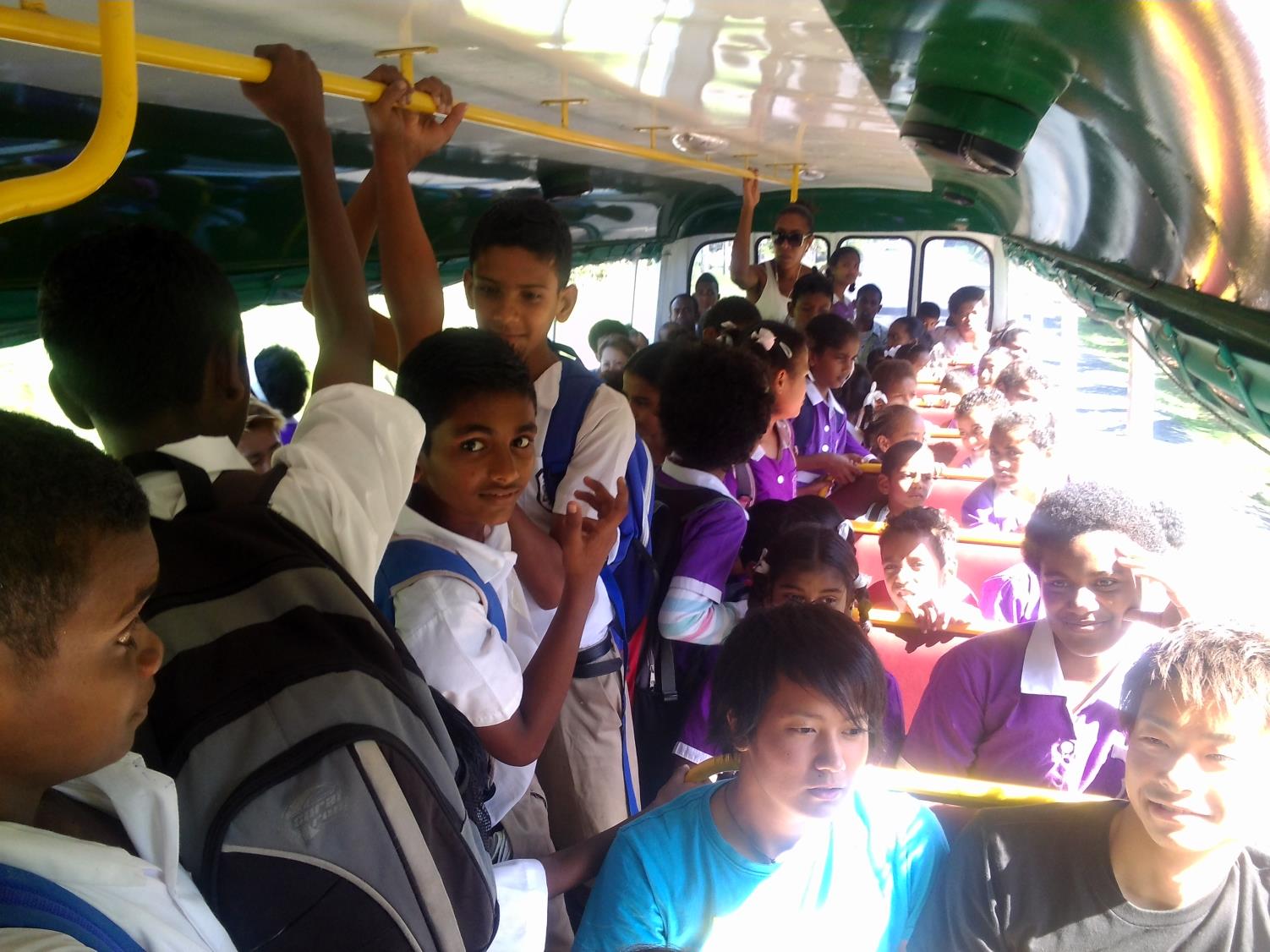 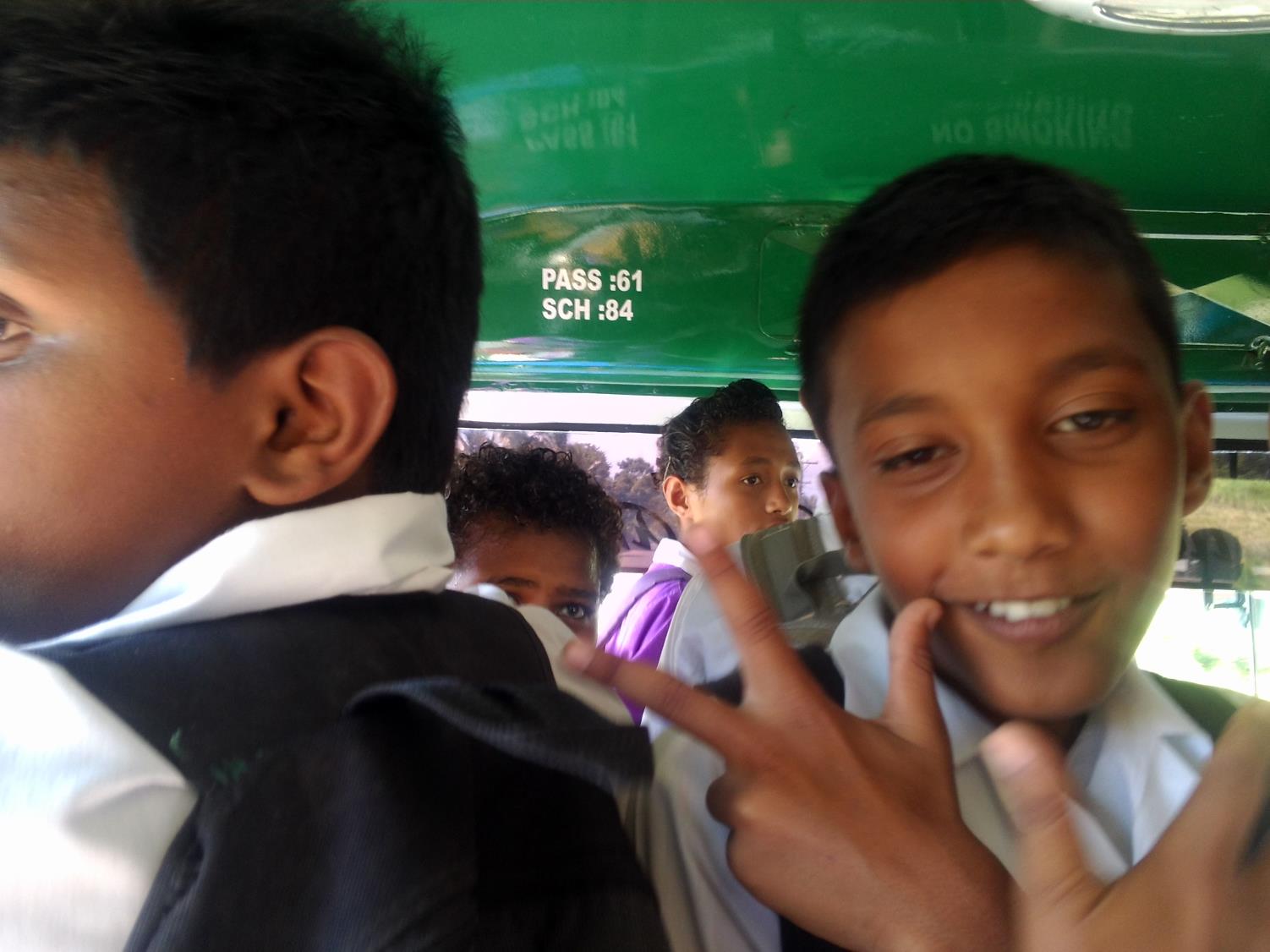 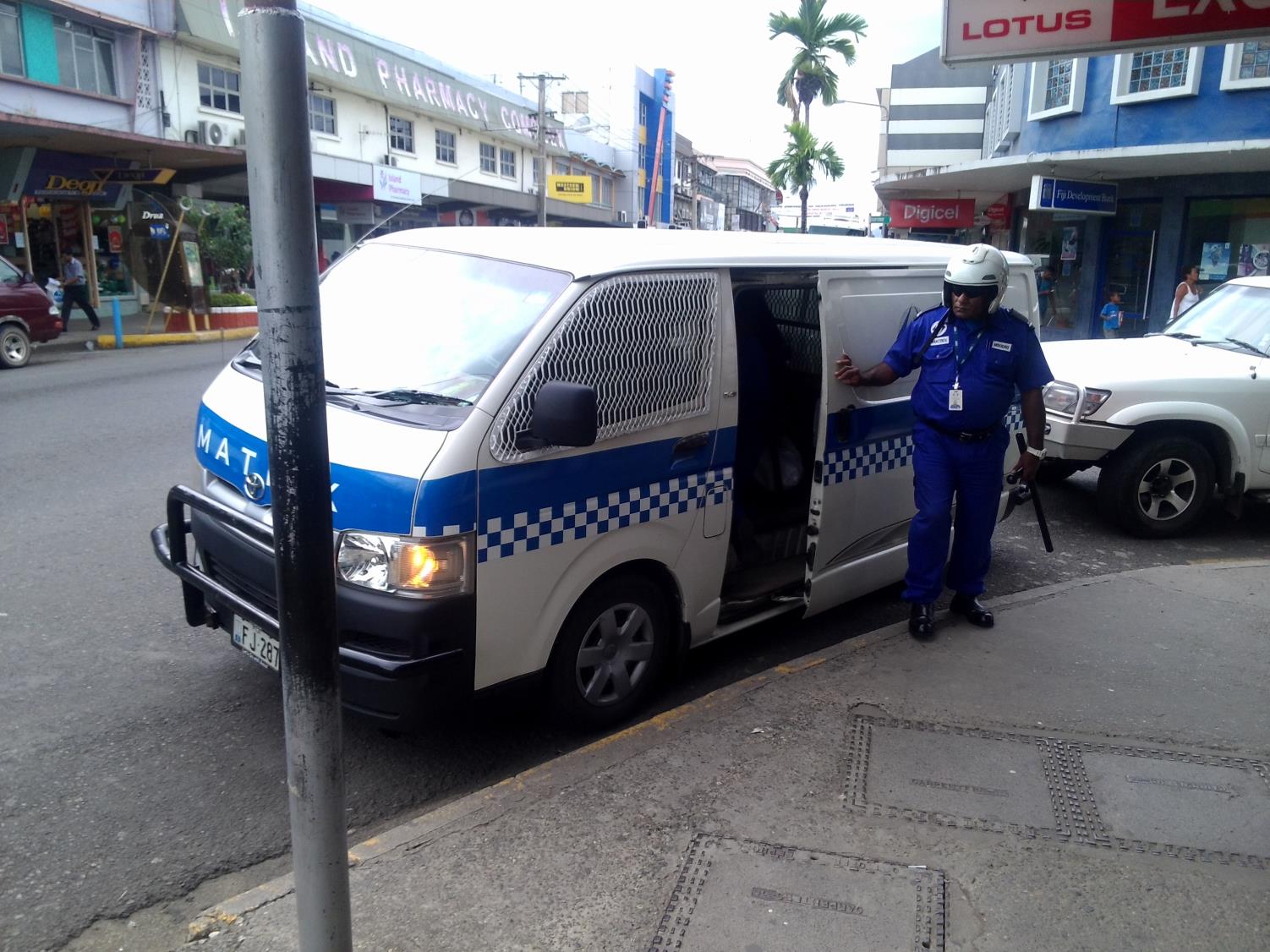 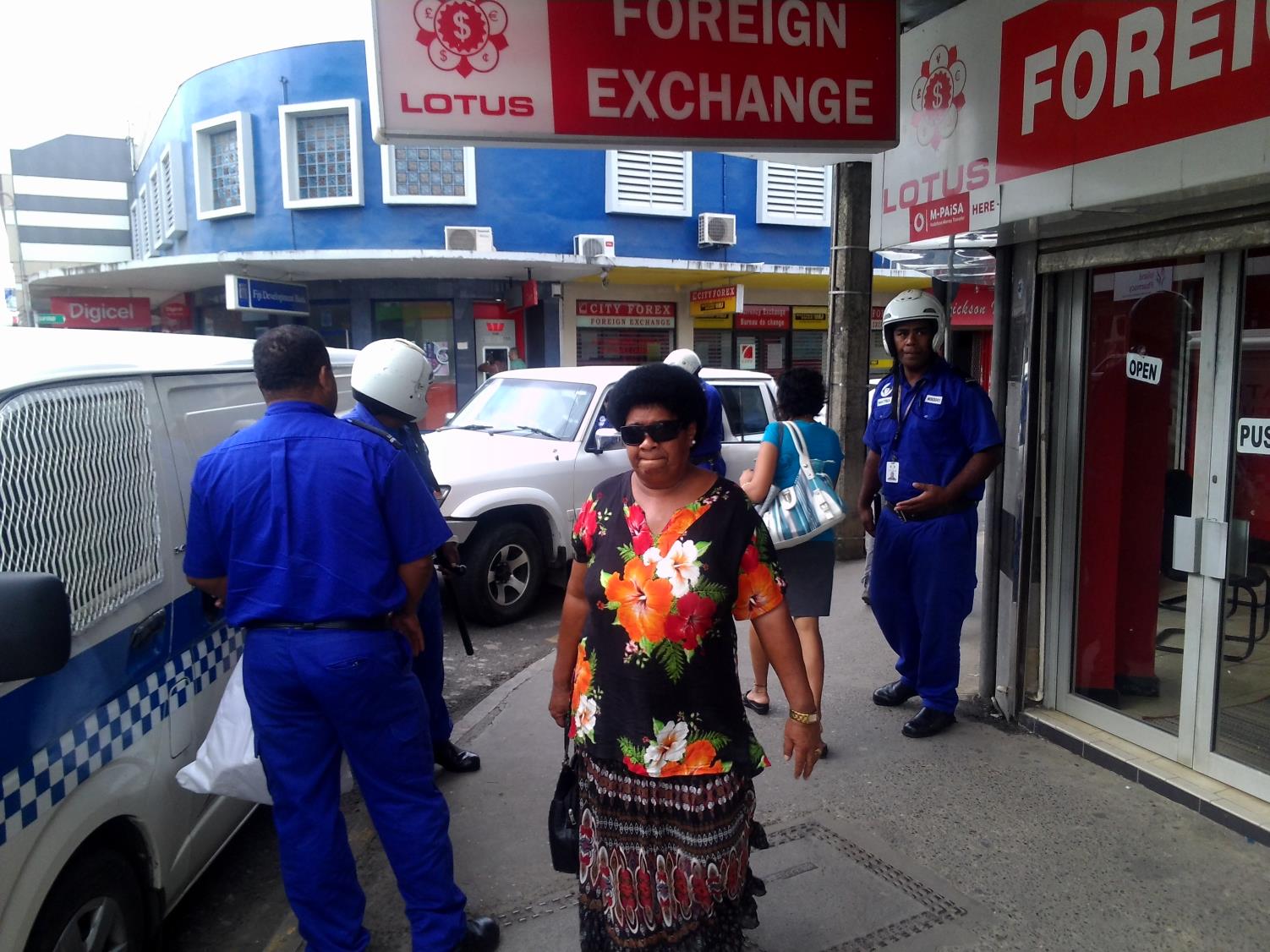 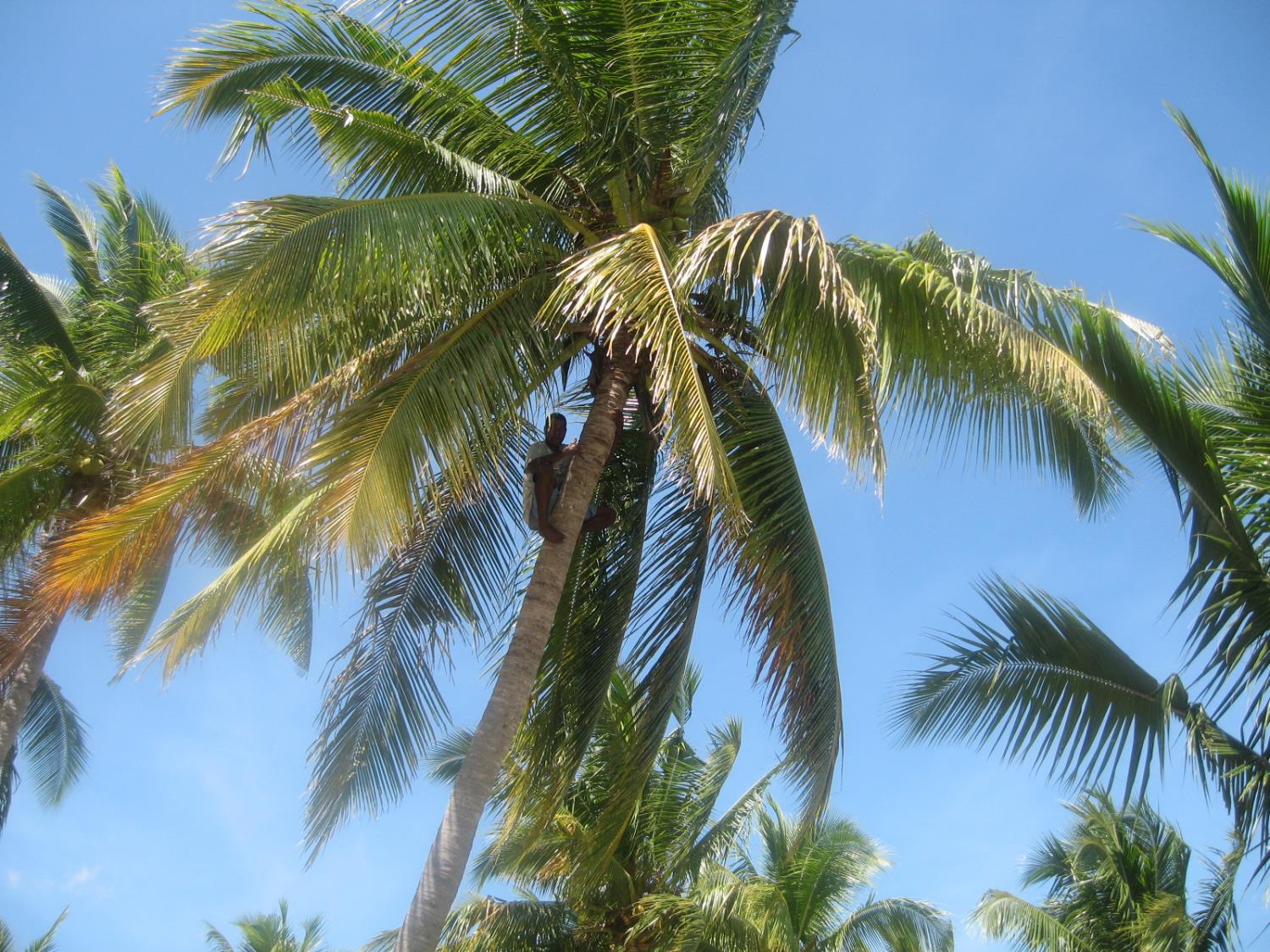 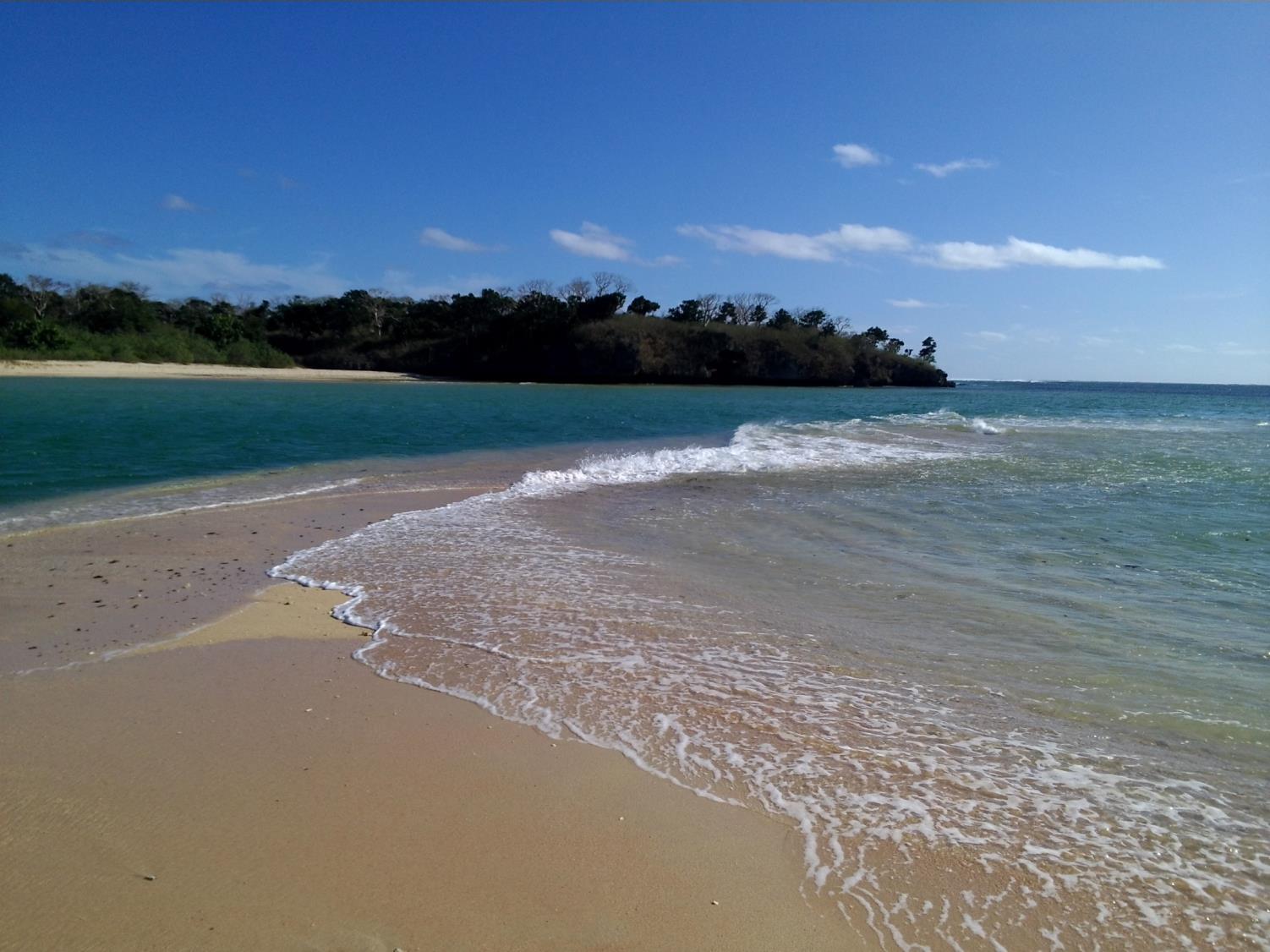 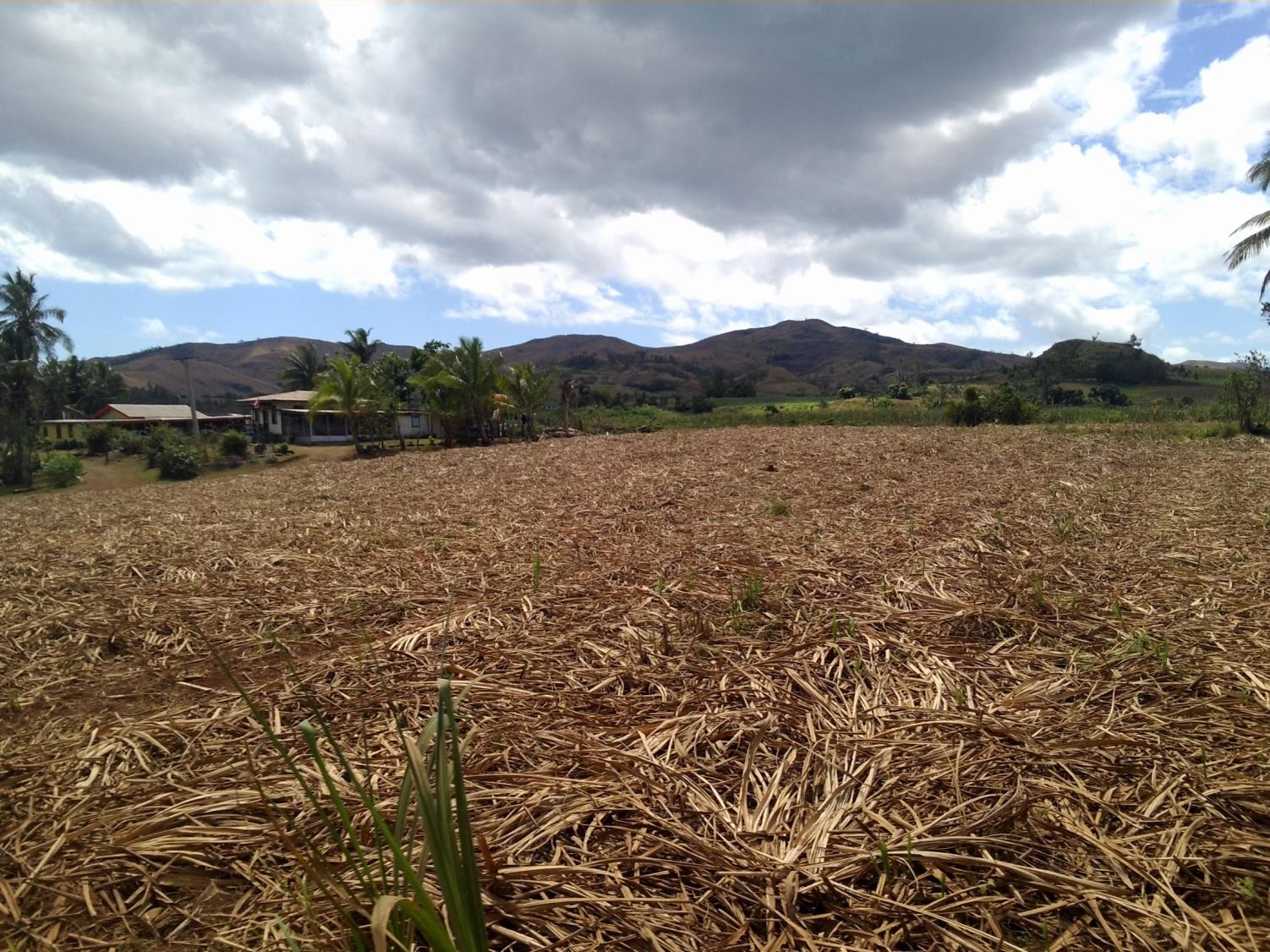 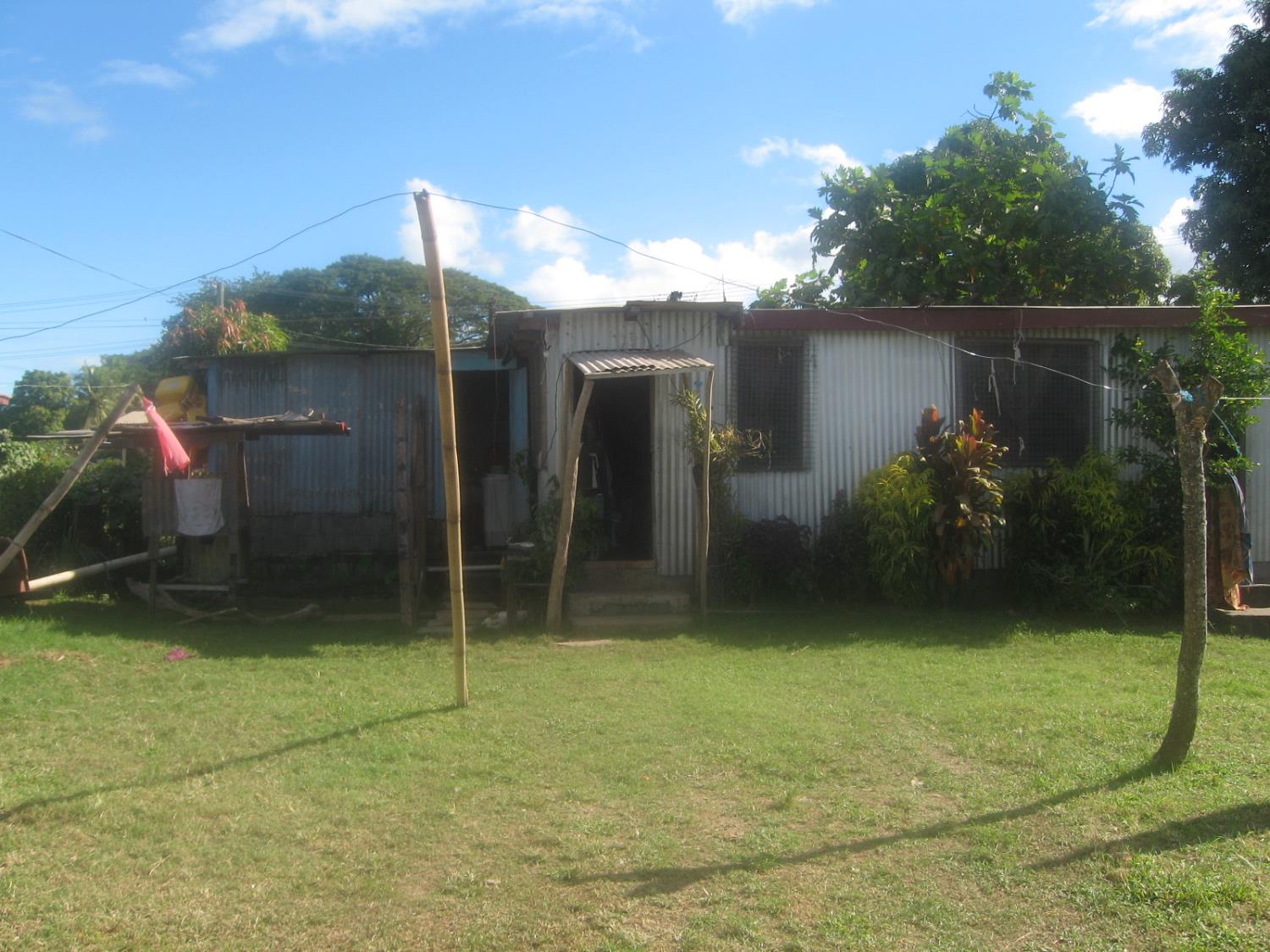 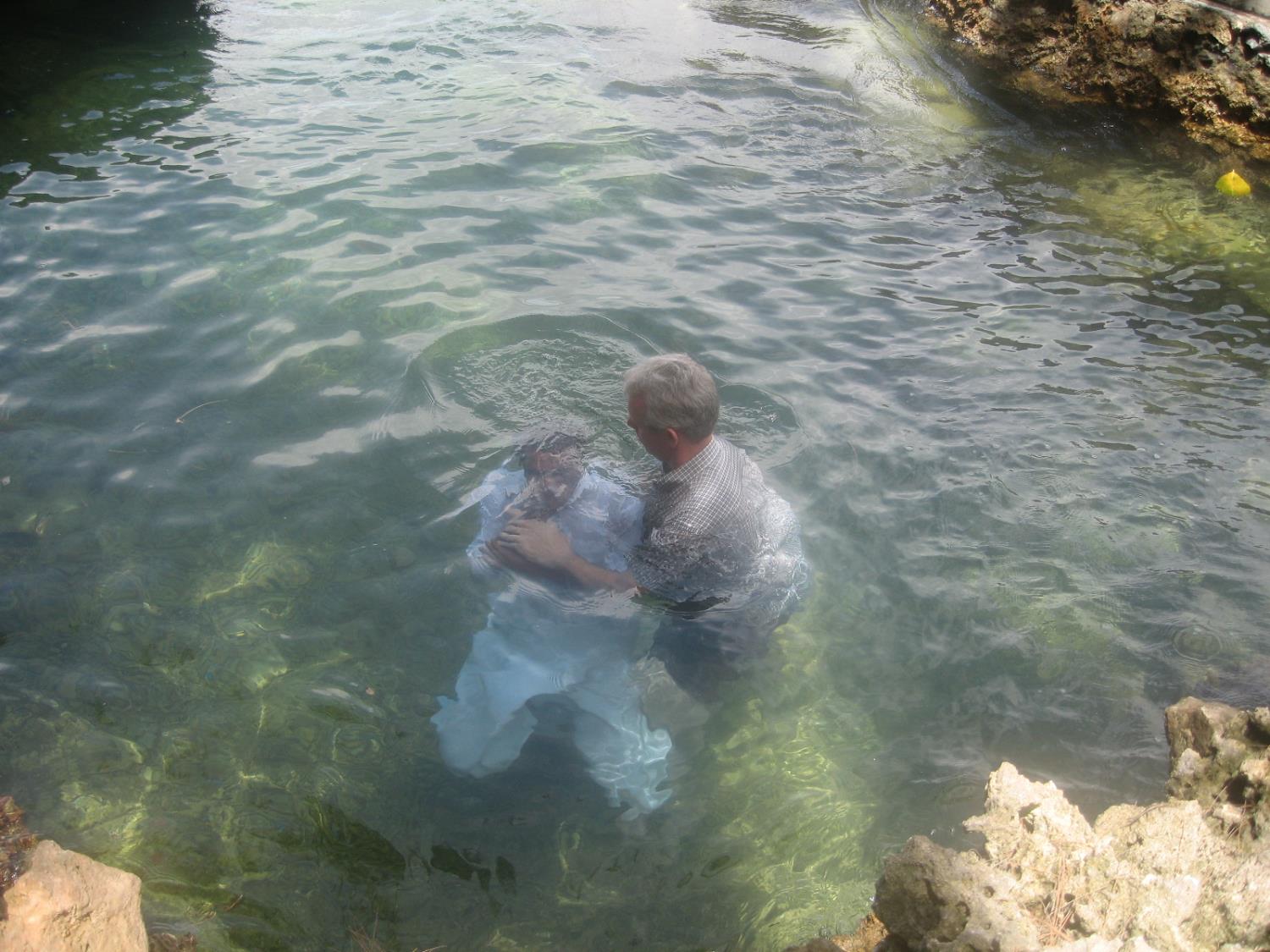